コンピュータ・グラフィクス関連の最新論文紹介
～Modular Radiance Transfer法の解説～
田村　尚希
安田　廉
シリコンスタジオ株式会社
発表の流れ
1. 発表の概要
  2. 技術紹介 + デモ
  3. まとめ
発表の流れ
1. 発表の概要
  2. 技術紹介 + デモ
  3. まとめ
発表の概要
本セッションの目的
ゲーム業界にとって有望な技術の理解及び知識の共有

本セッションの内容
［Modular Radiance Transfer法］を利用した
　 リアルタイムGI(Global Illumination)技術の解説
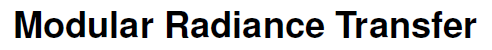 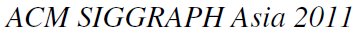 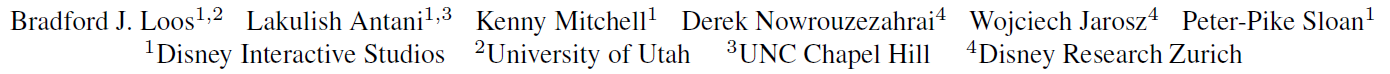 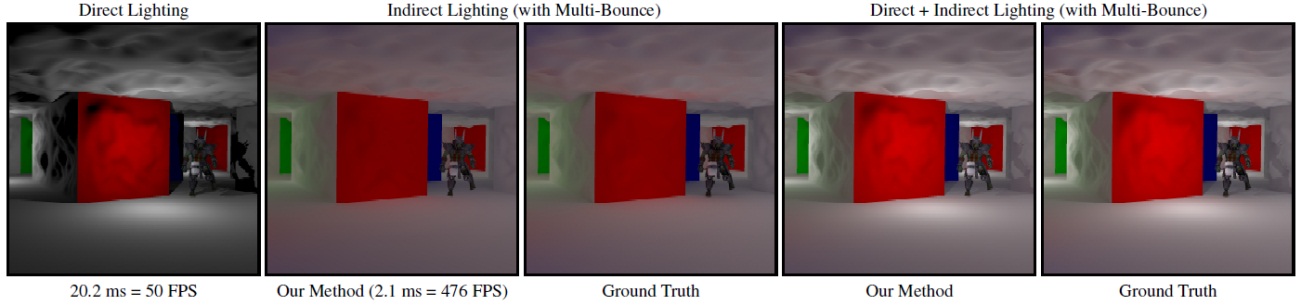 解説技術の特徴
長所
とにかく高速
多重反射を扱える

短所
使い所を選ぶ
多少込み入った前計算が必要
使いこなせれば
ワンランク上の表現が可能
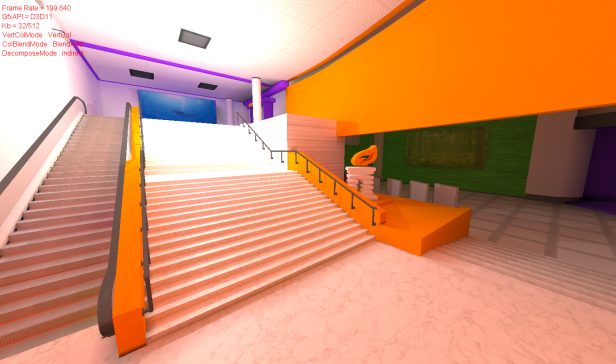 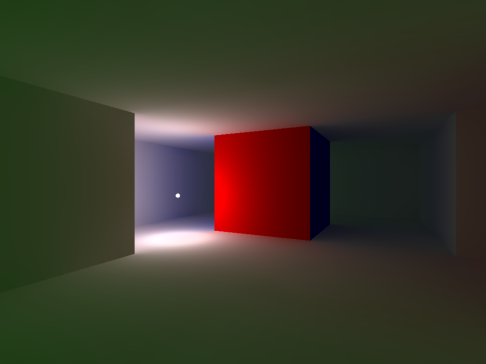 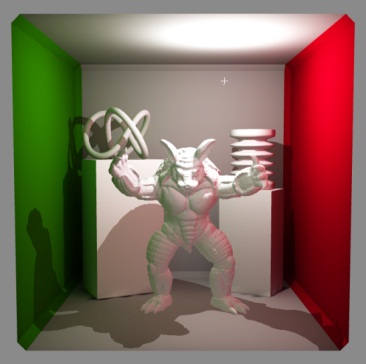 注意点
元論文では、Modular (モジュール式)という概念が前面に押し出されており、立方体を組み合わせたシーン以外は適用しにくいような印象を受けます
本セッションでは、Modularの部分は抑えて説明しますので論文の流れと多少異なります
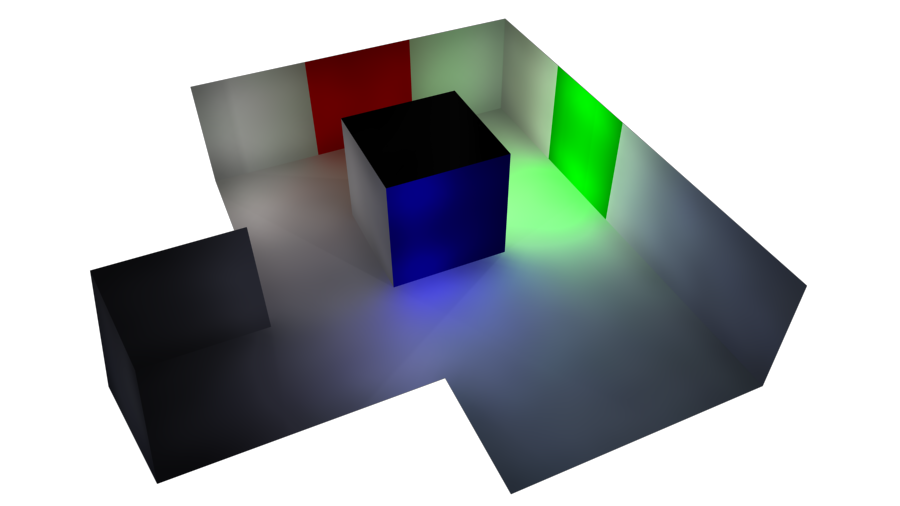 発表の流れ
1. 発表の概要
  2. 技術紹介 + デモ
間接光計算手法の解説 （論文4節）
シーン分割による高速化の解説 （論文5節）
  3. まとめ
発表の流れ
1. 発表の概要
  2. 技術紹介 + デモ
間接光計算手法の解説 （論文4節）
シーン分割による高速化の解説 （論文5節）
  3. まとめ
間接光の概要
そもそも間接光って何?
    ⇒ 光源から一度以上物体に反射して届く光
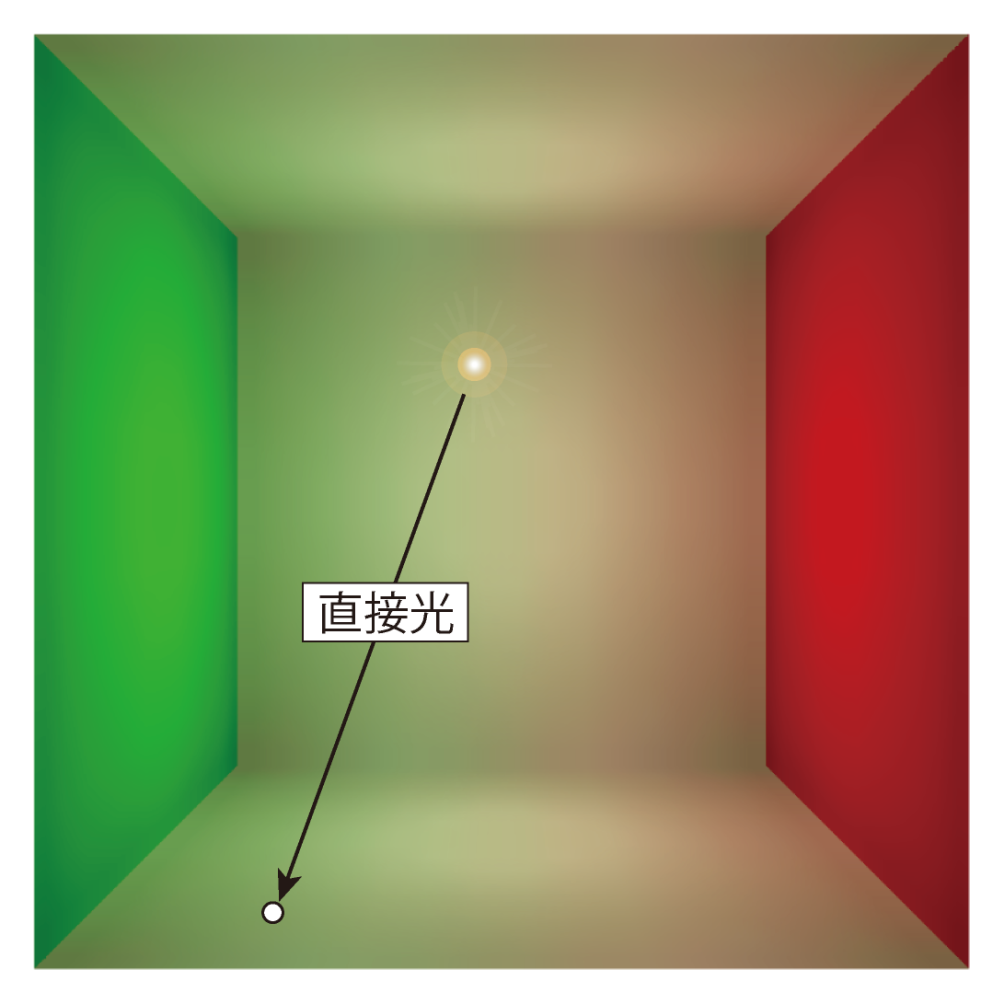 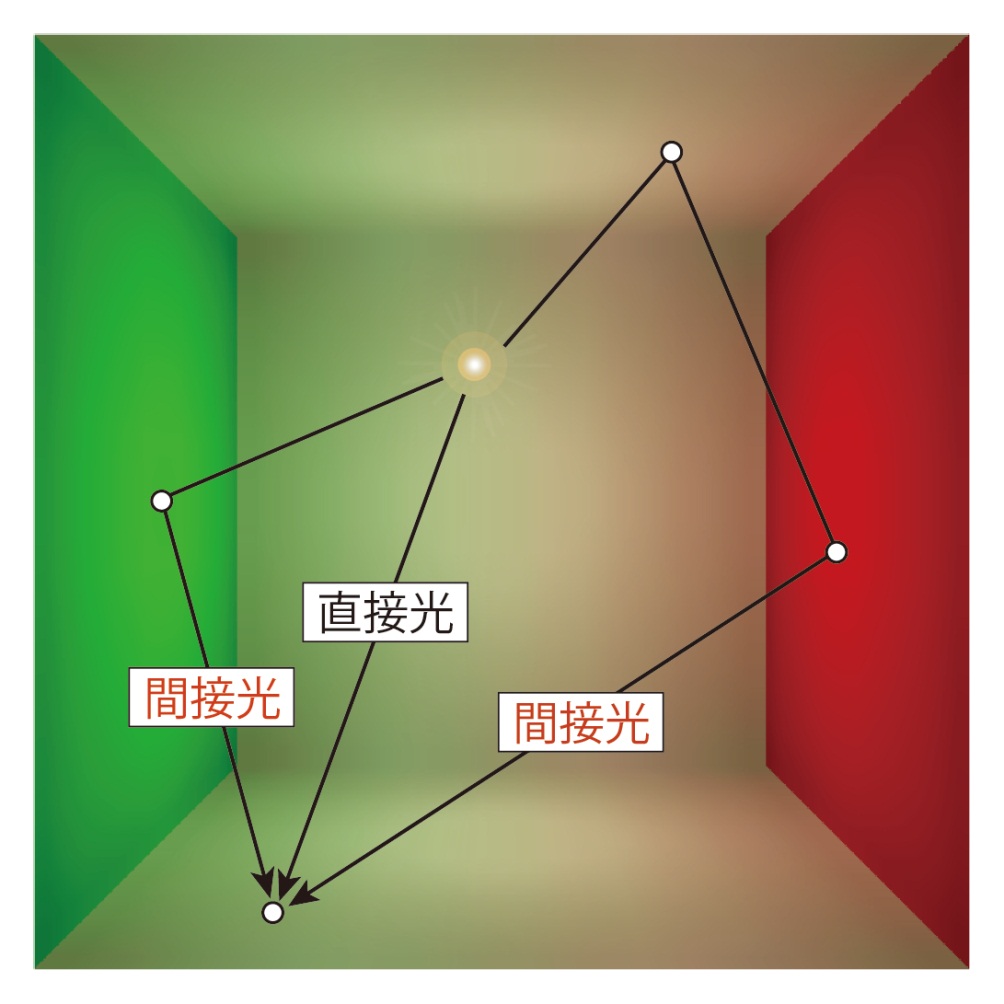 間接光の概要
間接光があると何が良いのか
    ⇒ 柔らかなライティングを再現でき、シーン全体の　　　 説得力が増す
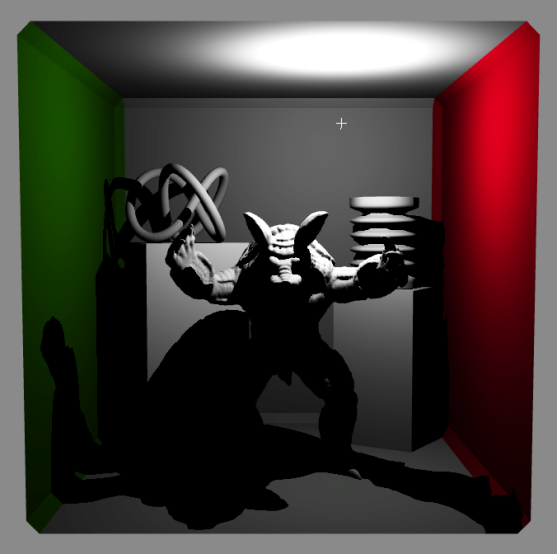 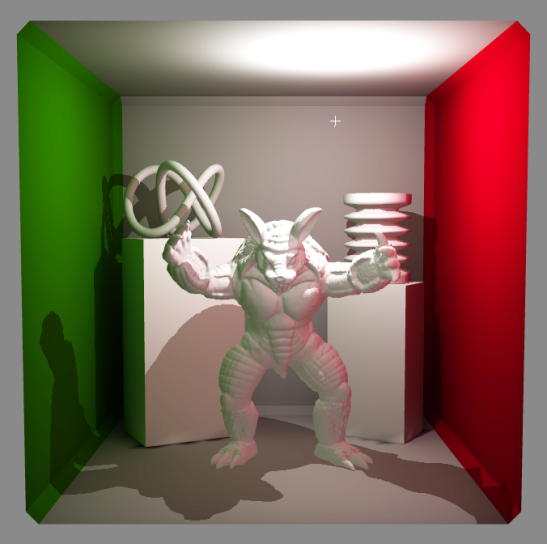 直接光
直接光 + 間接光
その分非常に計算負荷が高くリアルタイム処理は困難
解説手法は様々な高速化や制約を設けてリアルタイム処理を実現
解説手法の計算概要
背景オブジェクト(静的オブジェクトに限る)
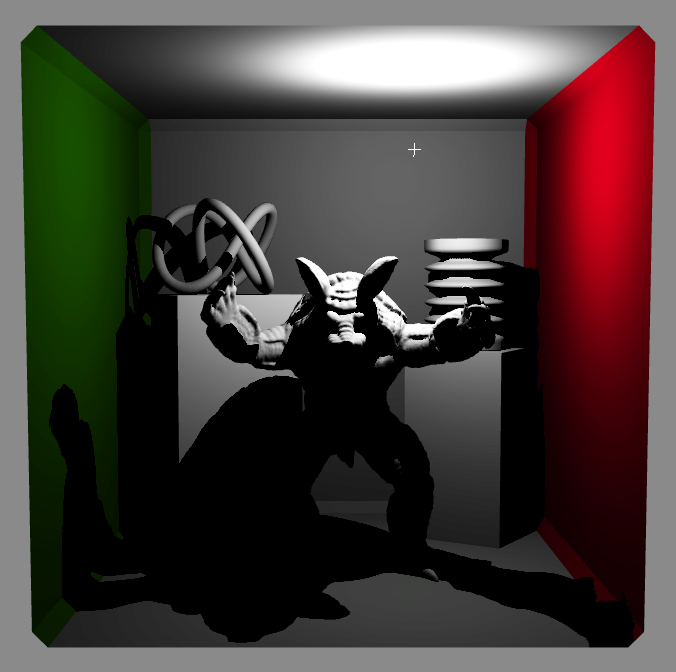 その他オブジェクト
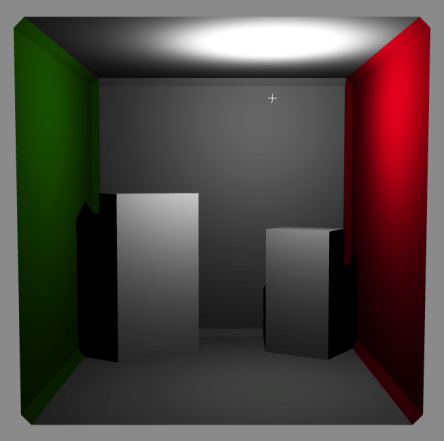 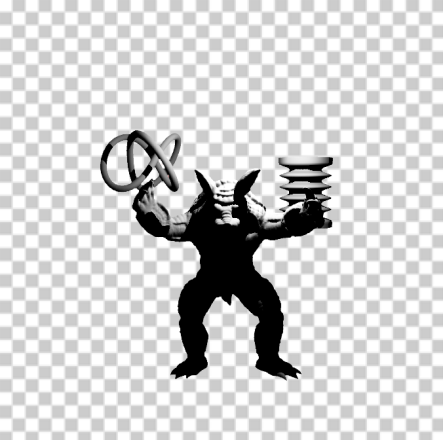 分類
+
直接光
光の伝播
間接光計算
間接光計算
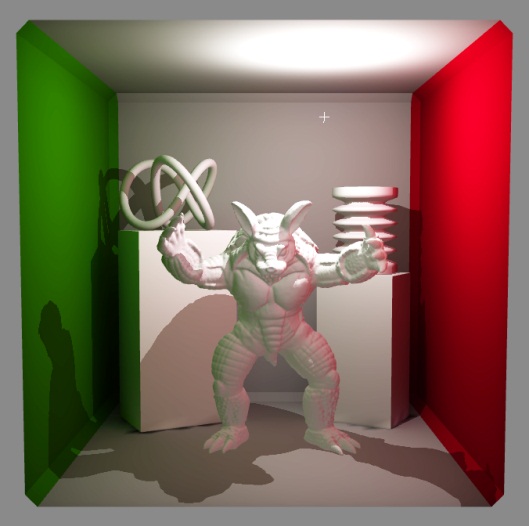 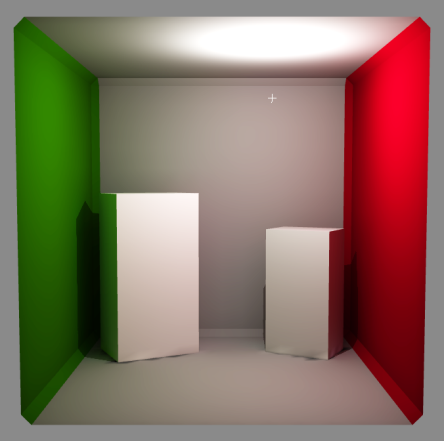 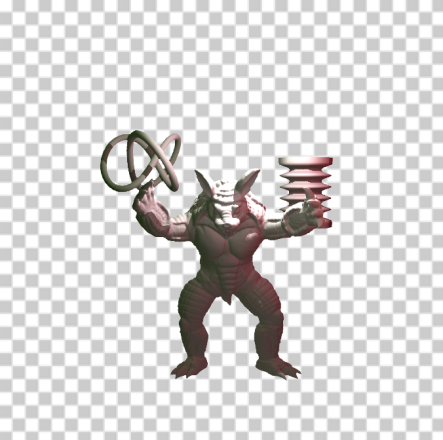 統合
+
直接光 + 間接光
間接光計算の解説手順
Step1. 背景オブジェクトの間接光計算
  Step2. その他オブジェクトへの光の伝播
  Step3. デモ及び考察
間接光計算の解説手順
Step1. 背景オブジェクトの間接光計算
  Step2. その他オブジェクトへの光の伝播
  Step3. デモ及び考察
間接光計算の解説手順
Step1. 背景オブジェクトの間接光計算
　　- 導入
　　- 手法の詳細解説
　　- ショートデモ
  Step2. その他オブジェクトへの光の伝播
  Step3. デモ及び考察
間接光計算の解説手順
Step1. 背景オブジェクトの間接光計算
　　- 導入
　　- 手法の詳細解説
　　- ショートデモ
  Step2. その他オブジェクトへの光の伝播
  Step3. デモ及び考察
間接光計算の解説手順
Step1. 背景オブジェクトの間接光計算
　　- 導入
         1. 間接光計算の考え方の説明
         2. 問題提起
         3. キーアイディアの説明
　　- 手法の詳細解説
　　- ショートデモ
  Step2. その他オブジェクトへの光の伝播
  Step3. デモ及び考察
間接光計算の解説手順
Step1. 背景オブジェクトの間接光計算
　　- 導入
         1. 間接光計算の考え方の説明
         2. 問題提起
         3. キーアイディアの説明
　　- 手法の詳細解説
　　- ショートデモ
  Step2. その他オブジェクトへの光の伝播
  Step3. デモ及び考察
間接光計算の考え方
背景オブジェクトの間接光はメッシュ頂点で計算
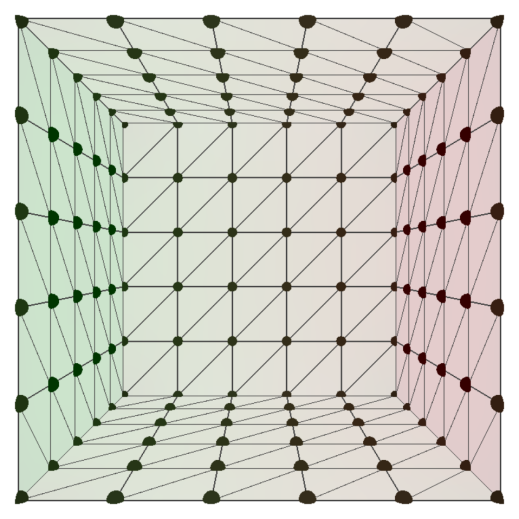 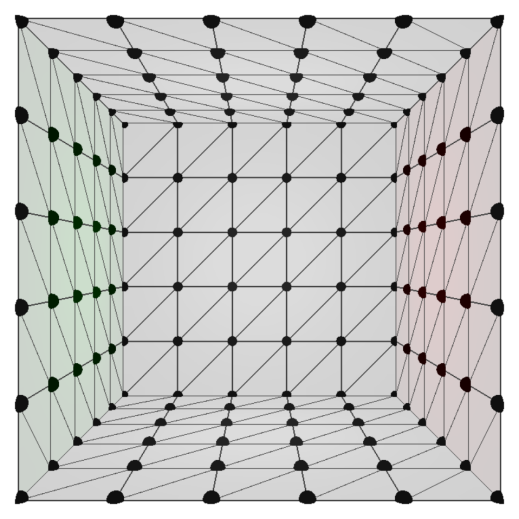 間接光変換処理
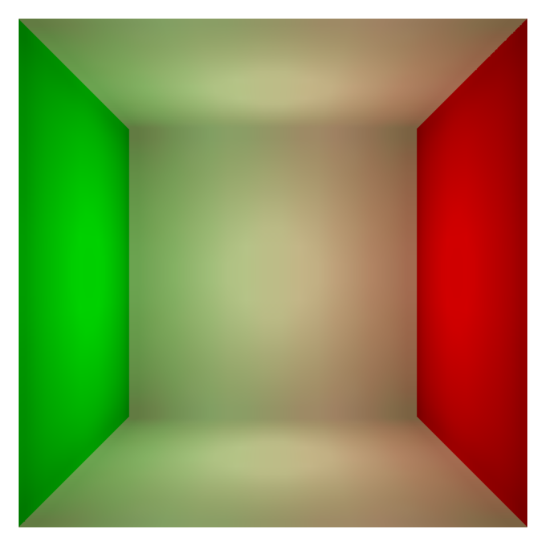 頂点の情報のみ抽出
補間
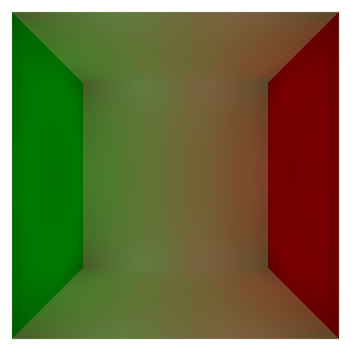 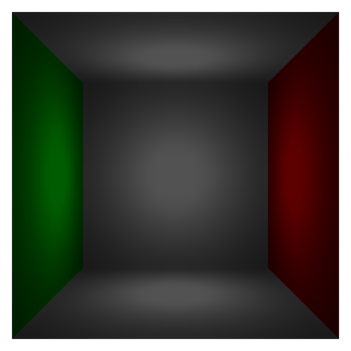 +
=
間接光
直接光
直接光 + 間接光
間接光計算の考え方
メッシュ頂点のライティング状態をベクトルで表記
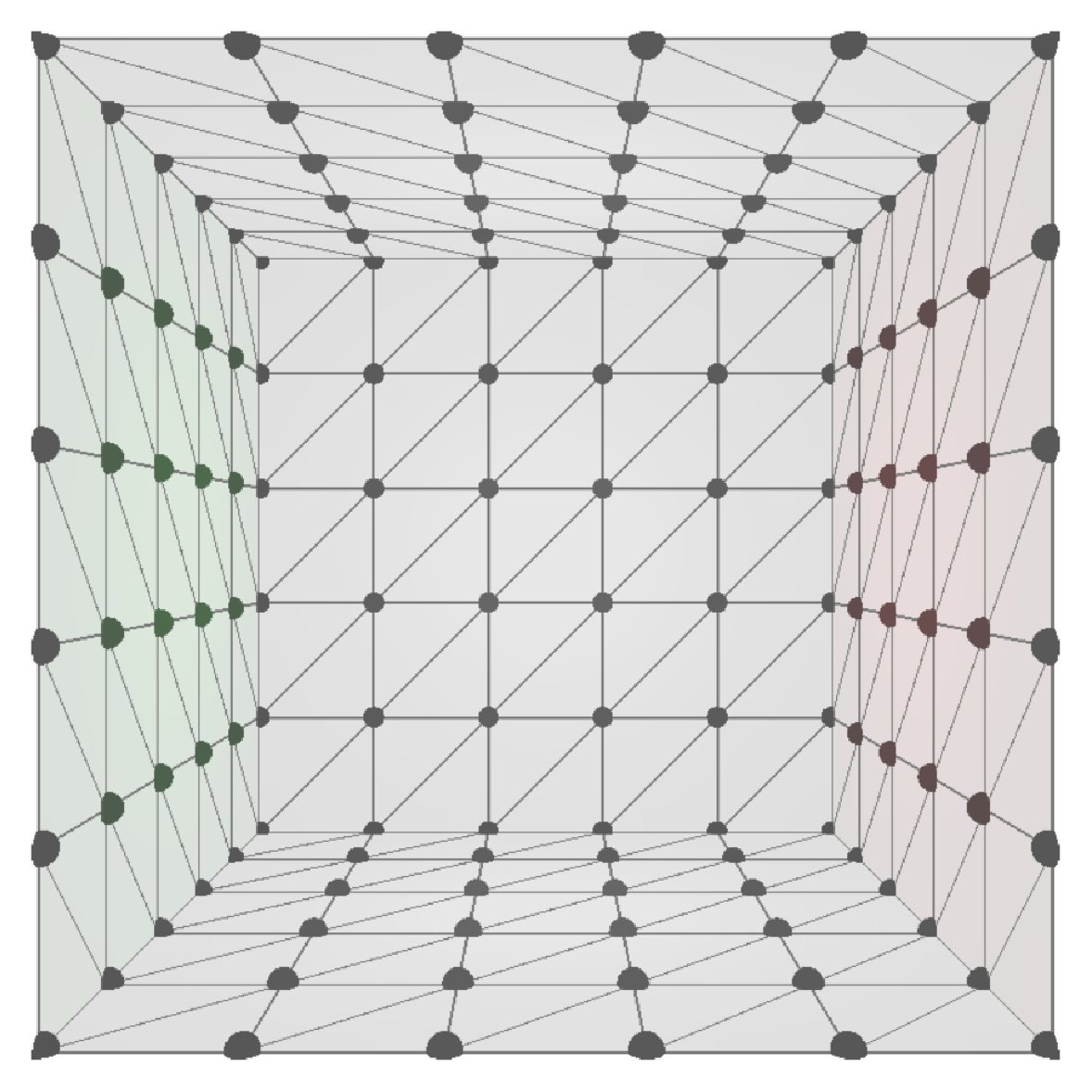 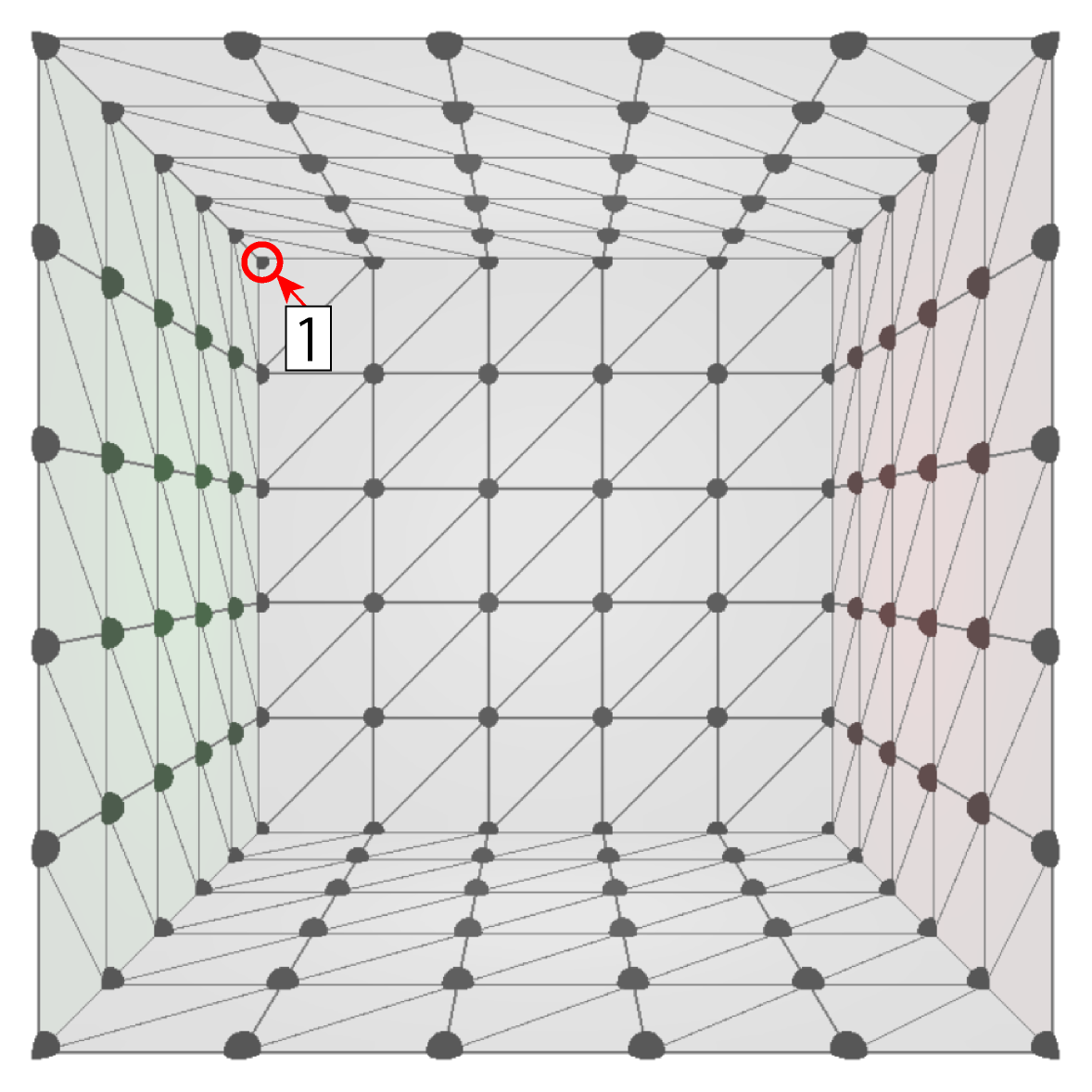 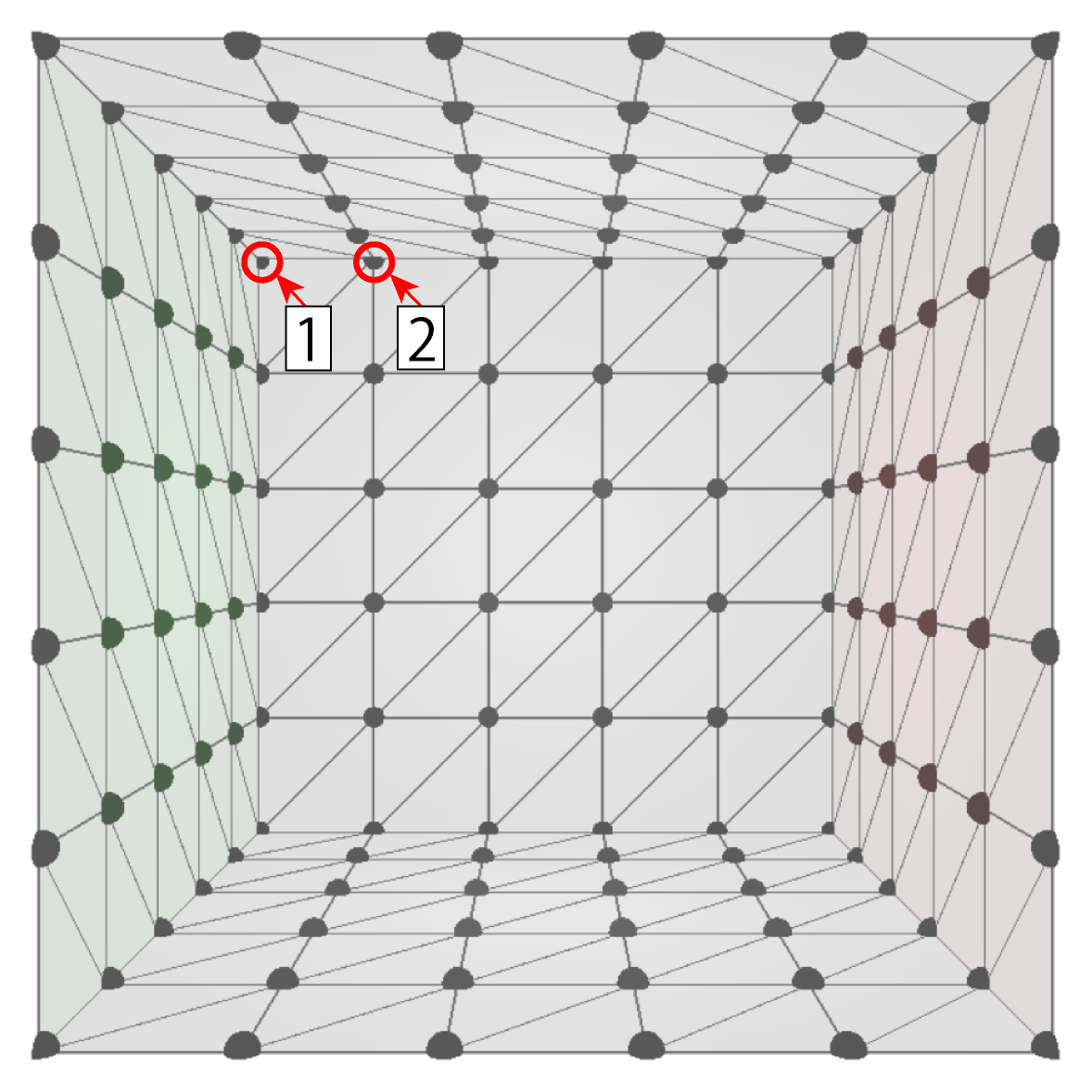 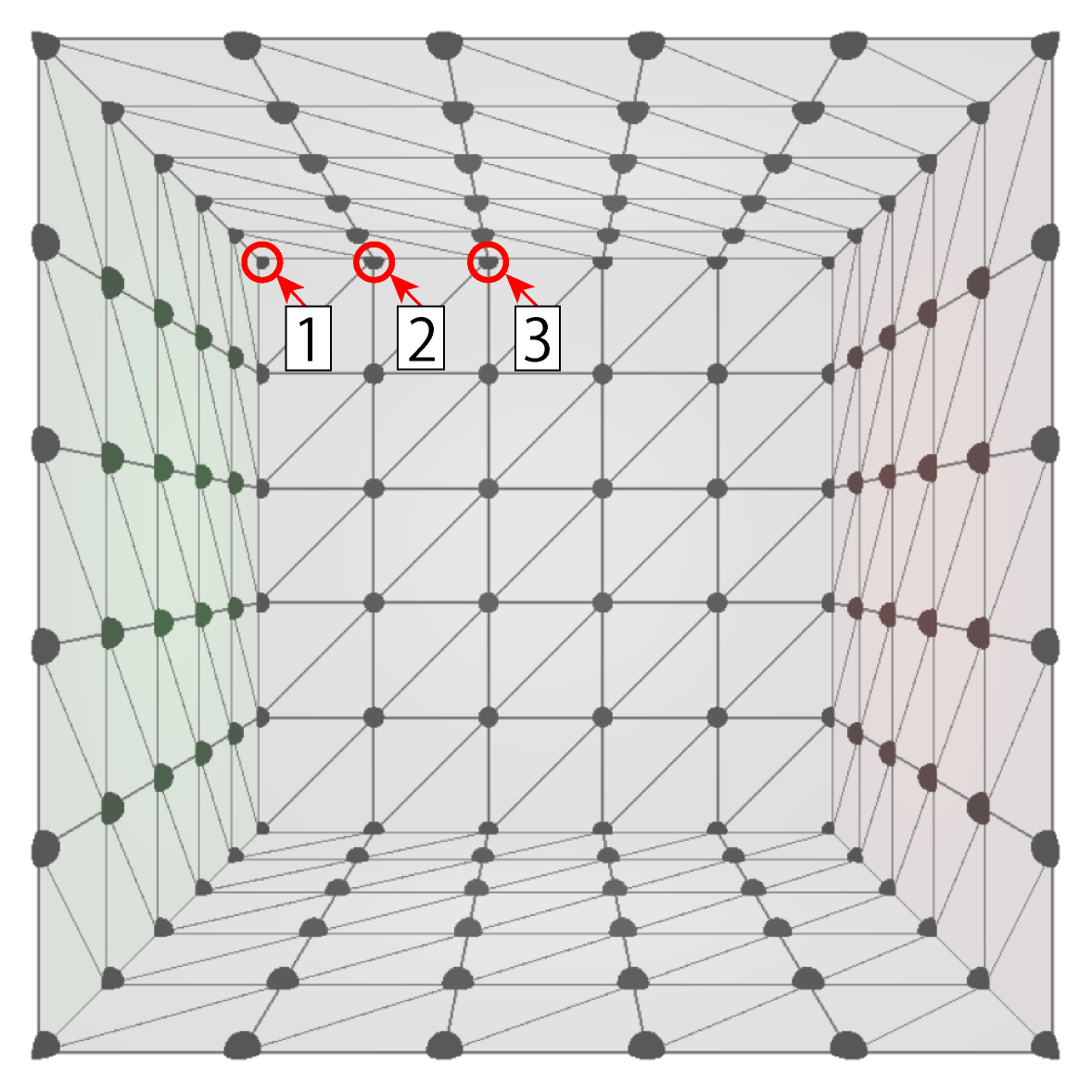 ライティングベクトル
1
2
3
今後スライド中でライティング状態を
絵で示してもベクトルで表記しても等価
間接光計算の考え方
光の変換行列Fを用いた間接光計算
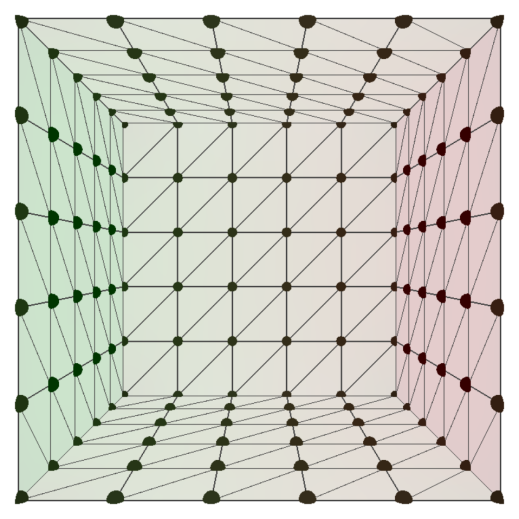 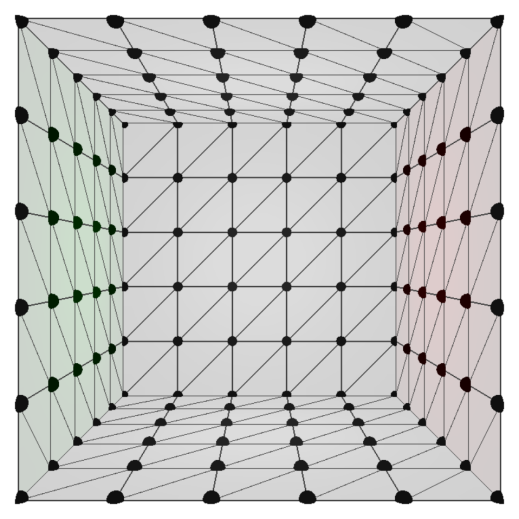 F
間接光変換処理
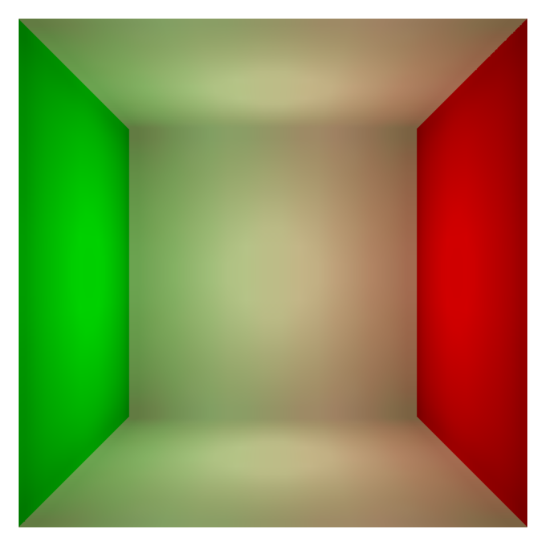 頂点の情報のみ抽出
補間
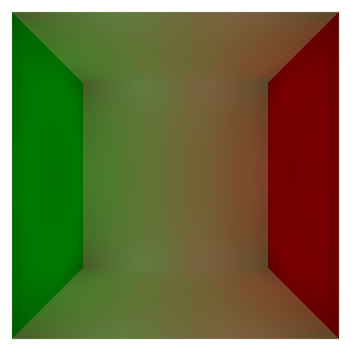 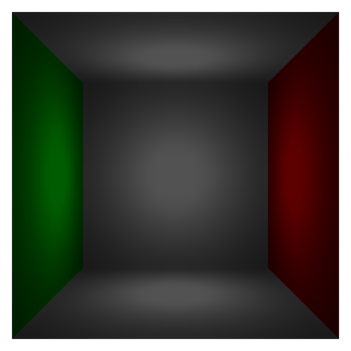 +
=
間接光
直接光
直接光 + 間接光
間接光計算の考え方
光の変換行列Fの計算
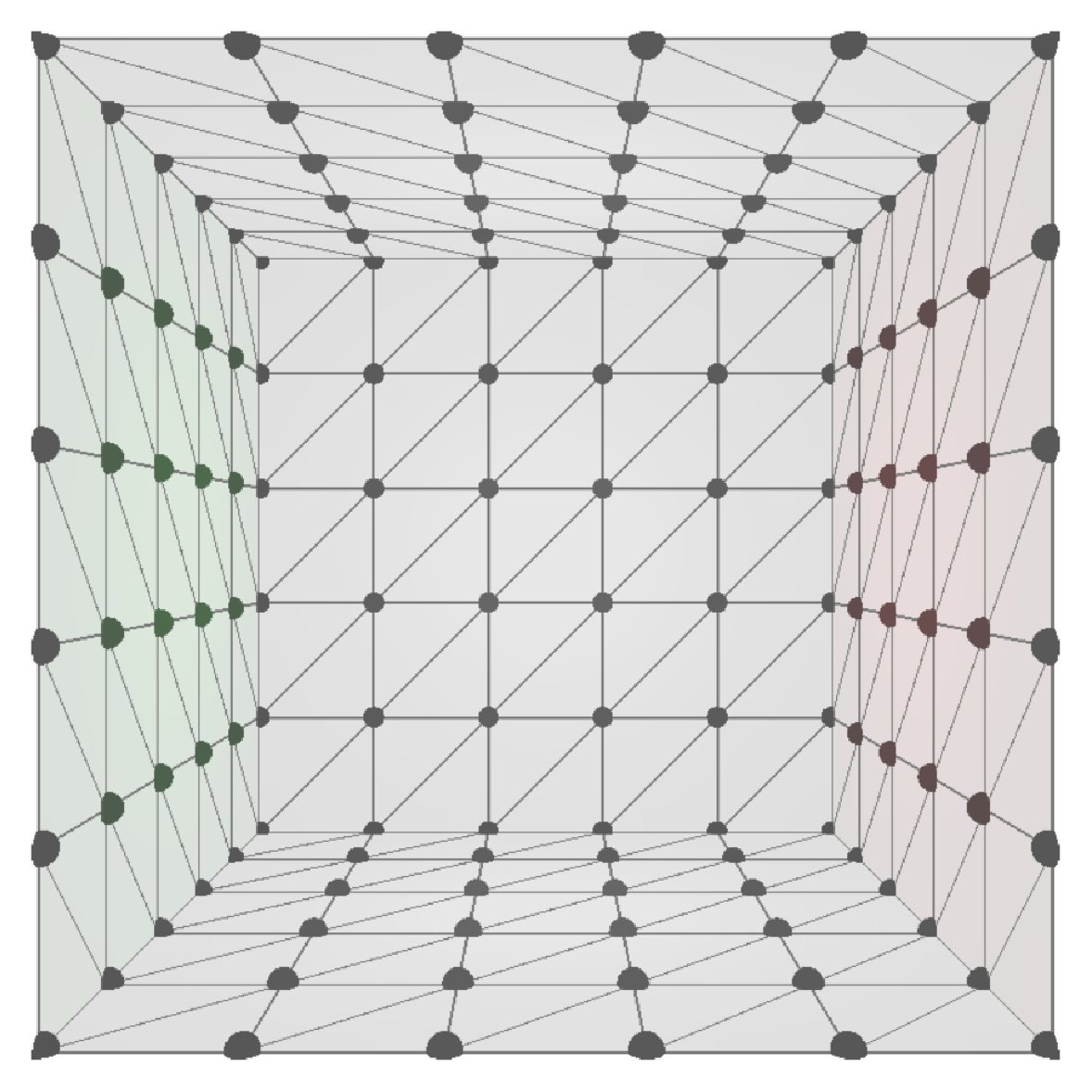 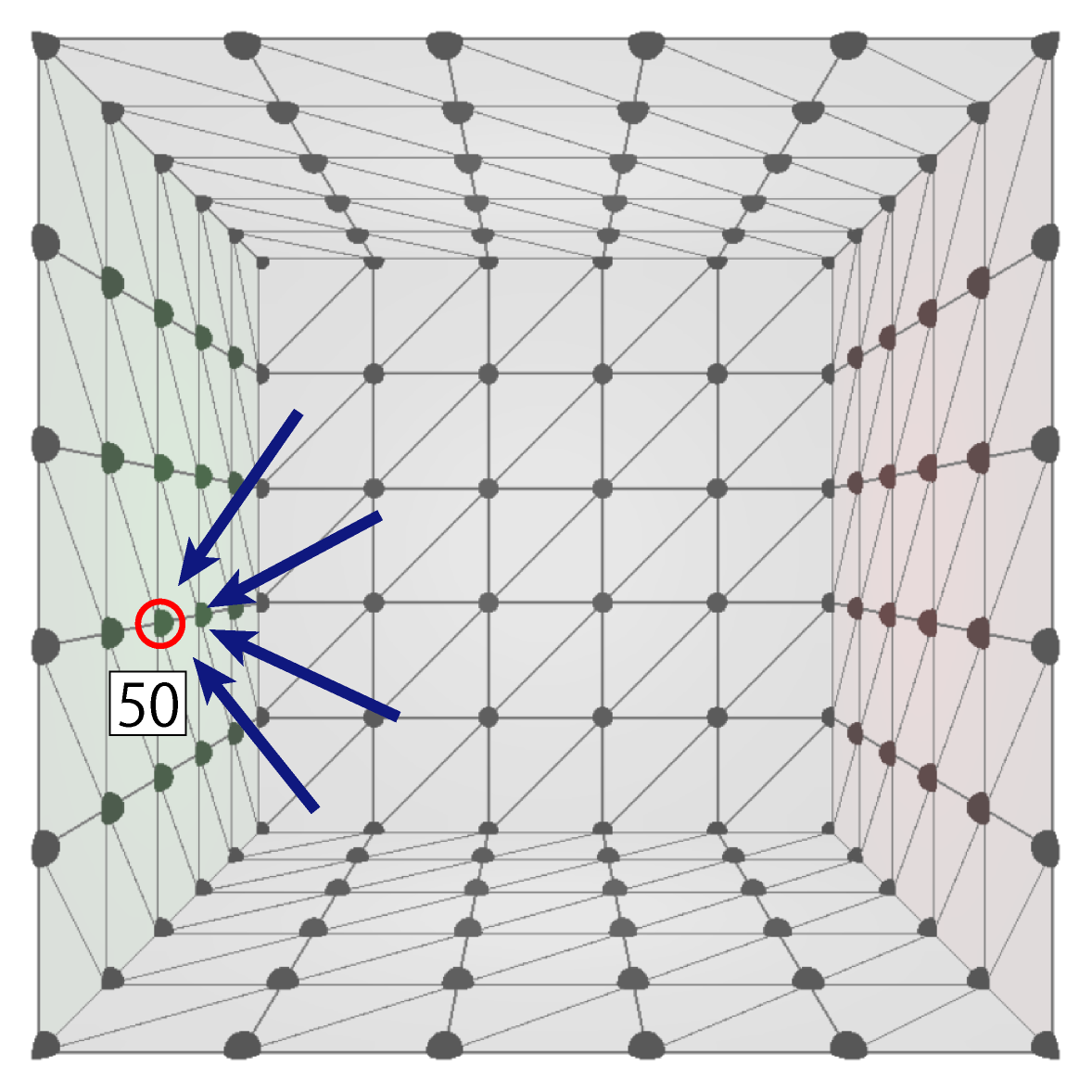 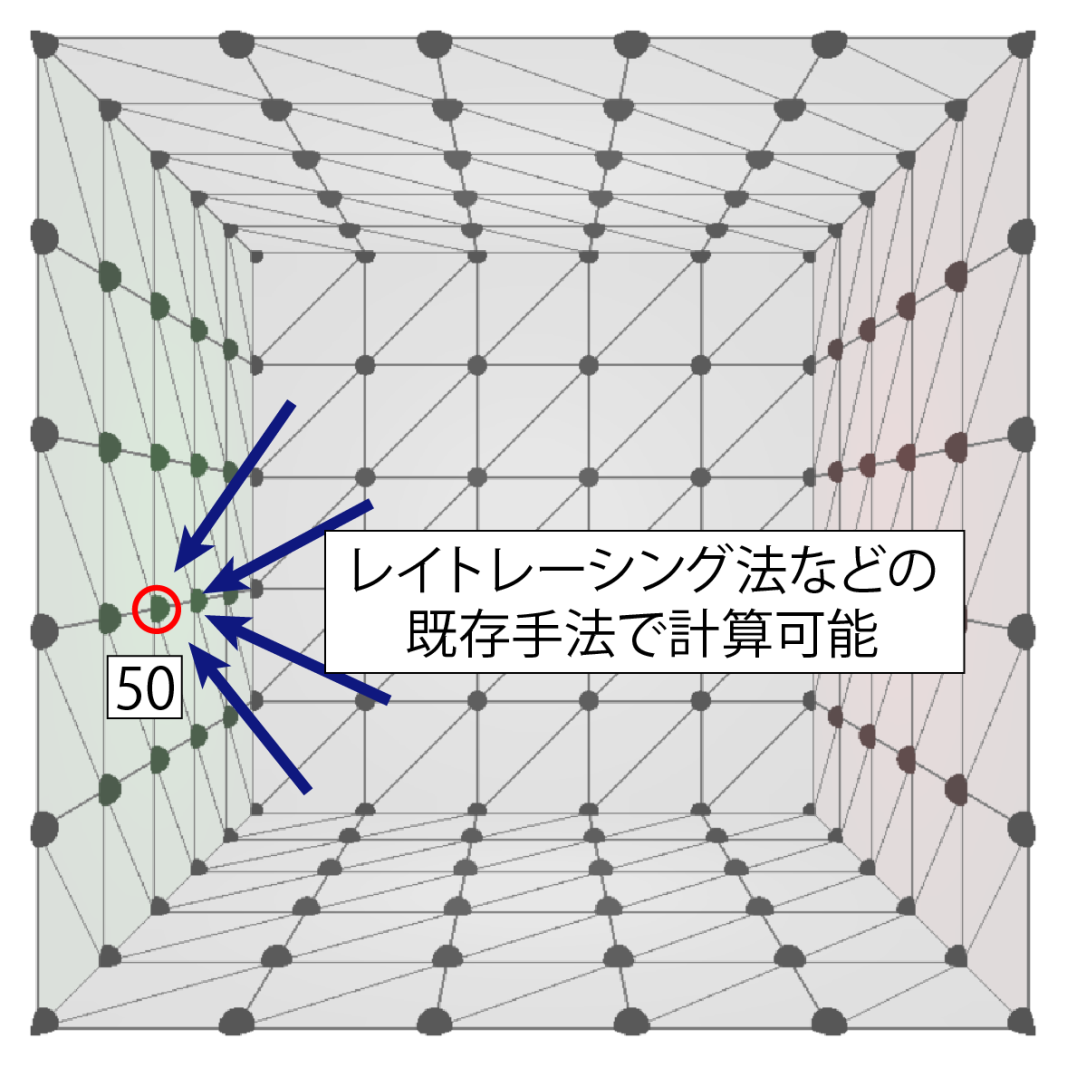 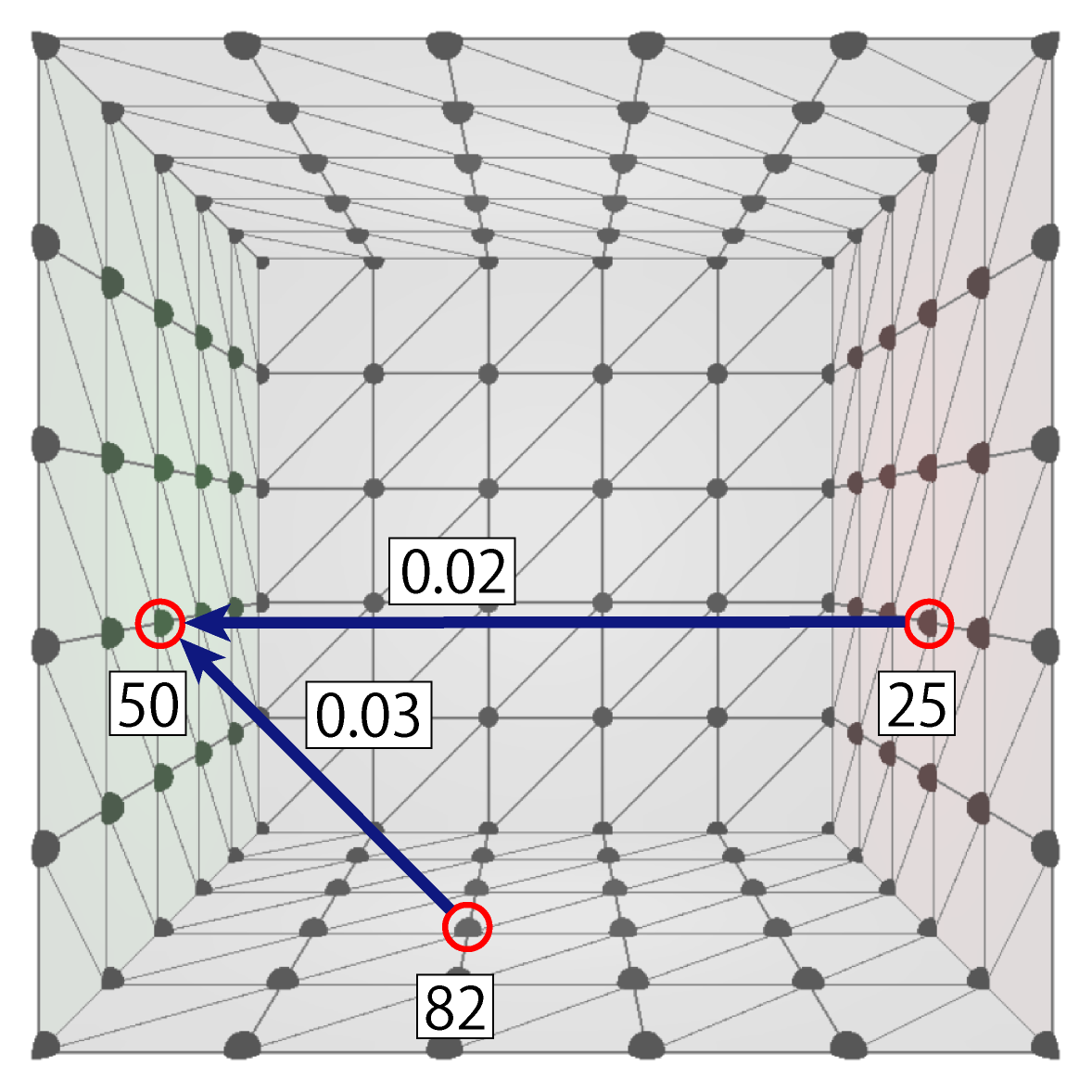 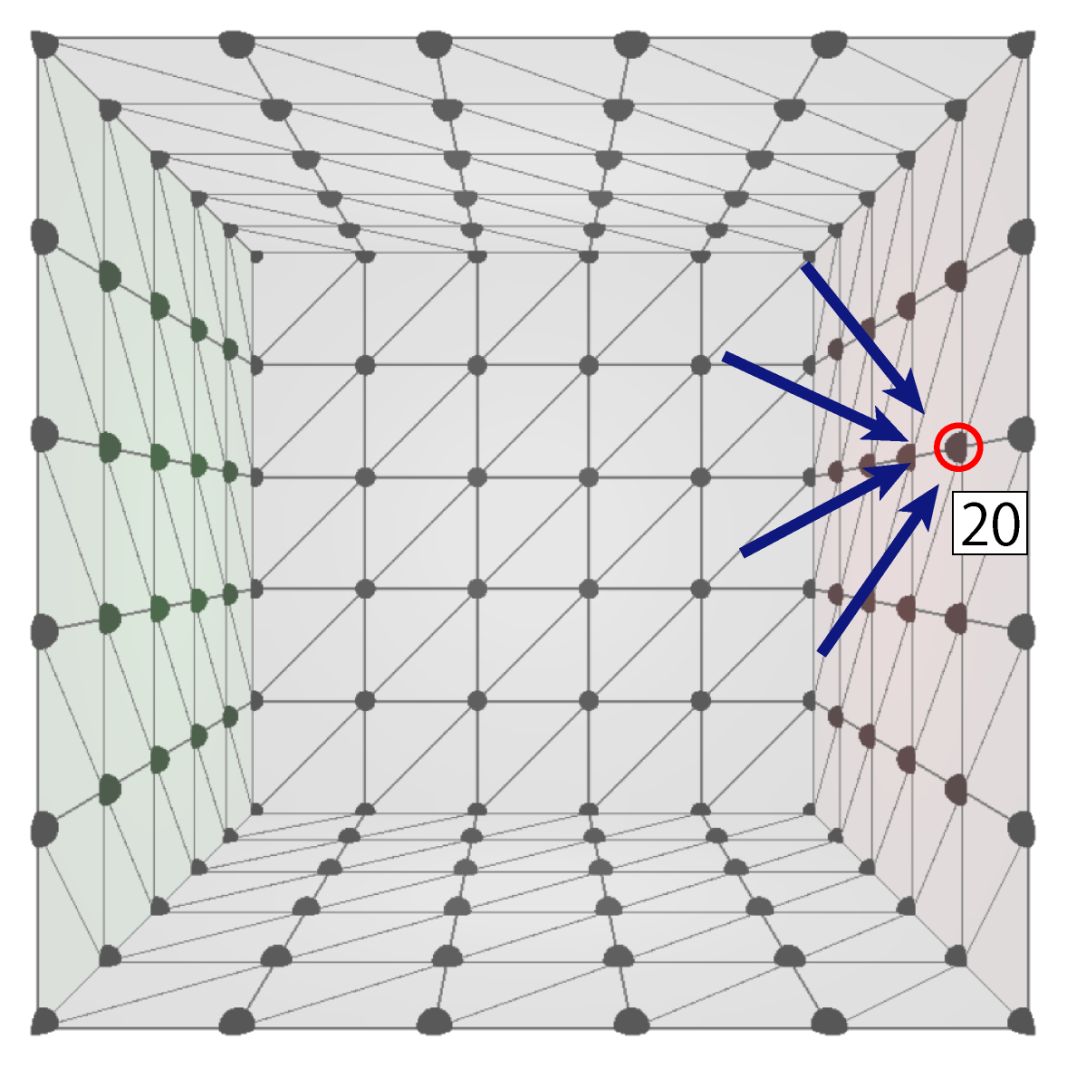 光の変換行列F
25
82
20
50
行列Fは静的オブジェクトなら前計算可能
間接光計算の考え方
要点
背景オブジェクトの間接光はメッシュ頂点で計算
ライティング状態はベクトルで表記可能
直接光は光の変換行列Fを用いて間接光に変換
光の変換行列Fは静的オブジェクトなら前計算可能
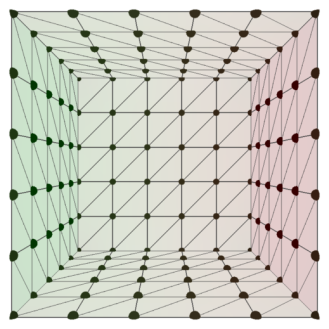 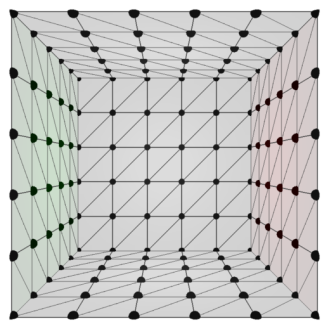 F
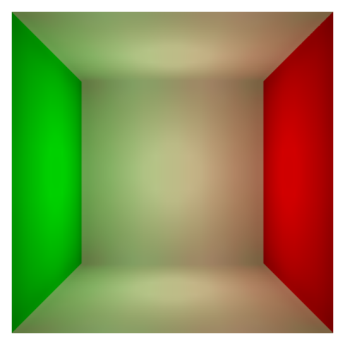 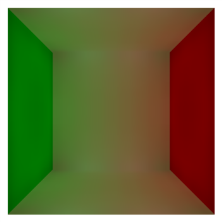 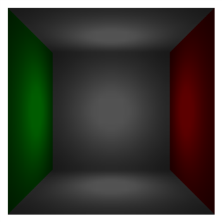 +
=
間接光計算の解説手順
Step1. 背景オブジェクトの間接光計算
　　- 導入
         1. 間接光計算の考え方の説明
         2. 問題提起
         3. キーアイディアの説明
　　- 手法の詳細解説
　　- ショートデモ
  Step2. その他オブジェクトへ光の伝播
  Step3. デモ及び考察
問題提起
F
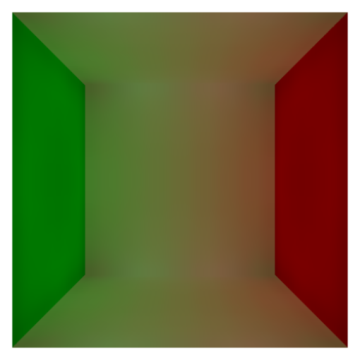 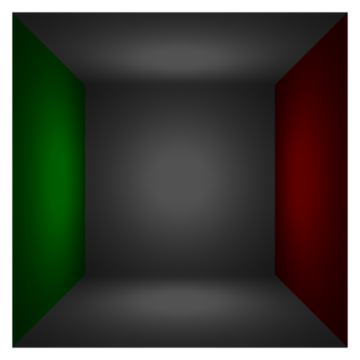 上記計算式で間接光は計算可能
ただし実行速度が不十分 + 頂点数の増加で処理量が爆発
間接光計算の解説手順
Step1. 背景オブジェクトの間接光計算
　　- 導入
         1. 間接光計算の考え方の説明
         2. 問題提起
         3. キーアイディアの説明
　　- 手法の詳細解説
　　- ショートデモ
  Step2. その他オブジェクトへの光の伝播
  Step3. デモ及び考察
キーアイディア
全ての直接光は前計算した既知の状態の重ね合わせで近似できると仮定
既知の状態
現在の状態
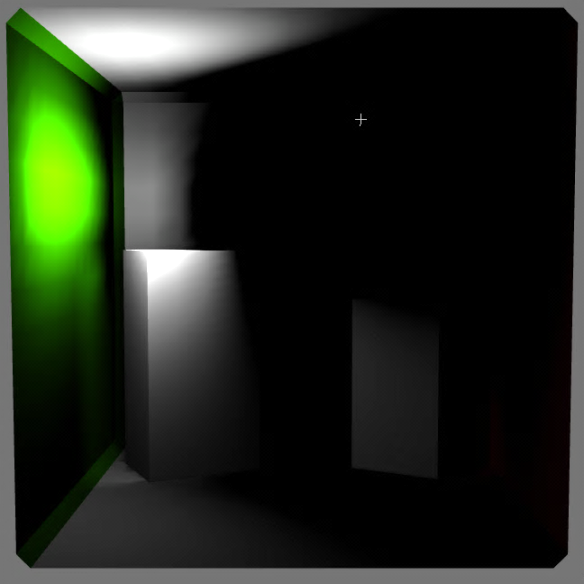 ×0.2
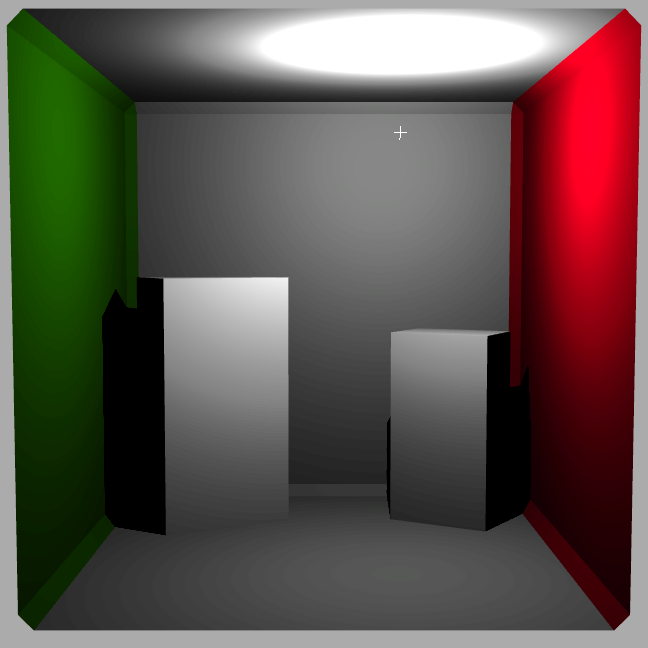 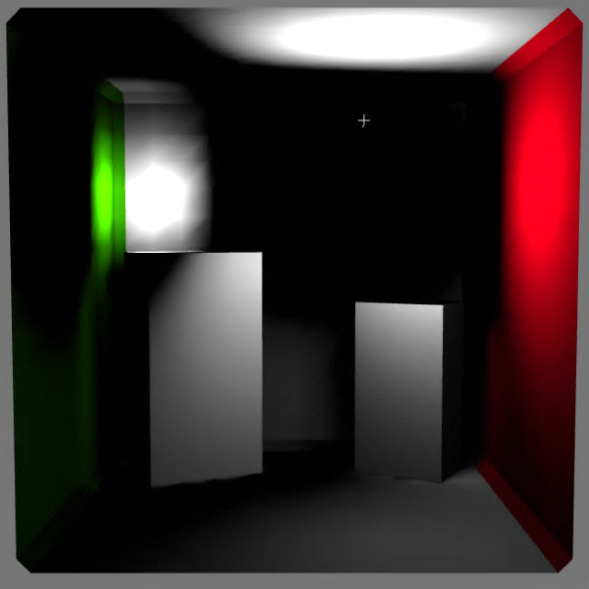 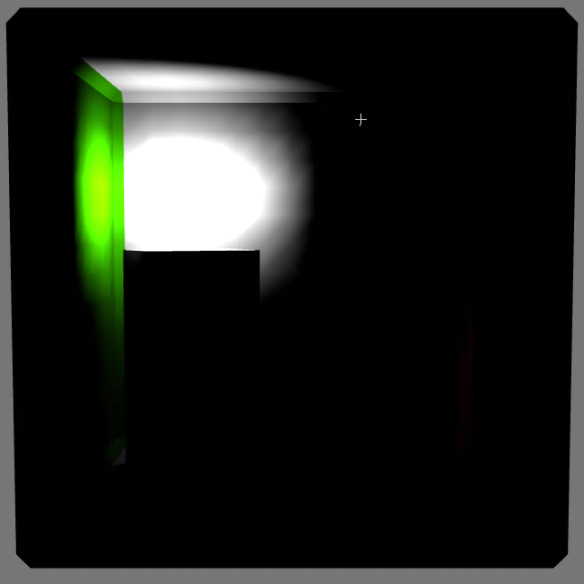 ×0.1
×0.4
+
+
キーアイディア
直接光が変化しても係数のみが変化
既知の状態は変化しない
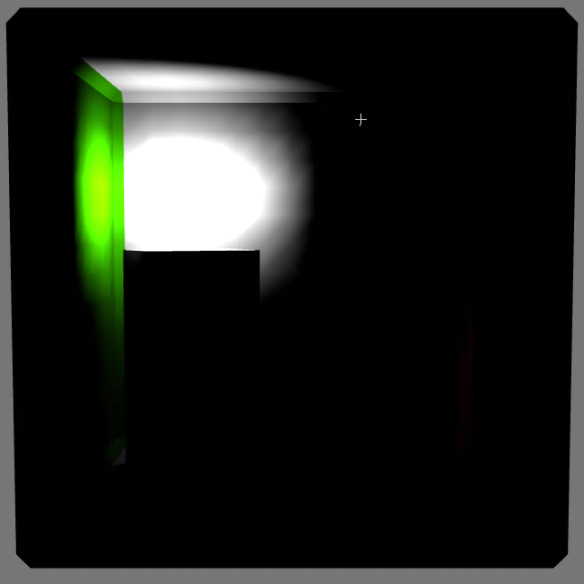 ×0.4
既知の状態
現在の状態
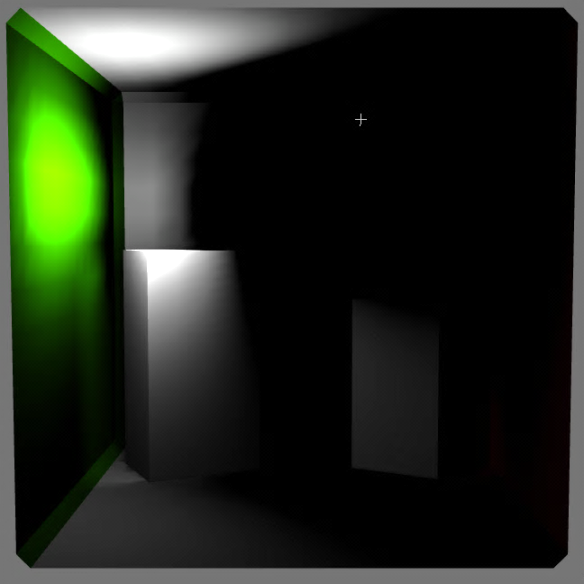 ×0.3
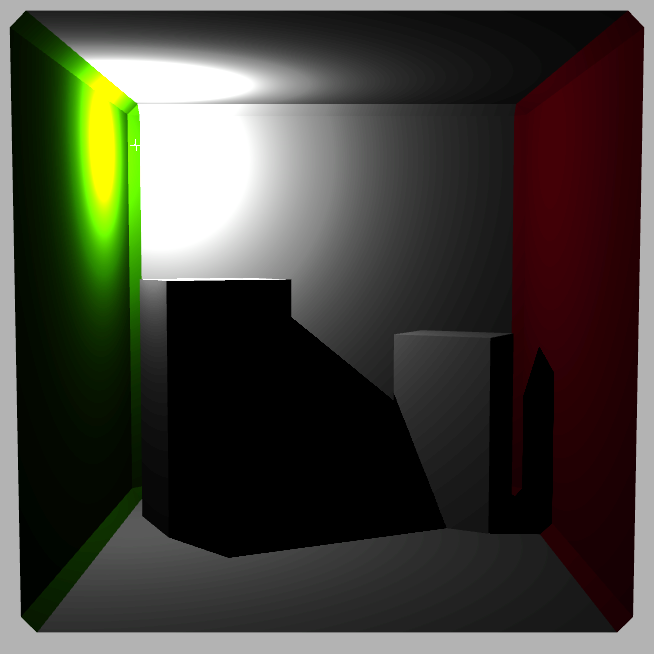 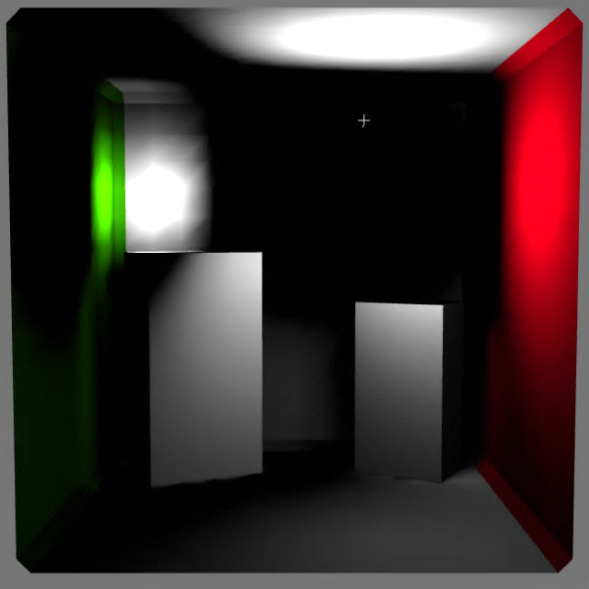 ×0.1
+
+
キーアイディア
これはベクトルの足し合わせとして表現可能
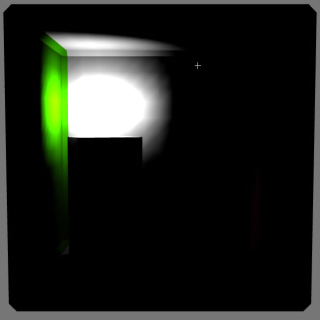 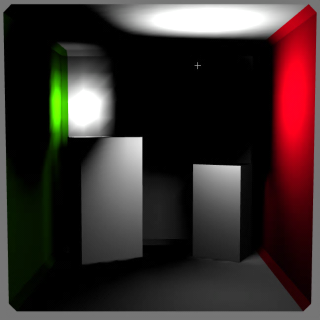 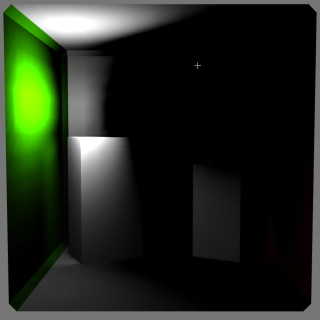 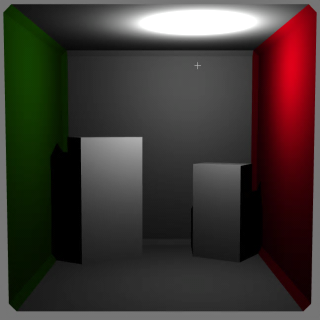 ・・・
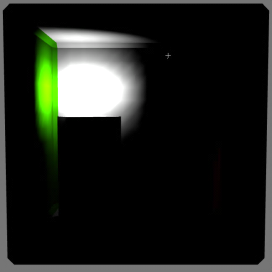 ×0.1
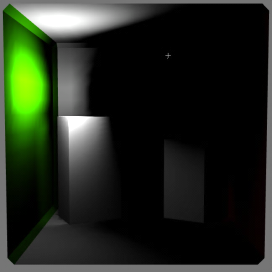 ×0.2
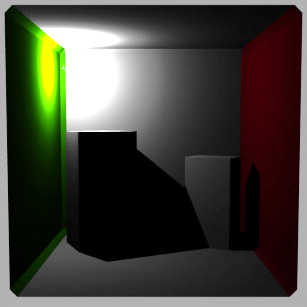 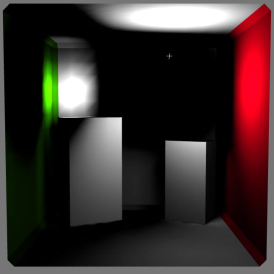 ×0.4
+
+
キーアイディア
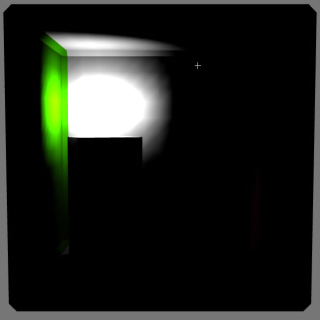 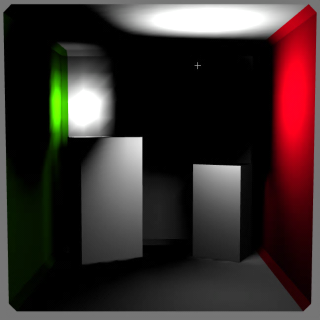 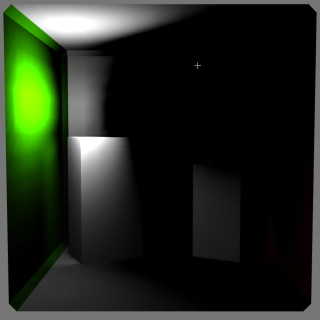 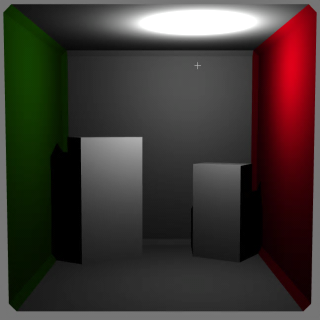 ・・・
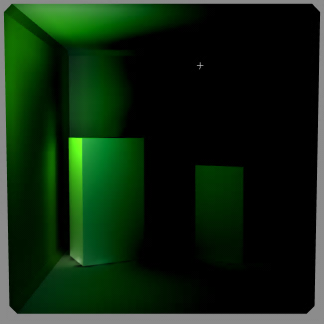 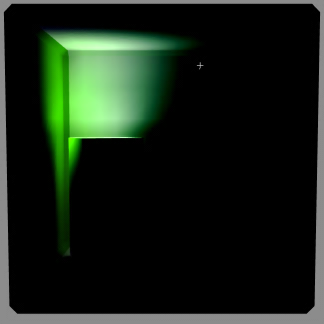 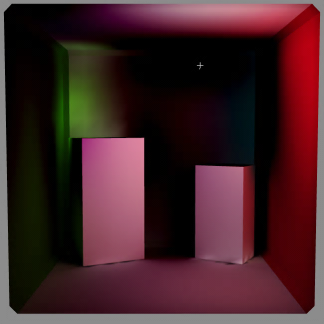 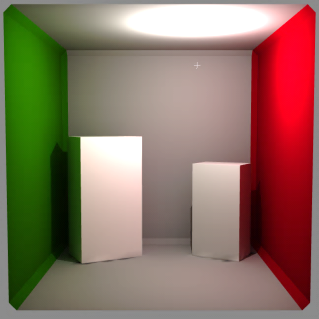 ・・・
キーアイディア
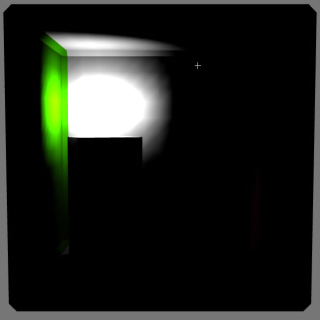 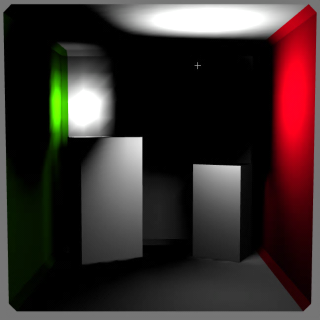 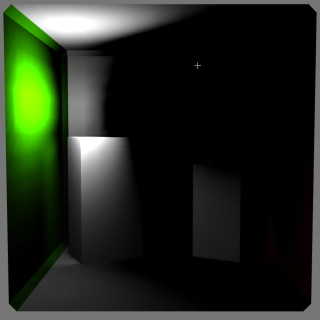 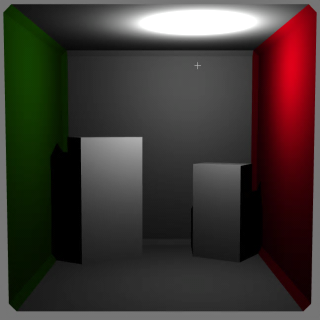 ・・・
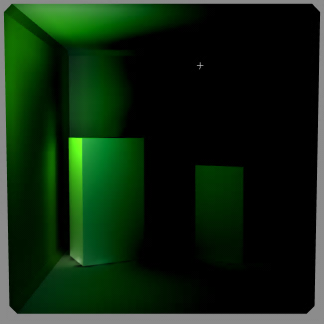 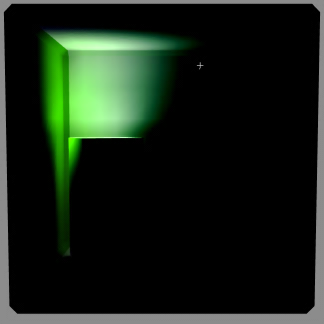 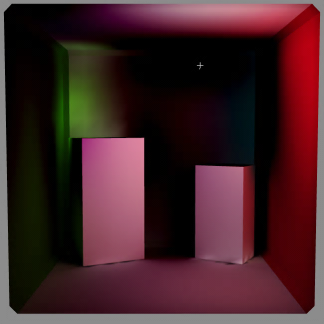 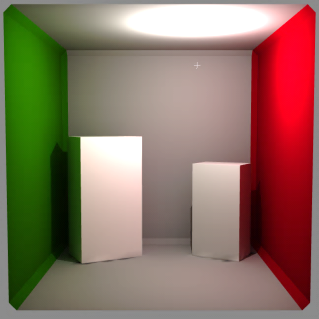 ・・・
キーアイディア
このロジックは下記条件を満たせば非常に高速
必要な係数が十分に少ない
係数が高速に計算可能
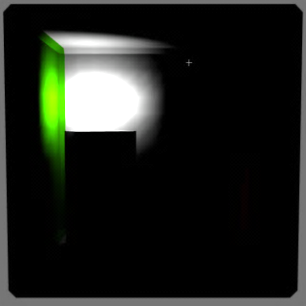 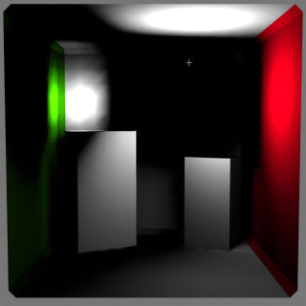 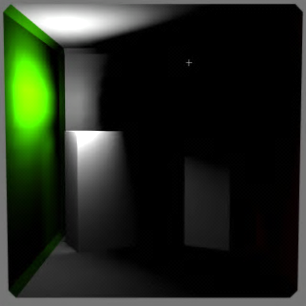 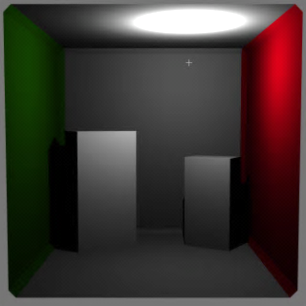 ・・・
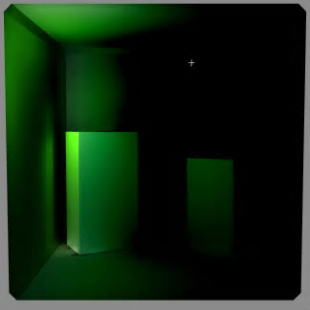 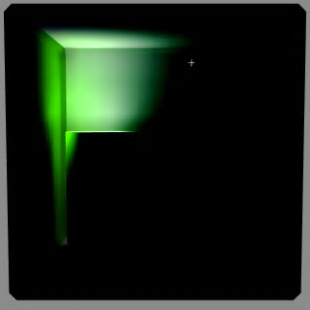 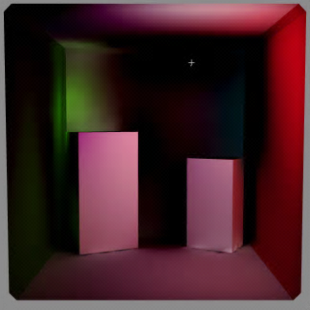 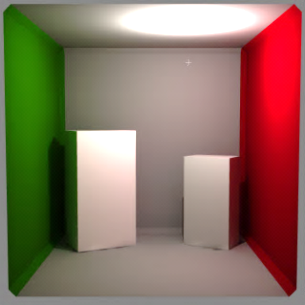 ・・・
間接光計算の解説手順
Step1. 背景オブジェクトの間接光計算
　　- 導入
　　- 手法の詳細解説
     1. 最適な基底の計算方法
     2. 係数の計算方法
　　- ショートデモ
  Step2. その他オブジェクトへの光の伝播
  Step3. デモ及び考察
間接光計算の解説手順
Step1. 背景オブジェクトの間接光計算
　　- 導入
　　- 手法の詳細解説
     1. 最適な基底の計算方法
     2. 係数の計算方法
　　- ショートデモ
  Step2. その他オブジェクトへの光の伝播
  Step3. デモ及び考察
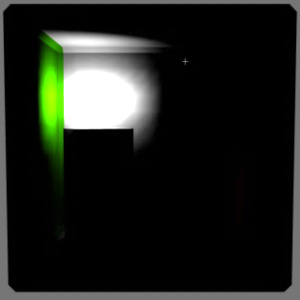 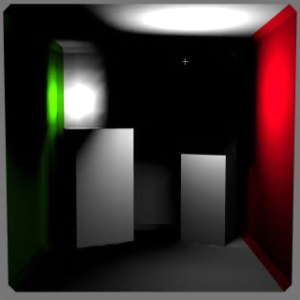 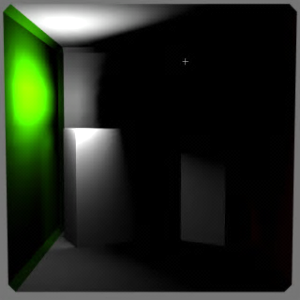 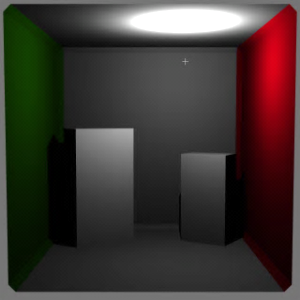 ・・・
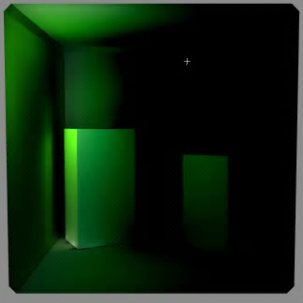 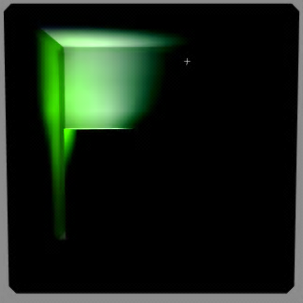 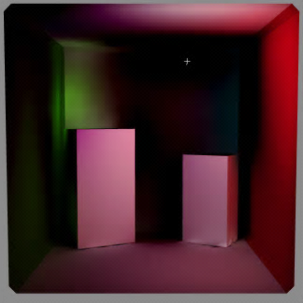 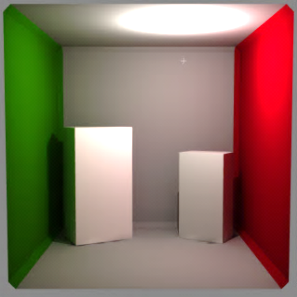 ・・・
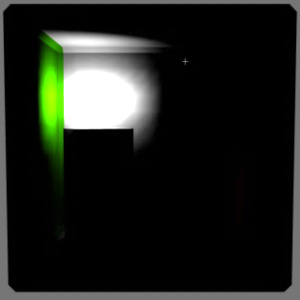 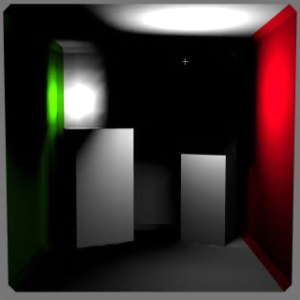 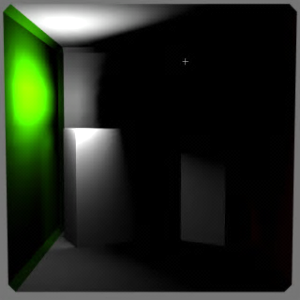 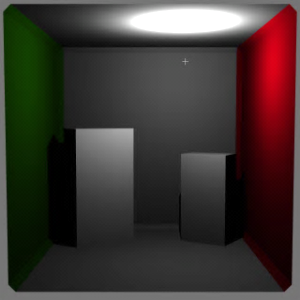 ・・・
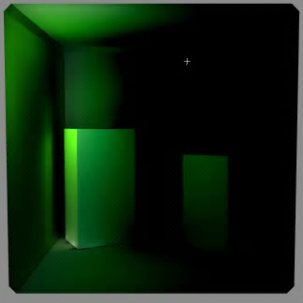 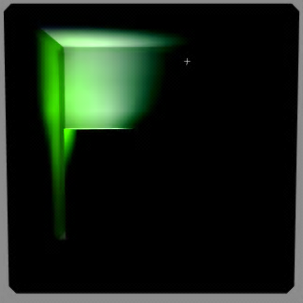 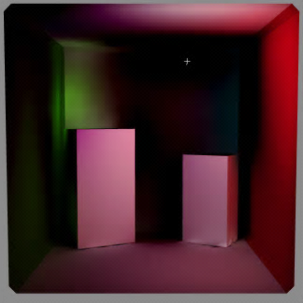 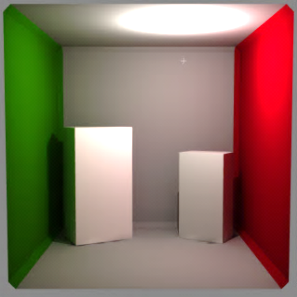 ・・・
両方を並行して解説
最終的には両方をハイブリッドしたアプローチでより良い基底を算出
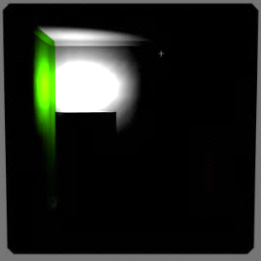 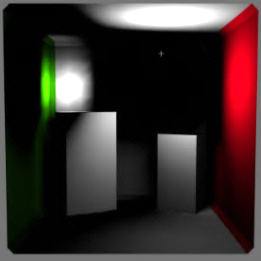 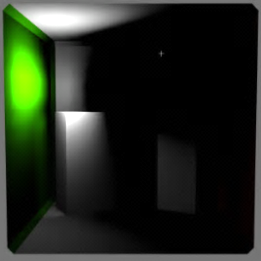 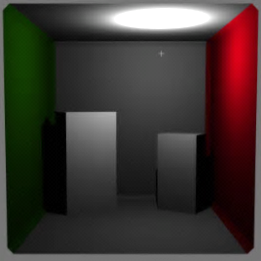 ・・・
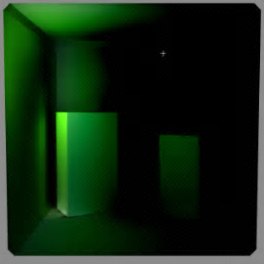 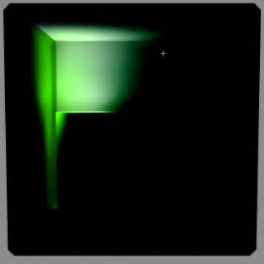 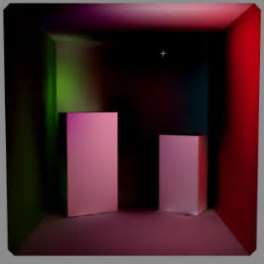 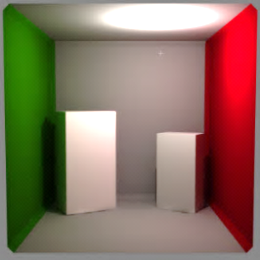 ・・・
最適な基底
最適な基底は同じシーンでも場合によって異なる
それぞれに特化した基底のほうが良い結果を得られる
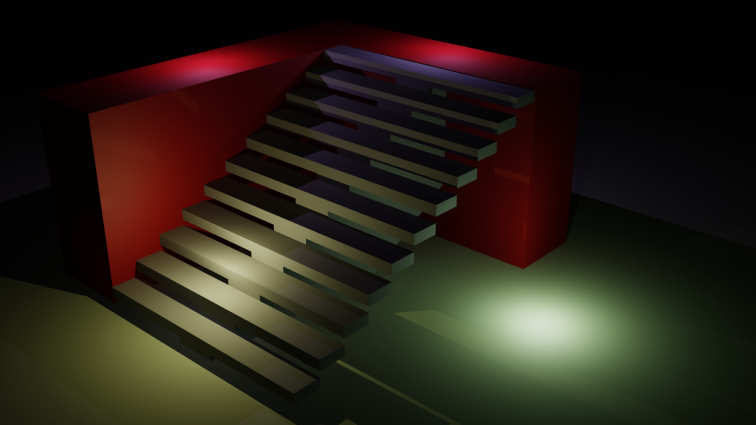 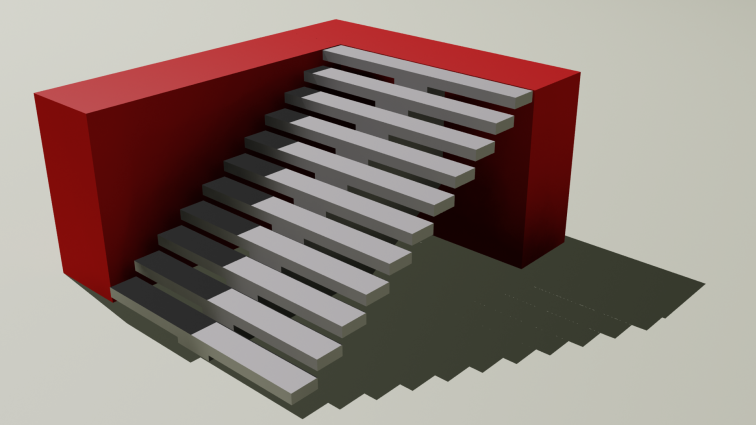 サンプリングベースの基底を採用
サンプリングベースの基底
様々な状況でライティングした結果を集め、特異値分解を用いて基底を算出
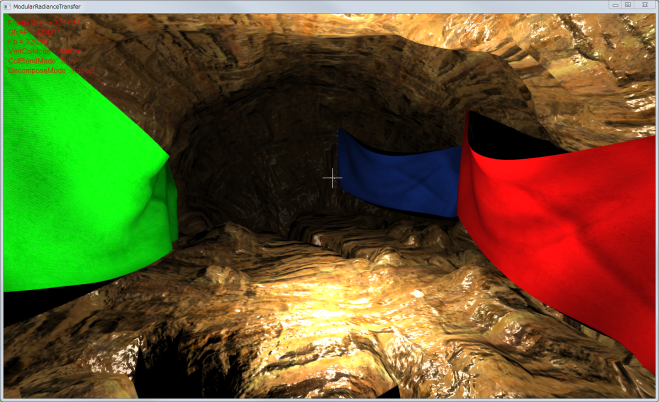 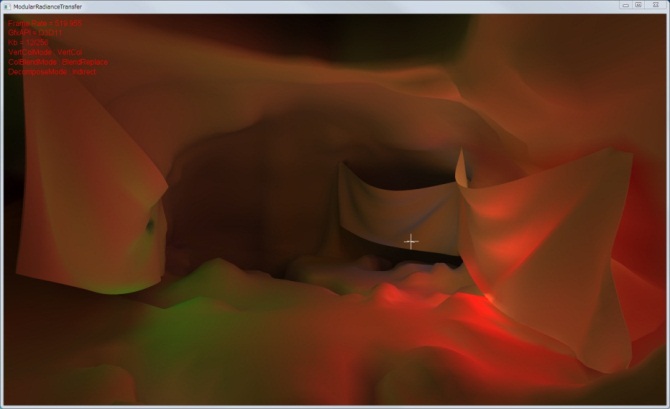 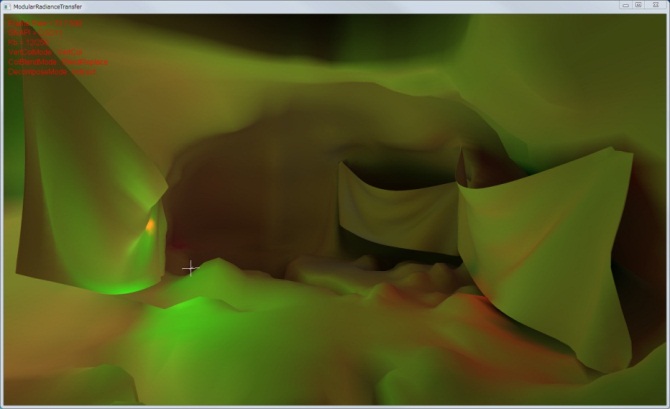 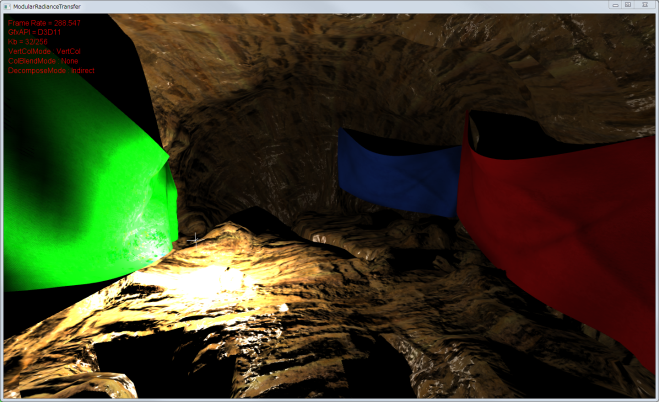 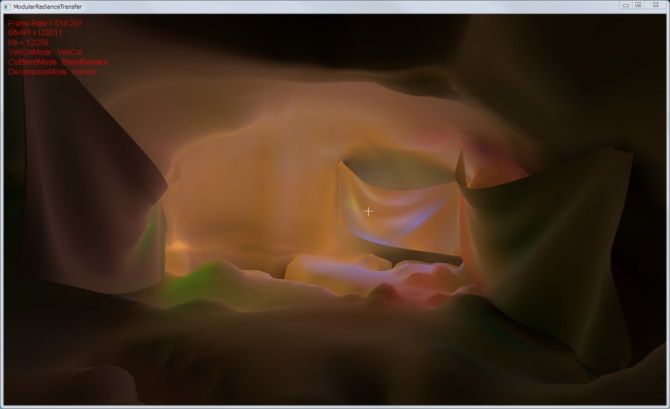 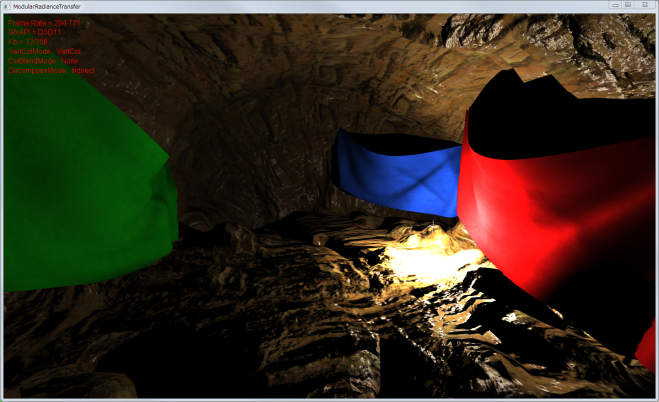 特異値分解
特異値分解
サンプルの選び方について
特異値分解で得られるのは「全ての入力サンプルを良く近似する基底」





サンプルで用いる光源のタイプ・方向・位置を予め分かっている範囲で厳選するのが好ましい
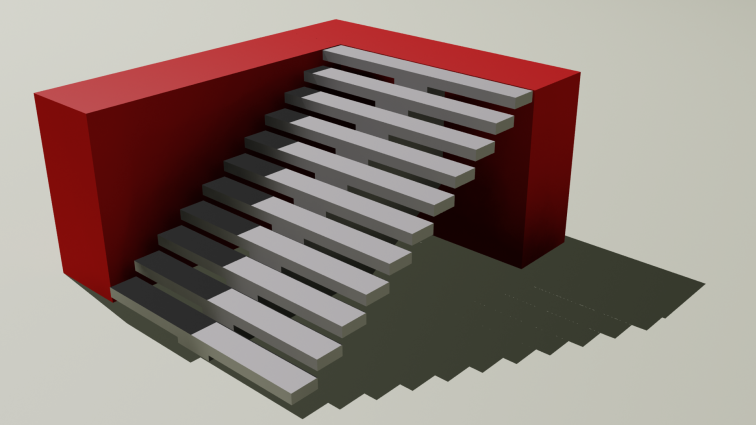 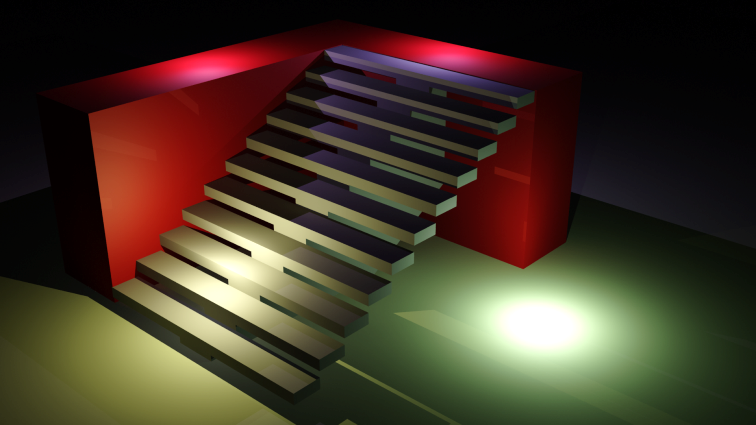 サンプリング行列
特異値分解を施すために、各サンプルの頂点の入射光を列に並べた行列を作成
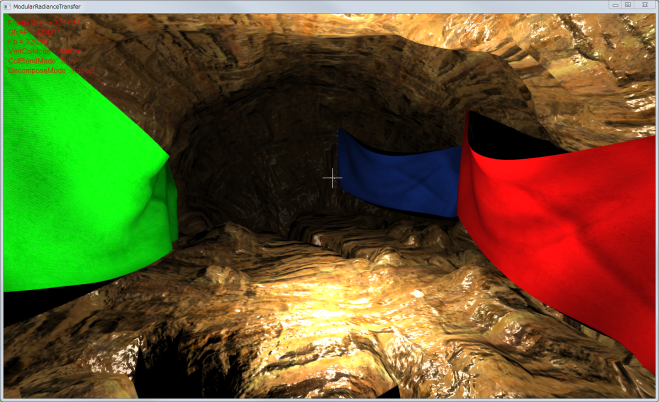 サンプリング行列
特異値分解を施すために、各サンプルの頂点の入射光を列に並べた行列を作成
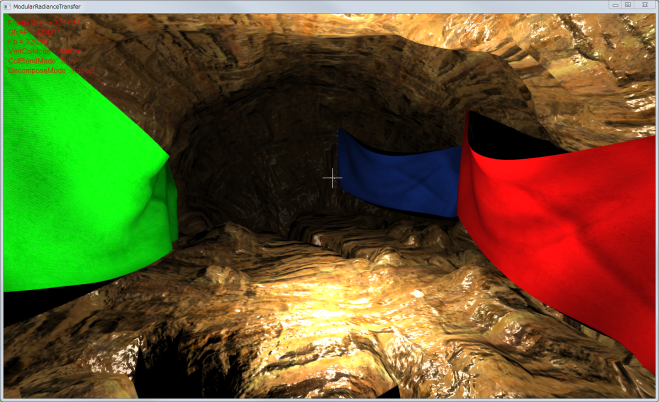 サンプリング行列
特異値分解を施すために、各サンプルの頂点の入射光を列に並べた行列を作成
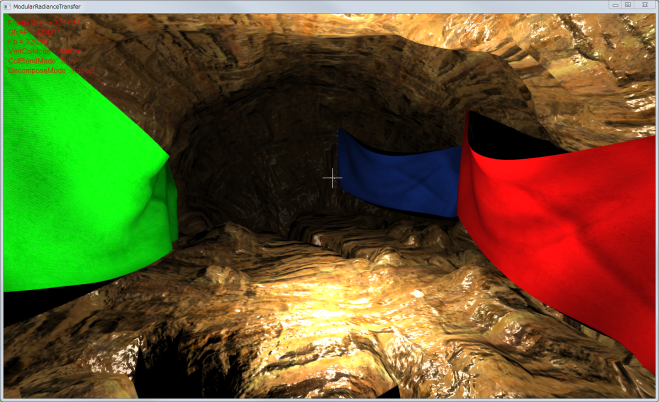 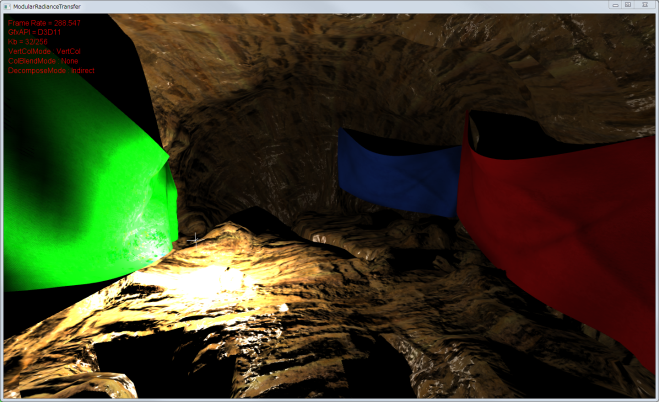 サンプリング行列
特異値分解を施すために、各サンプルの頂点の入射光を列に並べた行列を作成
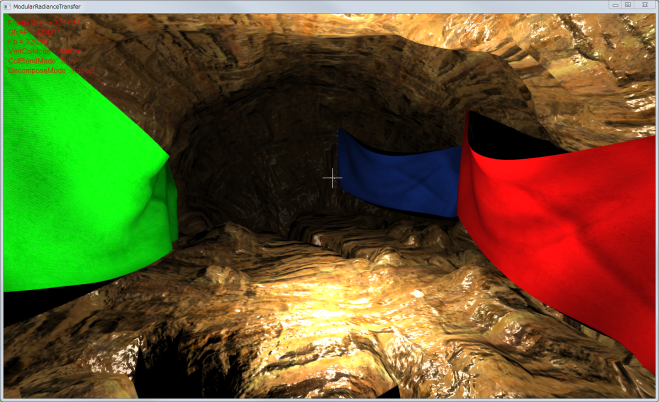 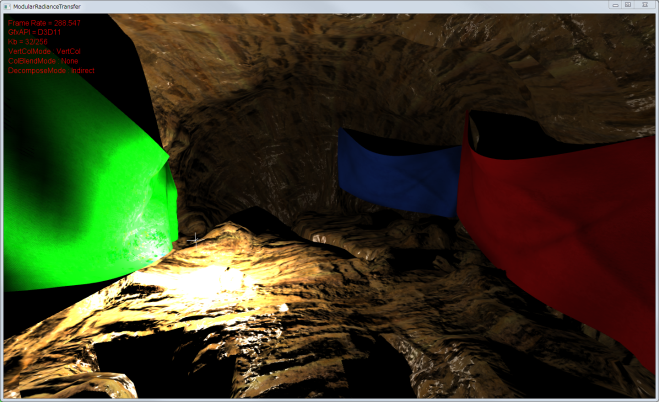 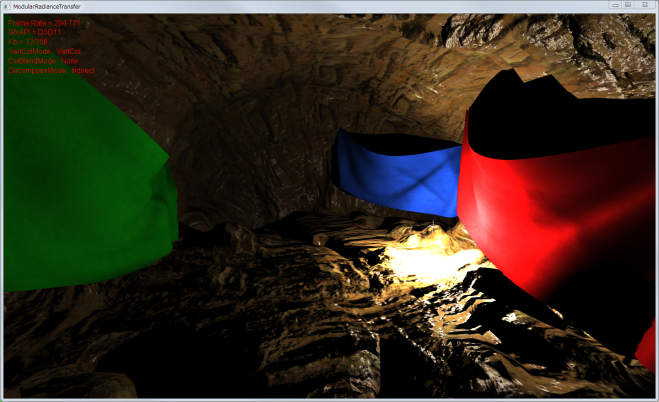 ・・・
サンプリング行列
特異値分解を施すために、各サンプルの頂点の入射光を列に並べた行列を作成
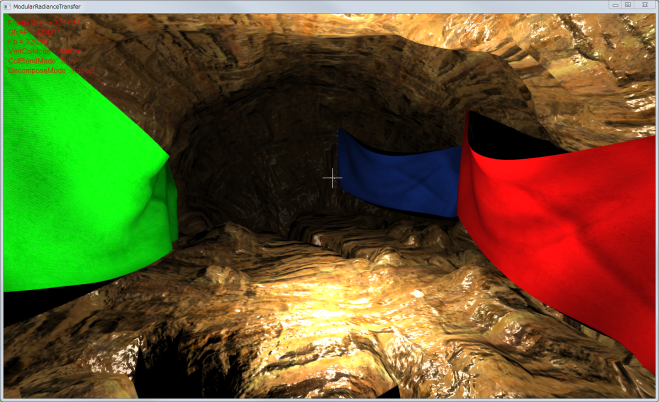 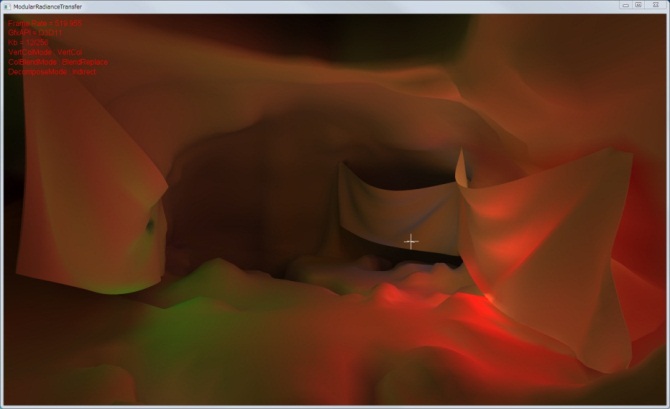 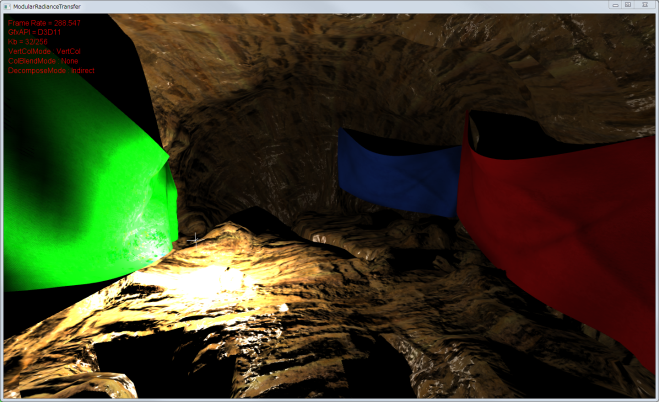 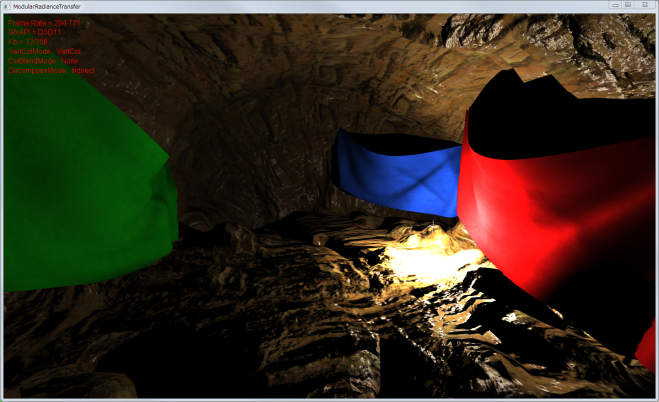 ・・・
サンプリング行列
特異値分解を施すために、各サンプルの頂点の入射光を列に並べた行列を作成
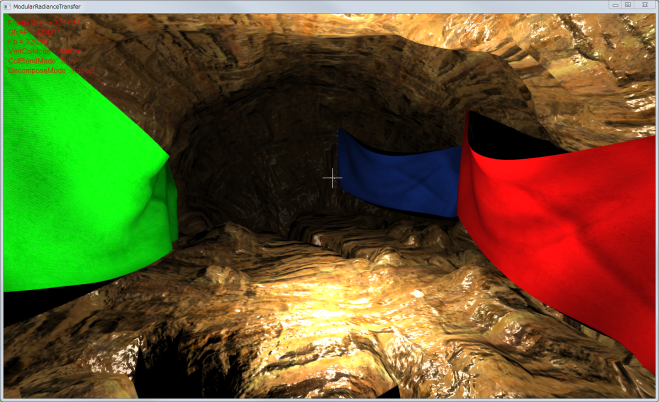 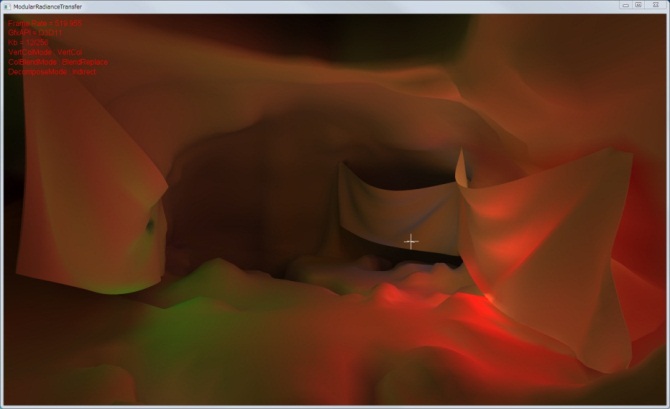 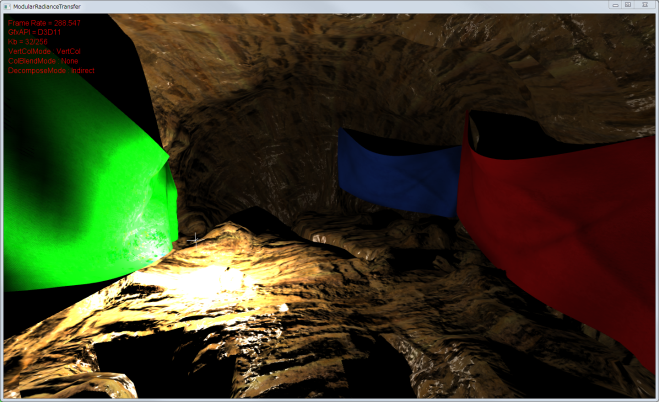 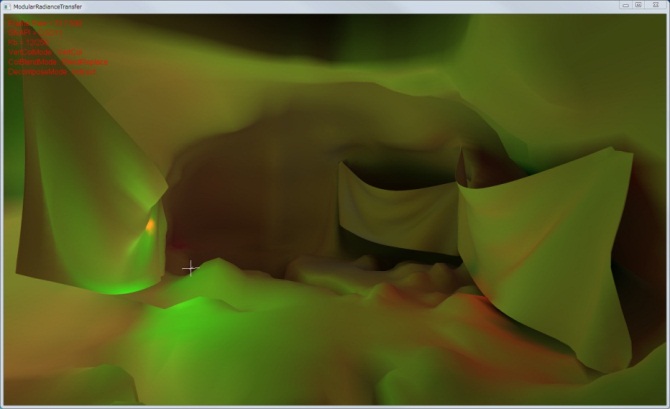 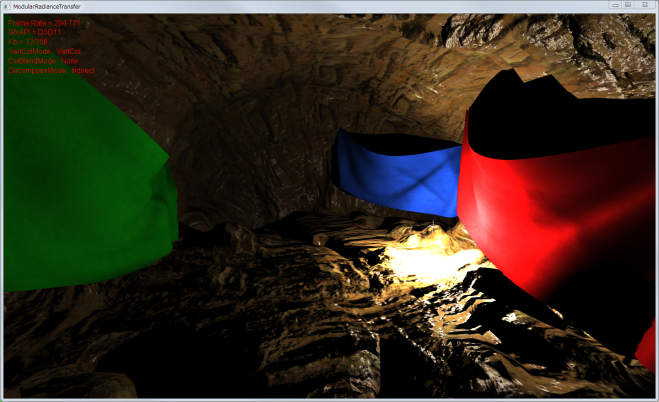 ・・・
サンプリング行列
特異値分解を施すために、各サンプルの頂点の入射光を列に並べた行列を作成
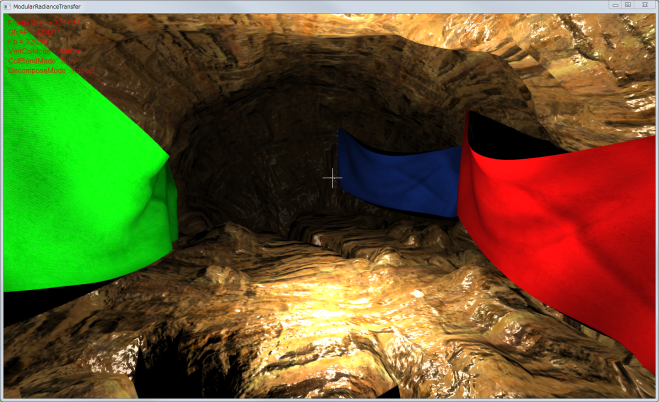 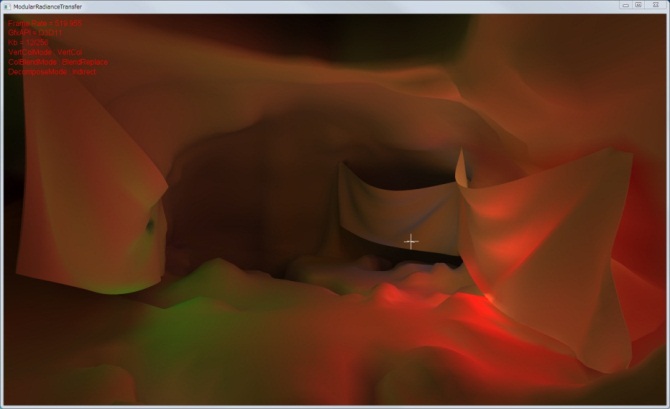 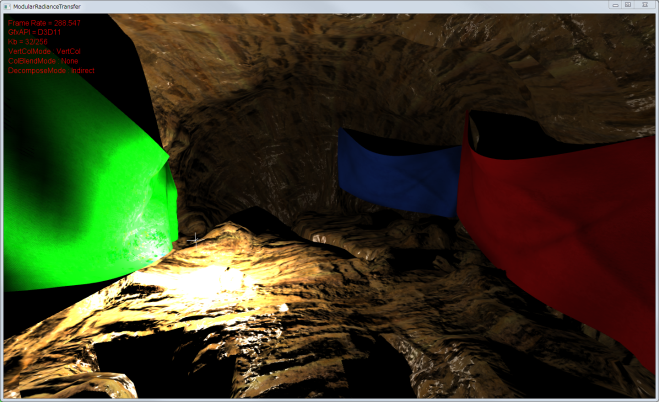 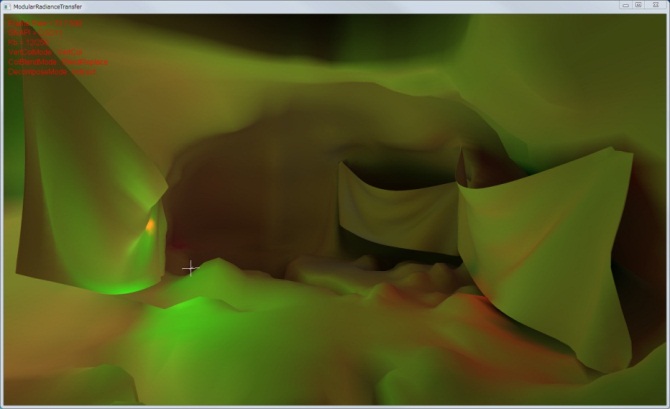 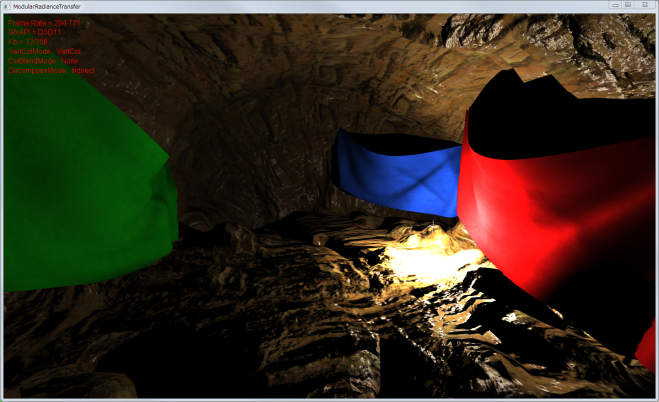 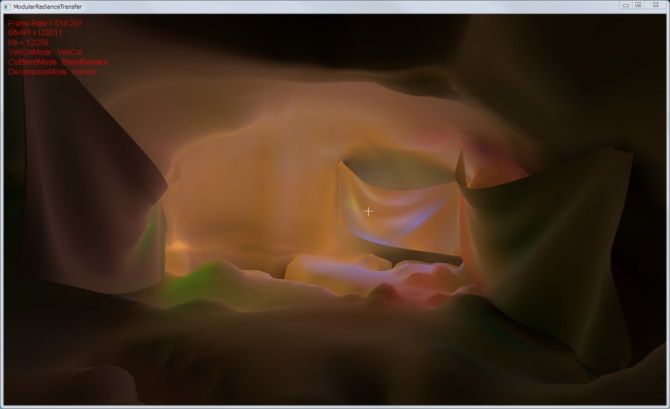 ・・・
・・・
特異値分解(Singular Value Decomposition)
SVD
・・・
・・・
特異値分解(Singular Value Decomposition)
・・・
特異値分解(Singular Value Decomposition)
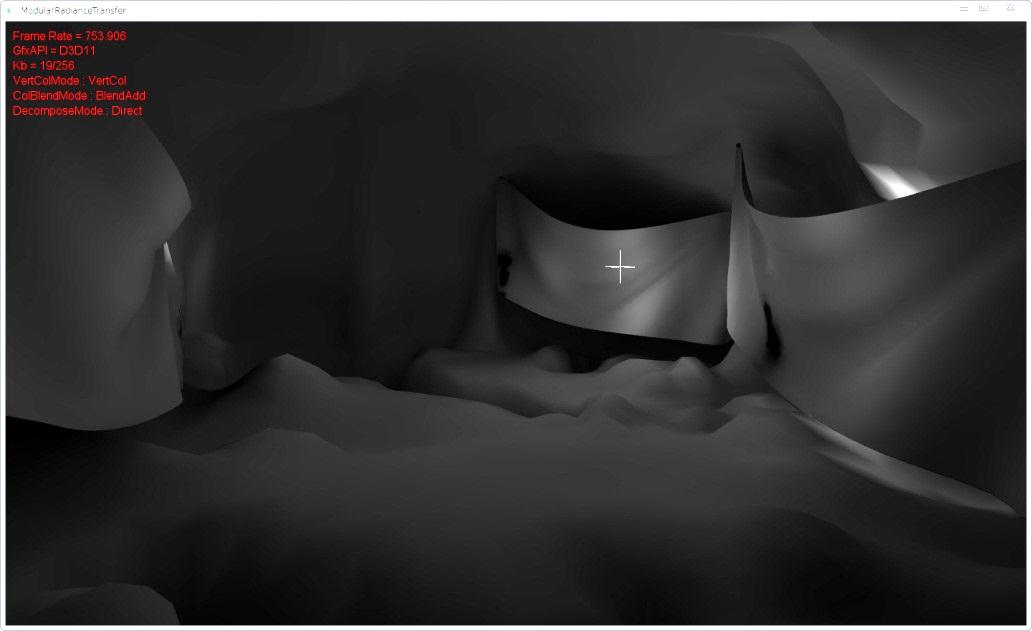 ・・・
特異値分解(Singular Value Decomposition)
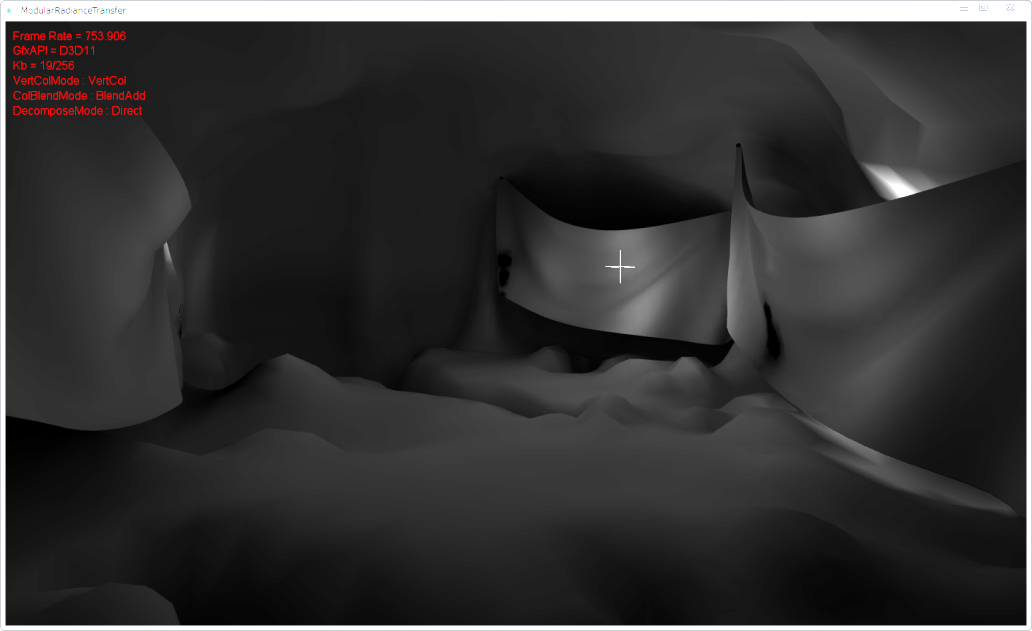 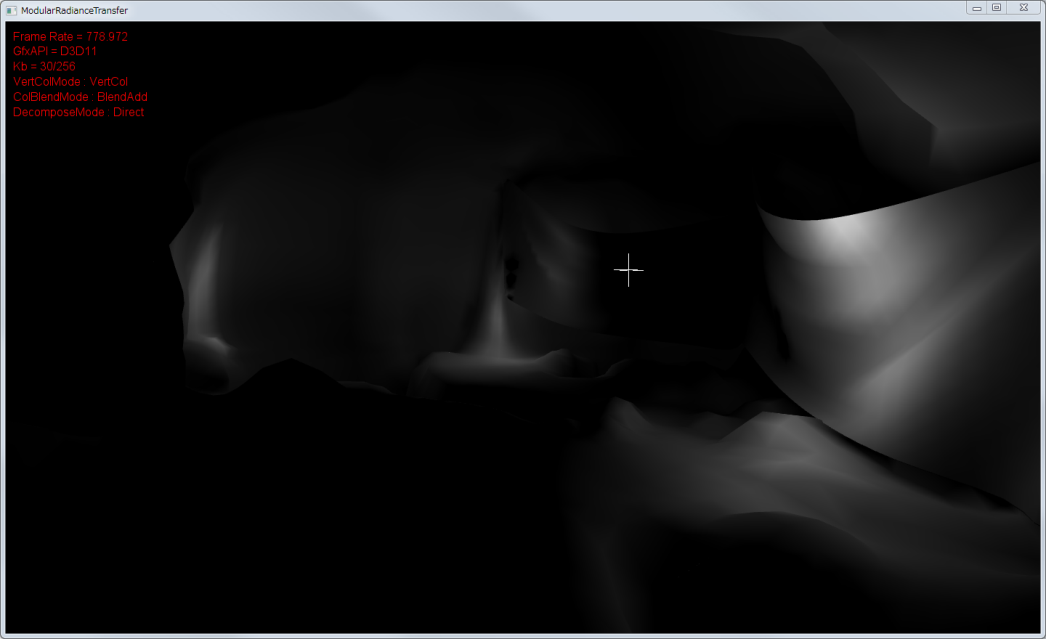 ・・・
特異値分解(Singular Value Decomposition)
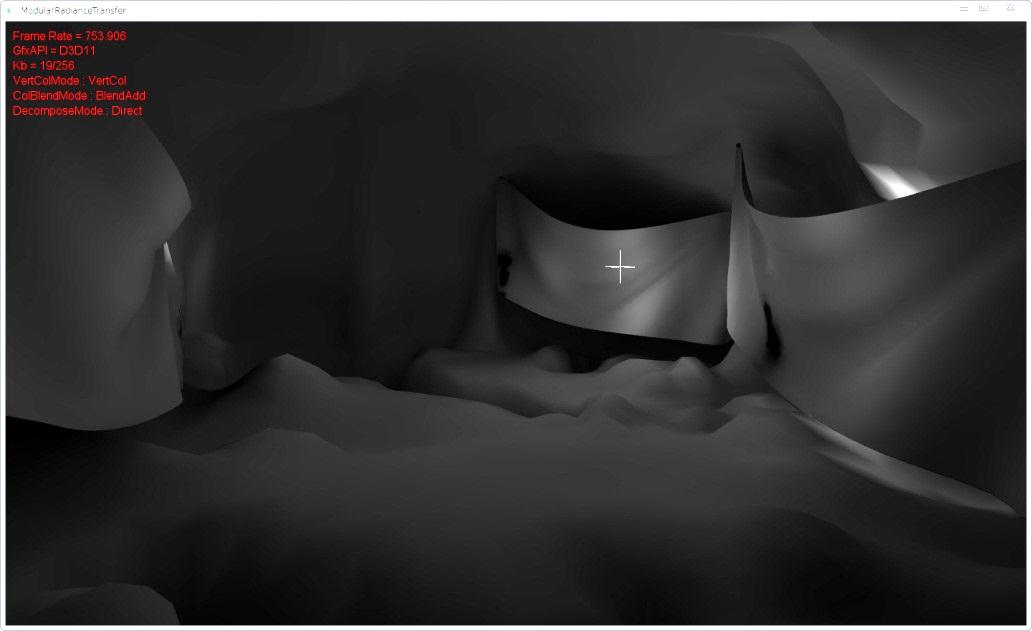 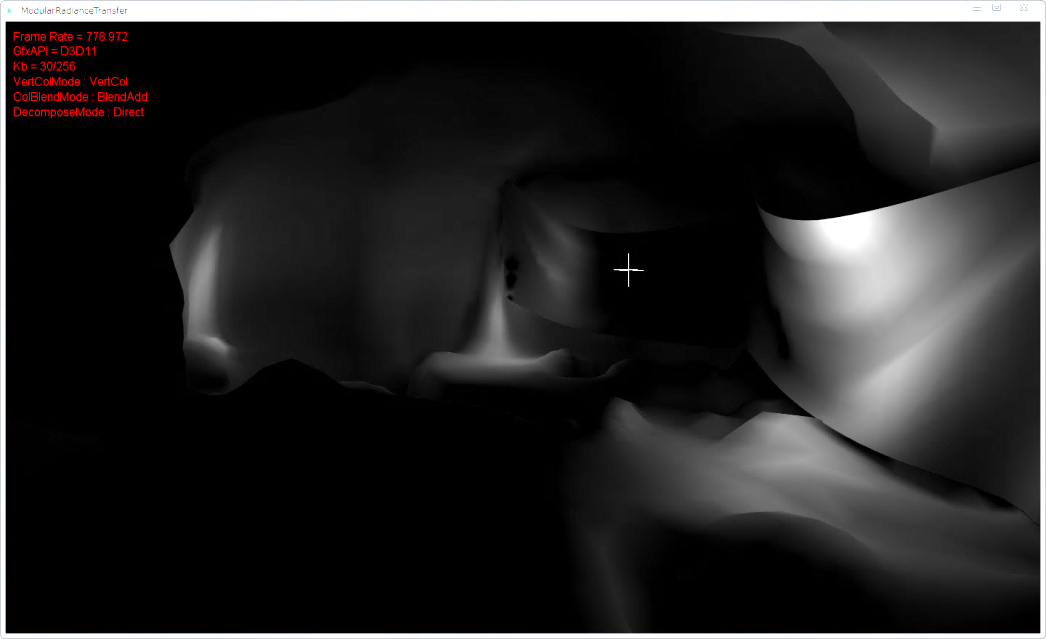 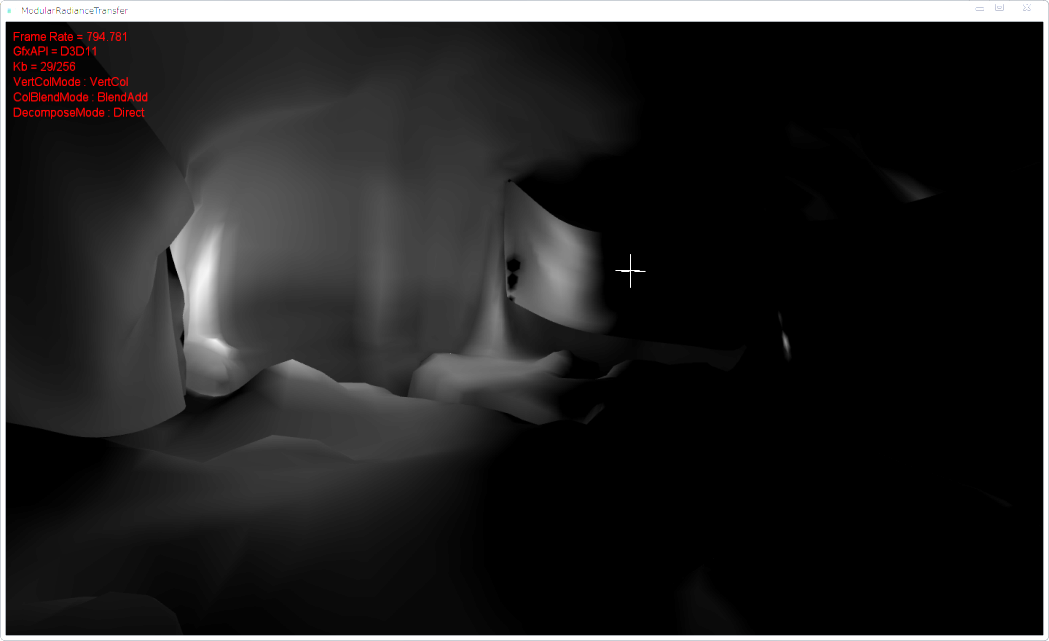 ・・・
左から重要度順に並んでいるため、必要な数だけ用いればよい
基底による直接光の近似
アプローチの比較
優先してサンプリングした方の近似精度が高い
近似したいのは間接光なので間接光優先が好ましい
論文ではもう一歩進んだハイブリッドなアプローチを採用
ハイブリッド手法の計算手順
直接光優先アプローチ
①
①で求めた基底を元に間接光サンプルを計算
②
③
④
係数の数の比較
直接光優先
ハイブリッド
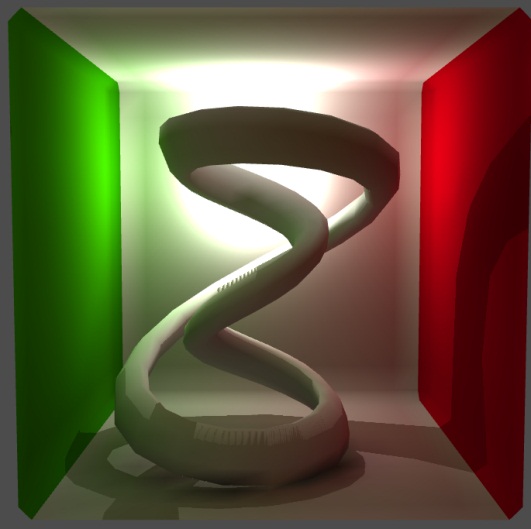 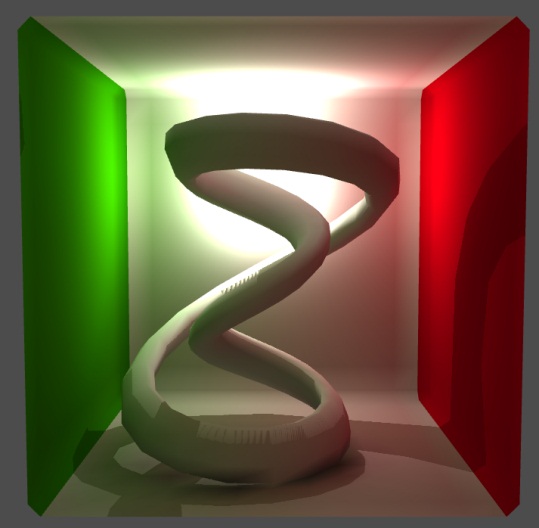 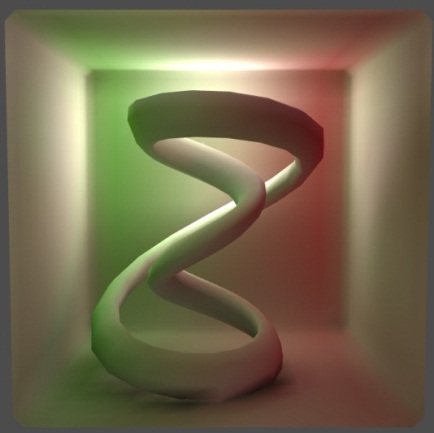 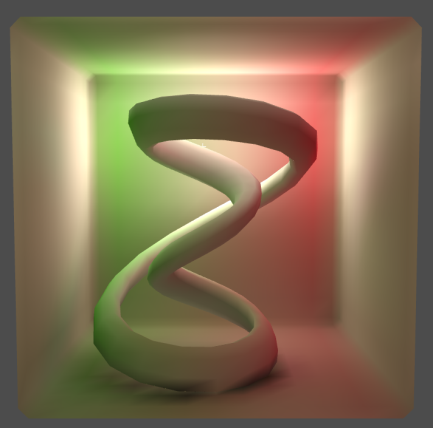 間接光のみ
間接光のみ
直接光 + 間接光
直接光 + 間接光
係数の数
4
係数の数
32
ランタイムの計算処理
Step1. 背景オブジェクトの間接光計算
　　- 導入
　　- 手法の詳細解説
     1. 最適な基底の計算方法
     2. 係数の計算方法
　　- ショートデモ
  Step2. その他オブジェクトへの光の伝播
  Step3. デモ及び考察
係数の計算方法
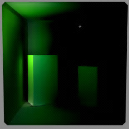 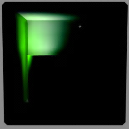 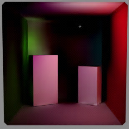 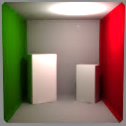 ランタイムの計算処理
間接光計算の解説手順
Step1. 背景オブジェクトの間接光計算
　　- 導入
　　- 手法の詳細解説
　　- ショートデモ
  Step2. その他オブジェクトへの光の伝播
  Step3. デモ及び考察
ショートデモ
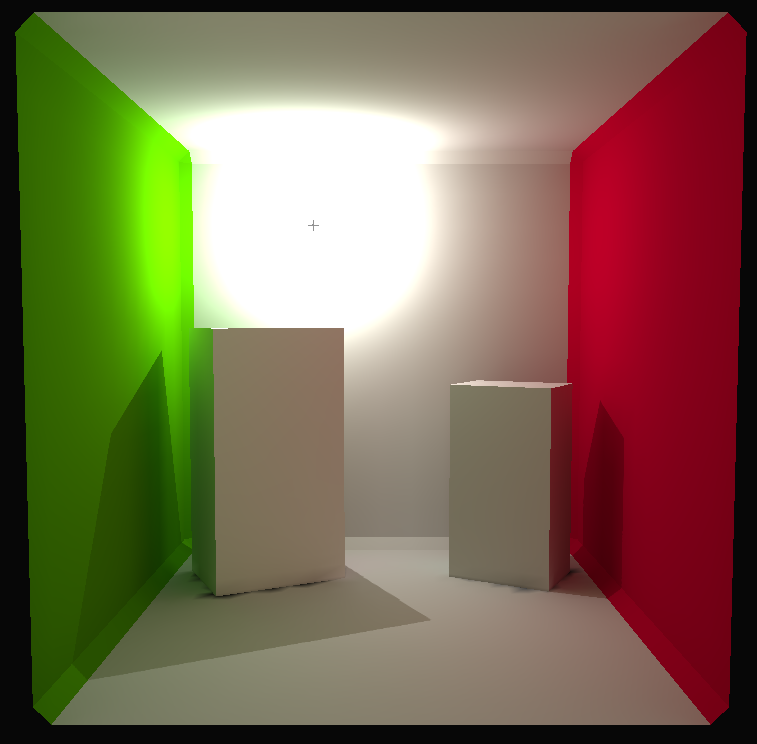 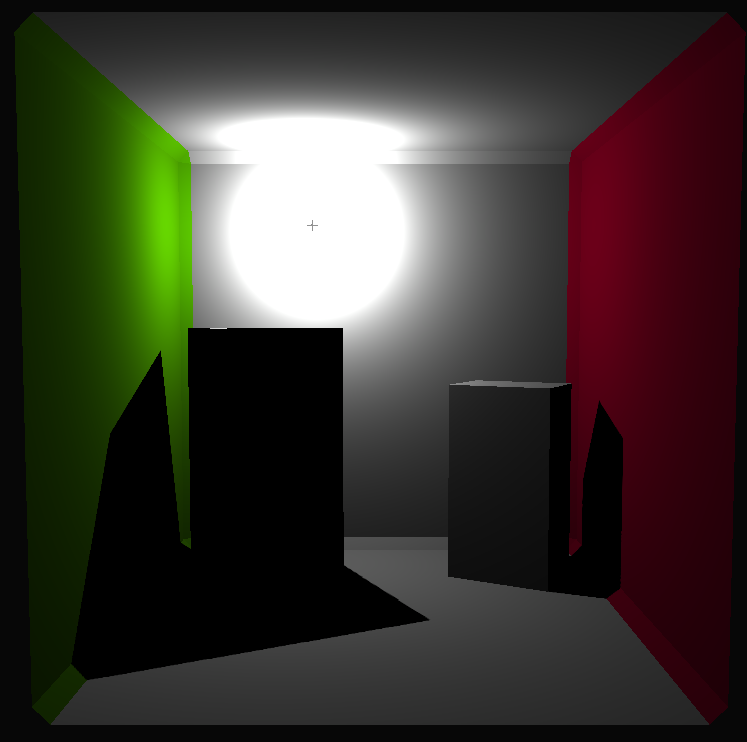 間接光計算の解説手順
Step1. 静的オブジェクトの間接光計算
  Step2. その他オブジェクトへの光の伝播
　　- 手法概要の説明
　　- データ更新時における高速化の解説
  Step3. デモ及び考察
間接光計算の解説手順
Step1. 静的オブジェクトの間接光計算
  Step2. その他オブジェクトへの光の伝播
　　- 手法概要の説明
　　- データ更新時における高速化の解説
  Step3. デモ及び考察
Light Probe
背景以外のオブジェクトにはLight Probeを用いる
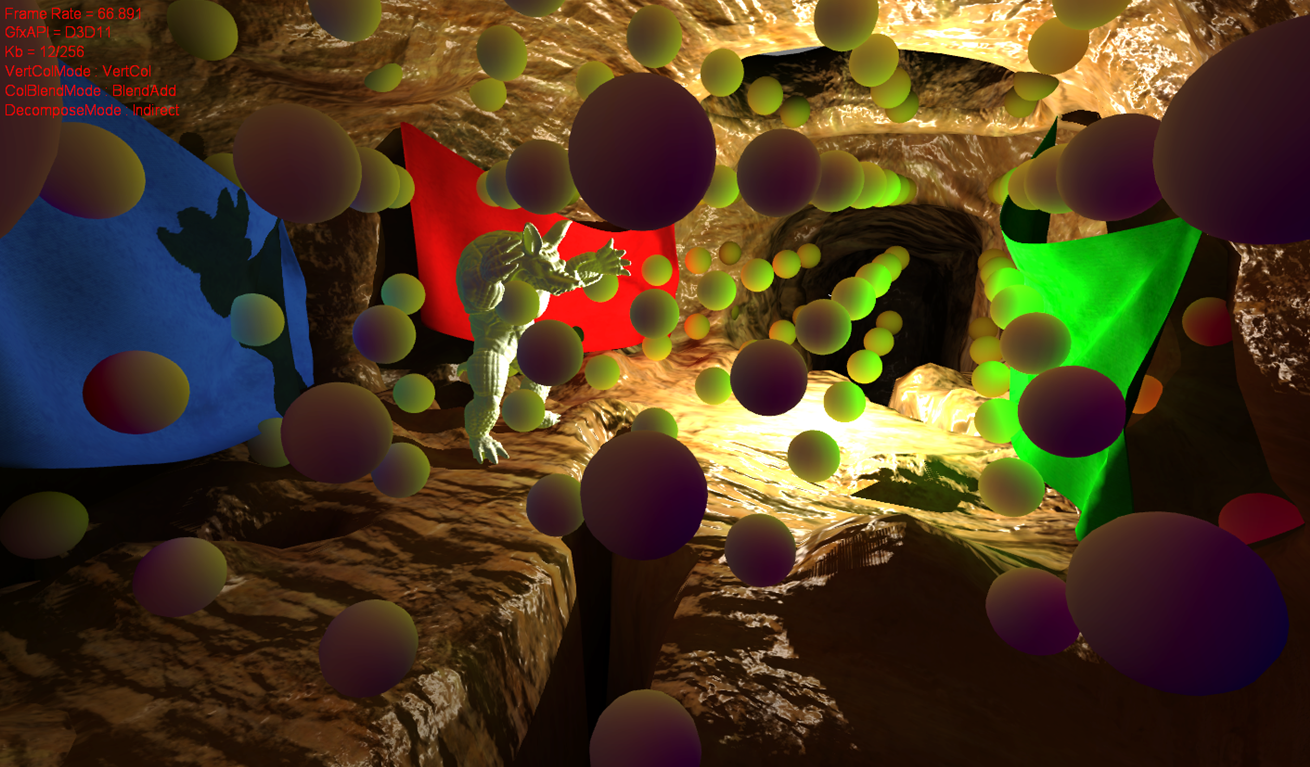 Light Probe
Light Probeとは
全方位の入射光を保持する仮想的な球
今回は球面調和関数(SH)を使用
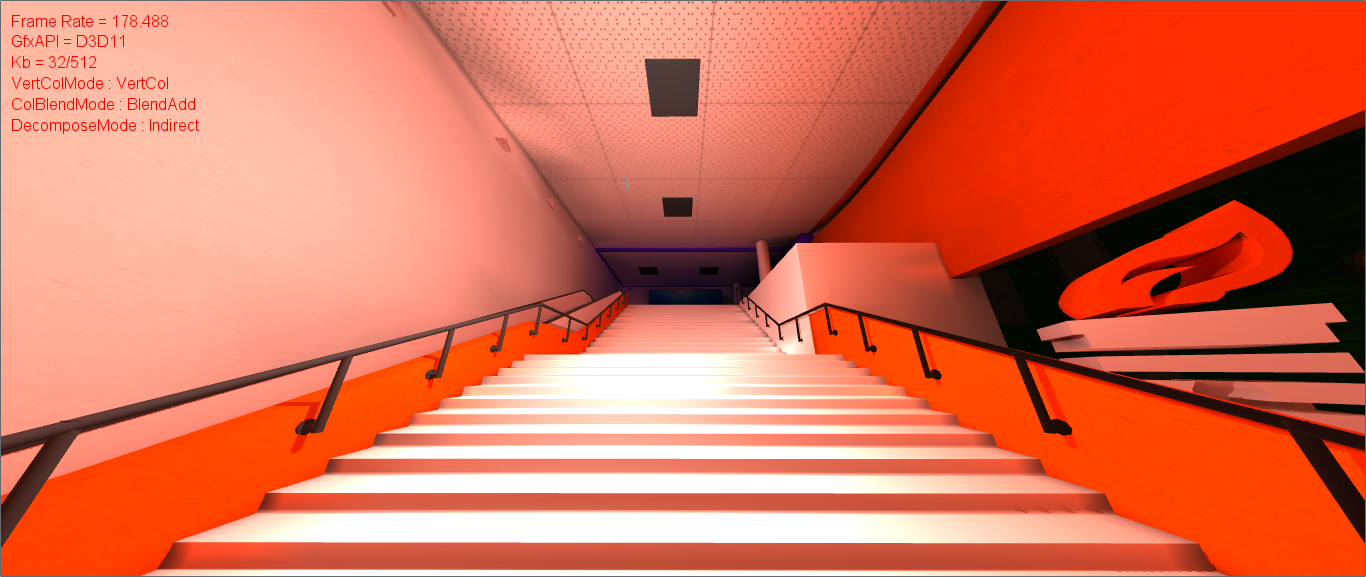 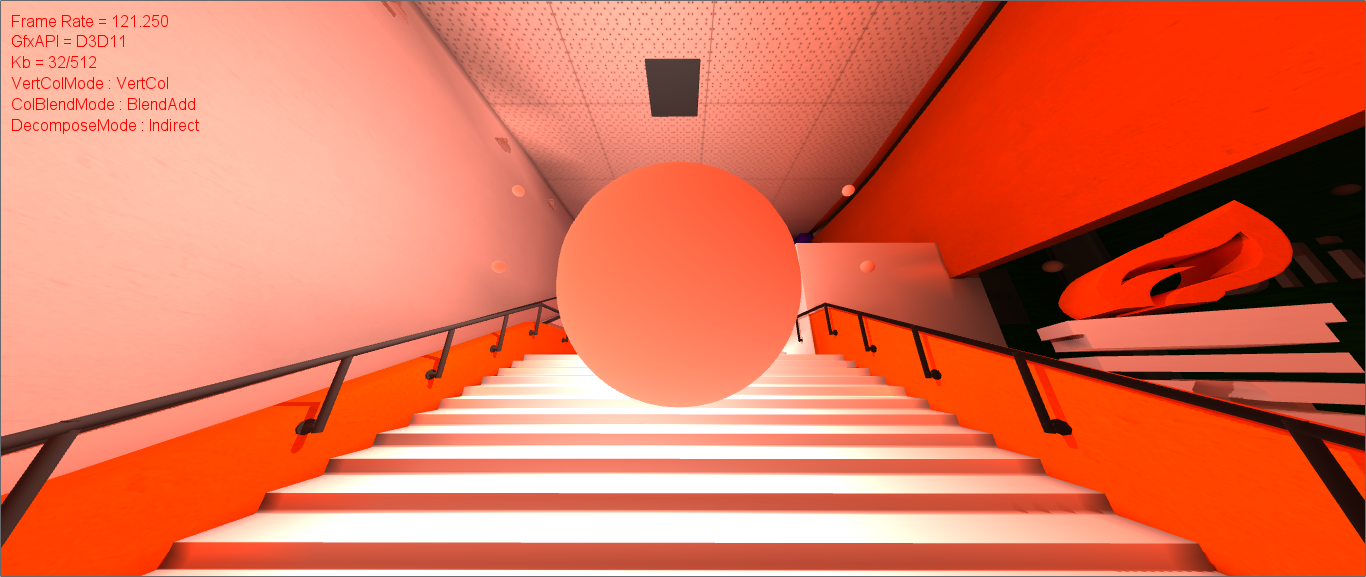 Light Probeによるライティング
Light Probeを離散的に配置
シェーダで近傍のLight Probeの値を補間して間接光の表現が可能
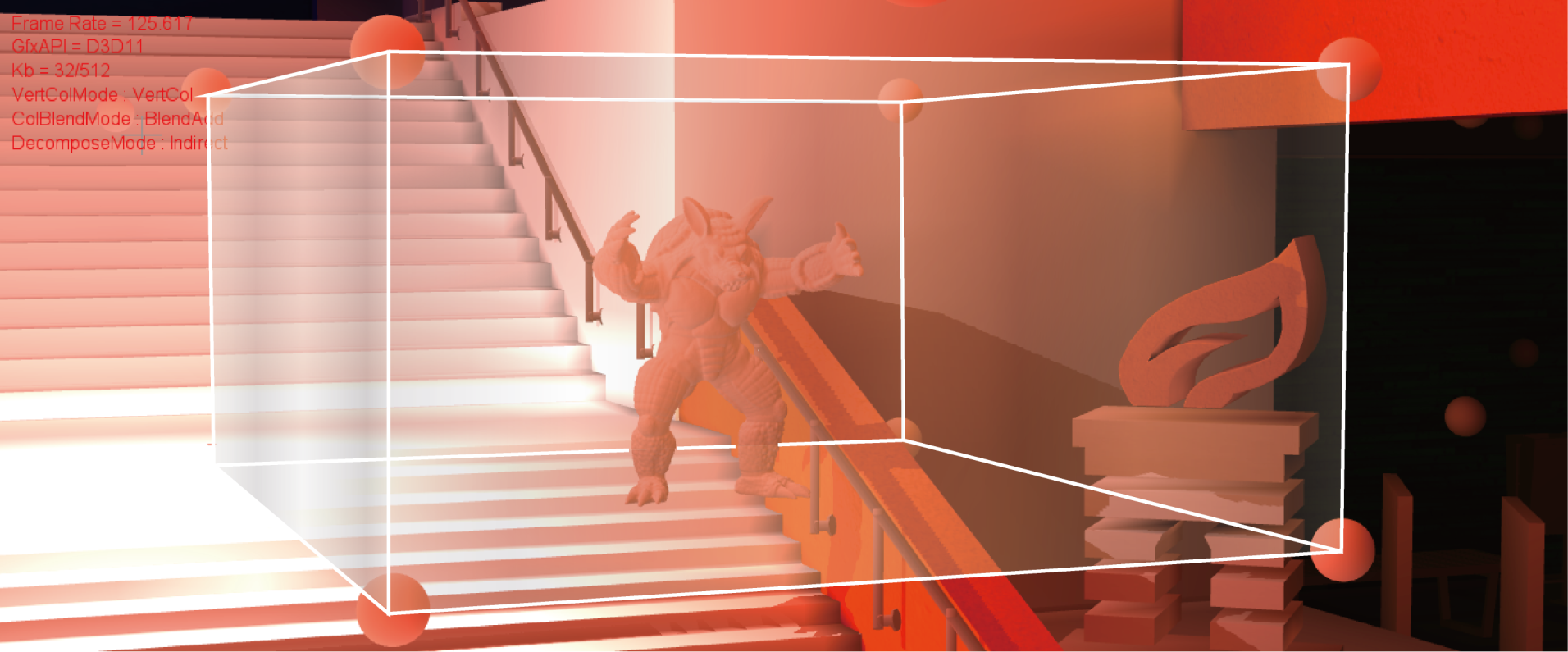 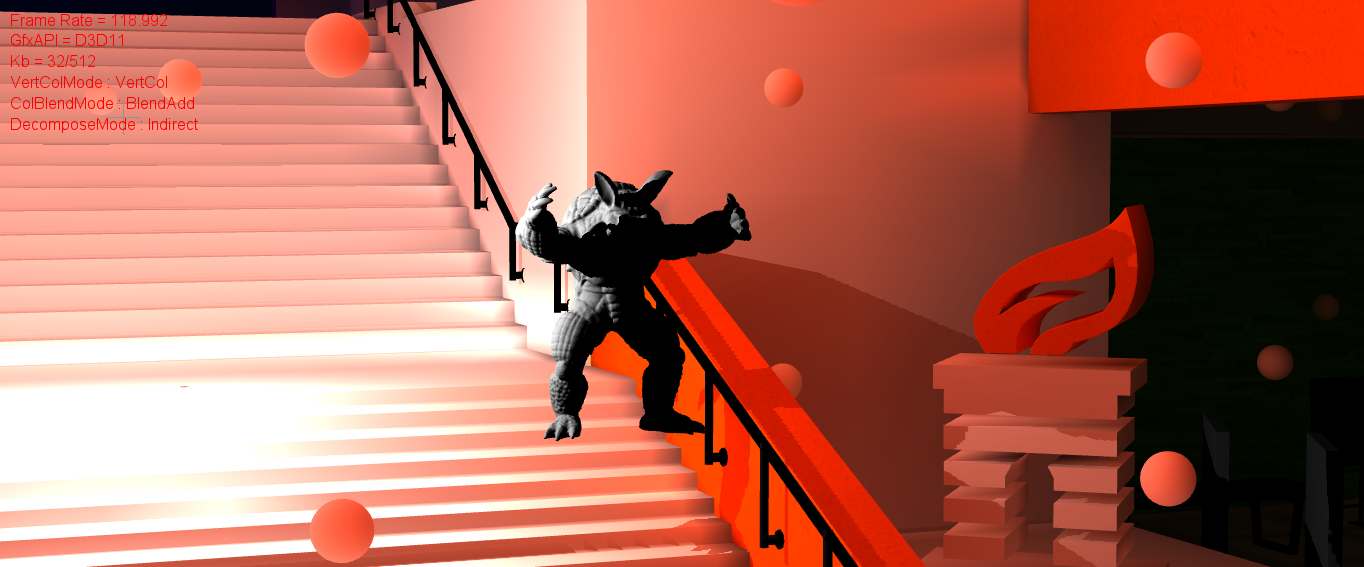 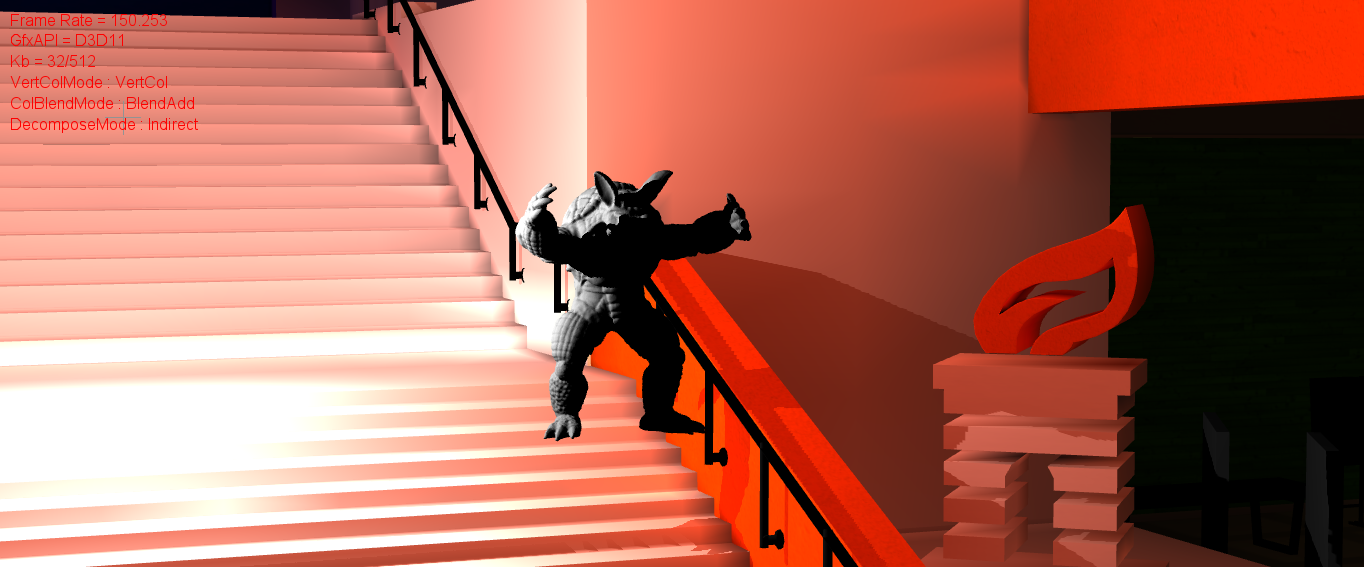 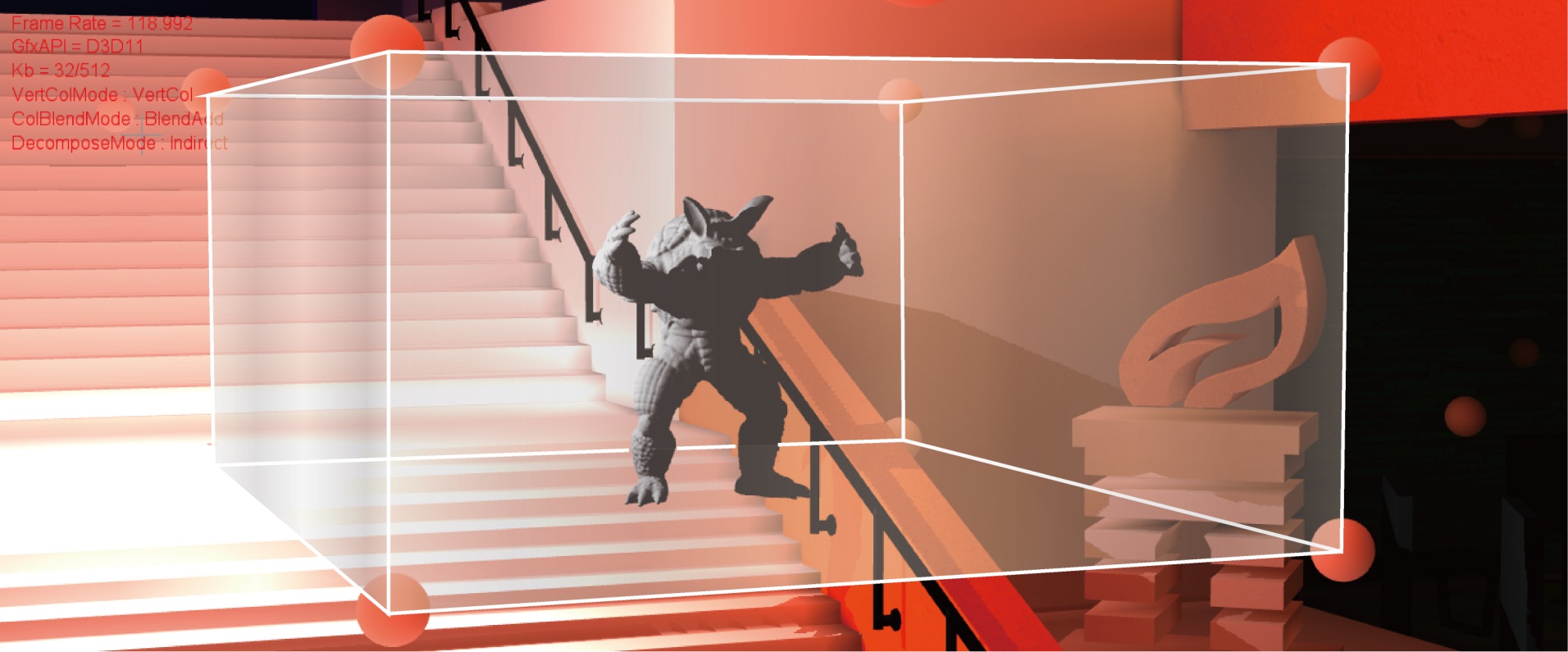 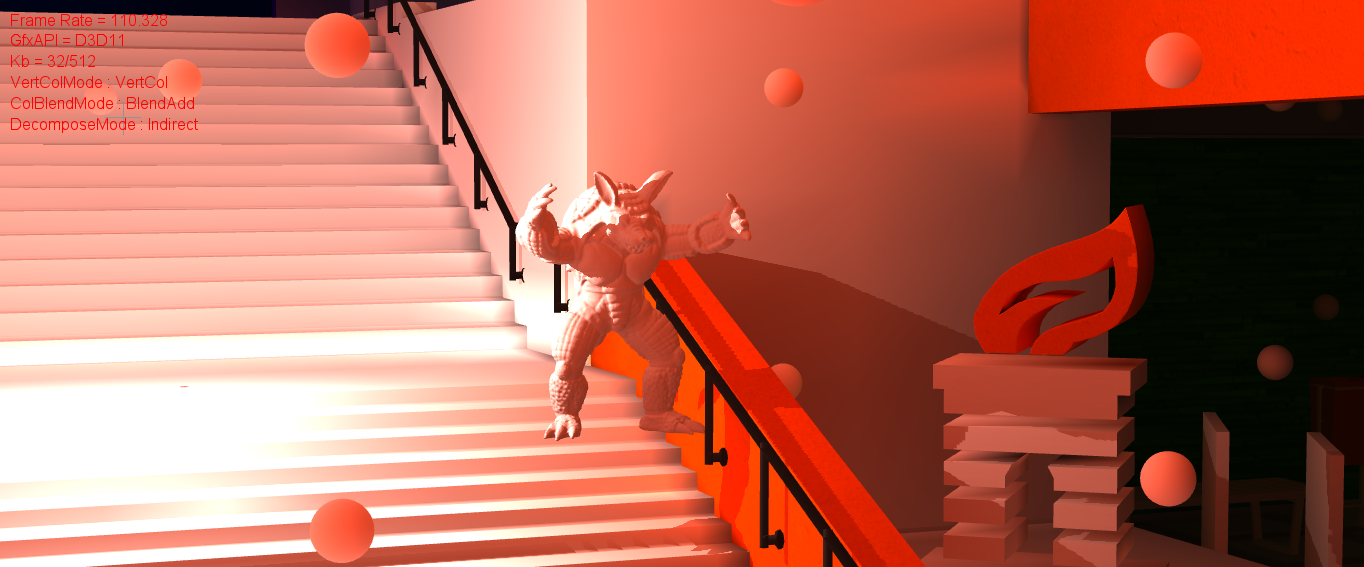 Light Probeによるライティング
時間の都合上、詳細は割愛詳しくは下記書籍をご参照下さい
Chapter8 「KILLZONE2」 : Light Probe自体の解説
Chapter9 「バイオハザード5」 : Light Probeによるライティング
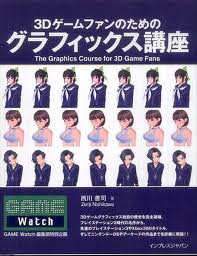 西川善司著
「3Dゲームファンのためのグラフィックス講座」
ここまでは、あくまで既存の手法の話
間接光計算の解説手順
Step1. 静的オブジェクトの間接光計算
  Step2. その他オブジェクトへの光の伝播
　　- 手法概要の説明
　　- データ更新時における高速化の解説
  Step3. デモ及び考察
Light Probeの計算
通常Light Probeは前計算した後更新しない
Light Probeの計算は負荷が高い
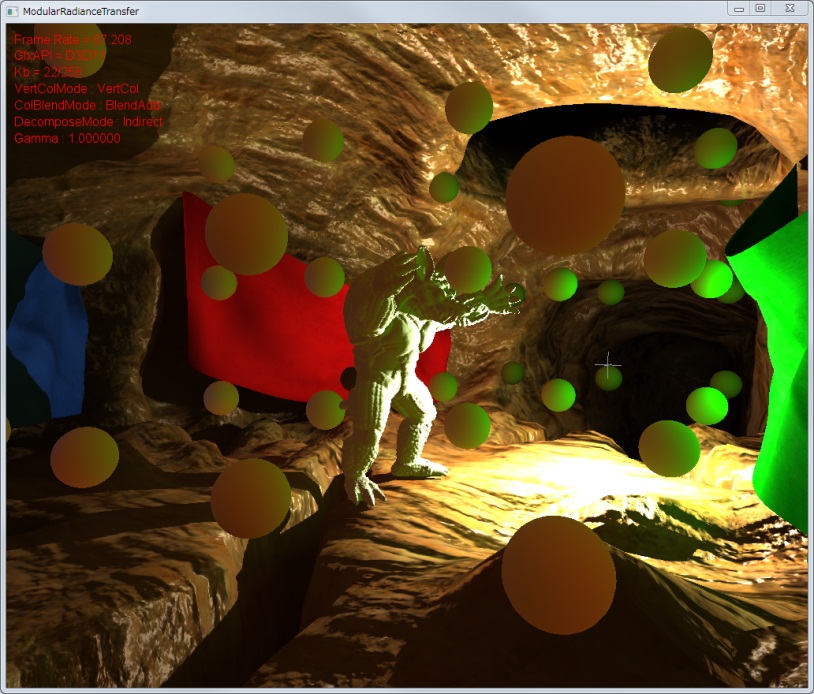 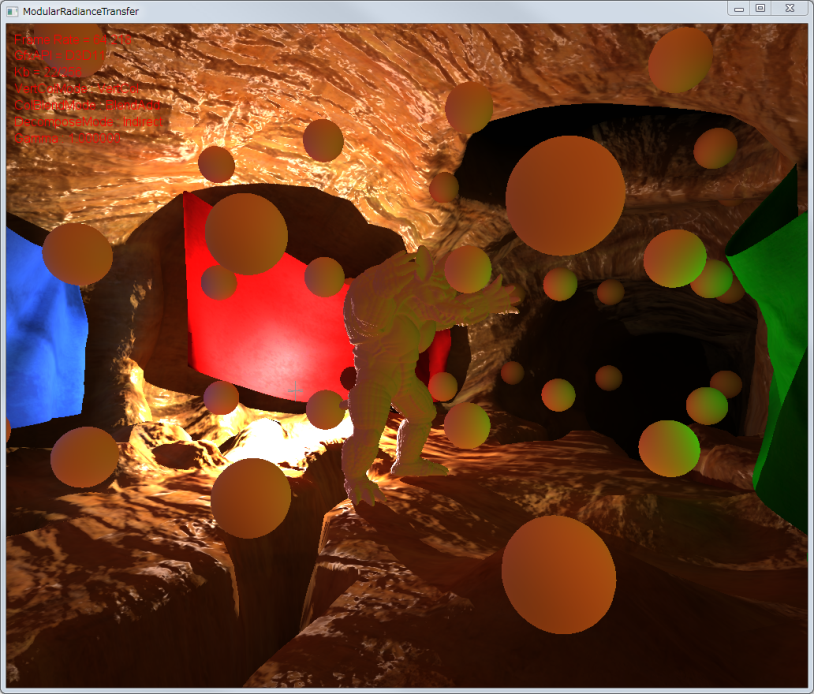 今回は、動的にLight Probeを更新する必要がある
動的なLight Probe
今回、シーンのライティング結果は既知の状態の組み合わせに分解される
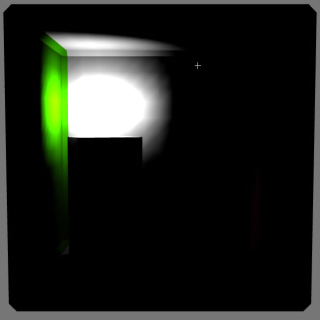 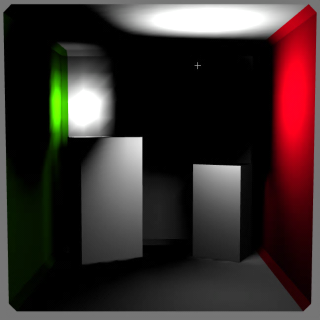 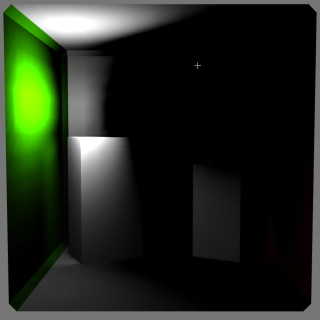 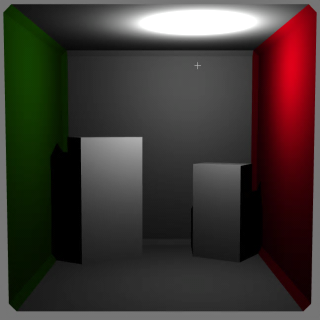 ・・・
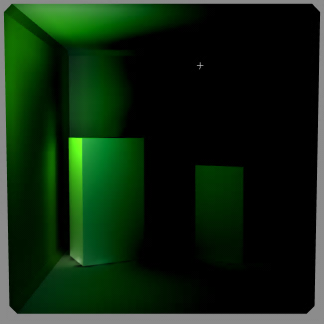 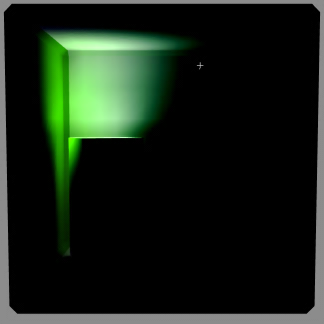 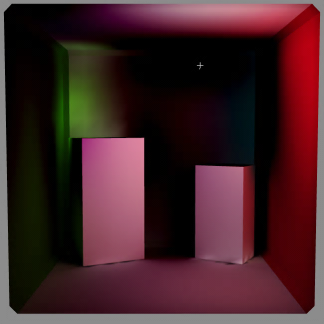 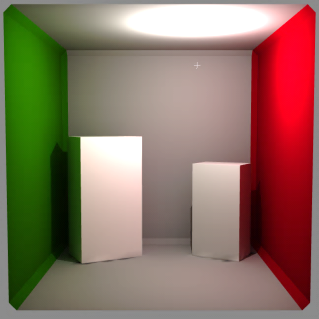 ・・・
動的なLight Probe
間接光と同様に、それぞれに対応したLight Probeを計算しておけば足し合わせで高速に計算可能
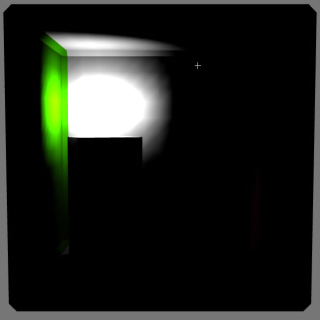 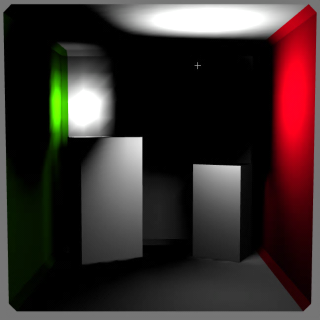 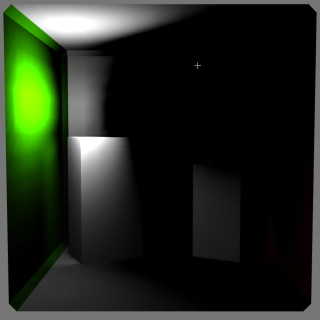 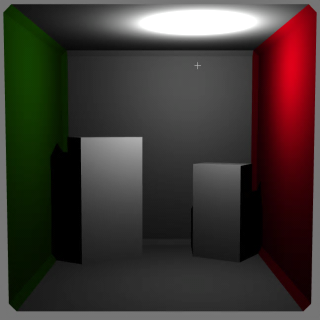 ・・・
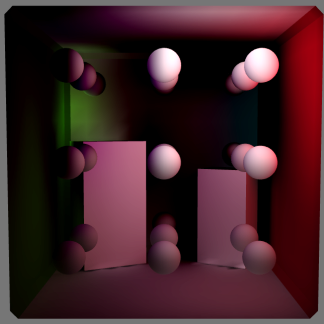 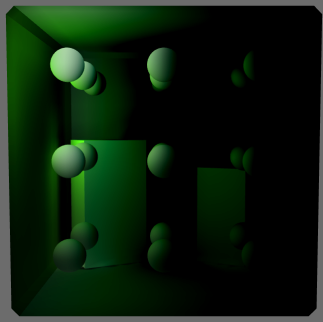 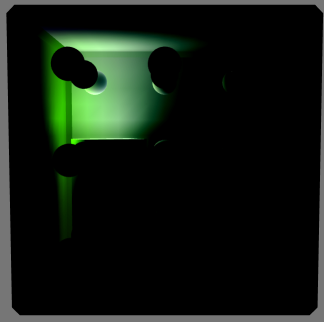 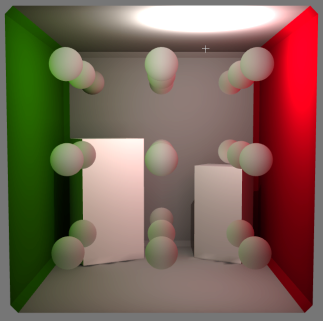 ・・・
間接光計算の解説手順
Step1. 背景オブジェクトの間接光計算
  Step2. その他オブジェクトへの光の伝播
  Step3. デモ及び考察
デモ
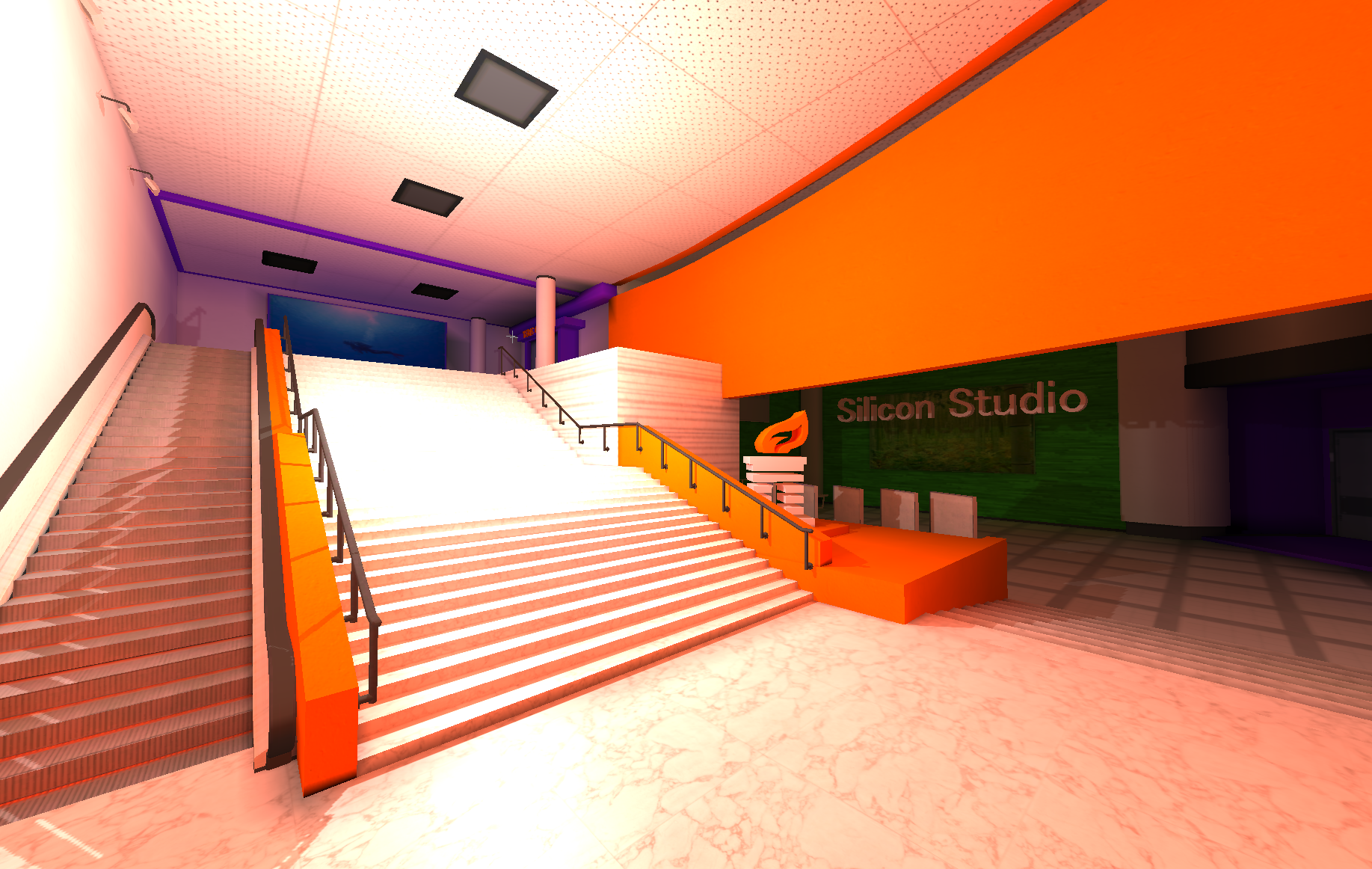 デモ詳細
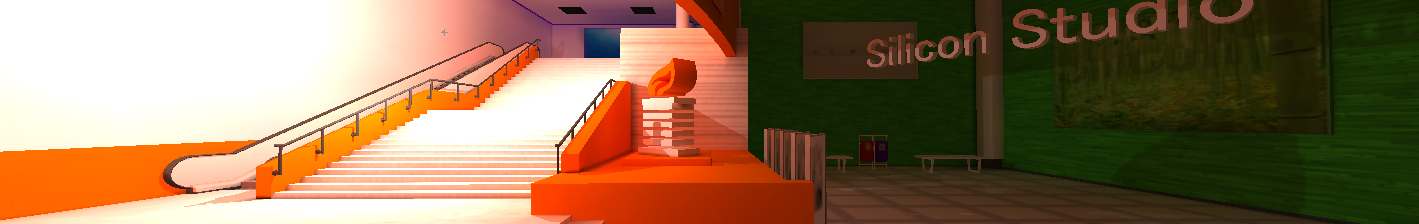 背景オブジェクト
頂点数				10800	(頂点)
基底の係数			22		(係数)
Light Probe
Probe総数			500		(個)
基底の係数			12		(係数)
球面調和関数の係数	9		(係数)
パフォーマンス
解像度は1400*800で測定
実装にはCompute Shaderを使用
前計算約45分
2520光源サンプル
20回反射まで考慮
最適化で10倍以上の高速化の余地あり
実装のTipsはAppendixに記載
まとめ
良い点
非常に高速＆計算負荷が一定
反射回数が無制限（行列Fに含められる)
高速なLight Probe計算
様々な拡張
悪い点
Lightの位置・方向を含めた前計算
動的すぎるシーンは不可(→Delta Radiance Transfer)
頂点カラーを念頭に置いたメッシュ分割＆頂点配置
複雑すぎない形状
発表の流れ
1. 発表の概要
  2. 技術紹介 + デモ
間接光計算手法の解説 （論文4節）
シーン分割による高速化の解説 （論文5節）
  3. まとめ
シーン分割による高速化の解説手順
Step1. 問題提起
  Step2. 小領域間の光の伝播の計算
  Step3. 手法の拡張
  Step4. デモ及び考察
シーン分割による高速化の解説手順
Step1. 問題提起
  Step2. 小領域間の光の伝播の計算
  Step3. 手法の拡張
  Step4. デモ及び考察
問題提起 （1/4）
対象とする問題：
   シーンが複雑になった場合の計算負荷の増大
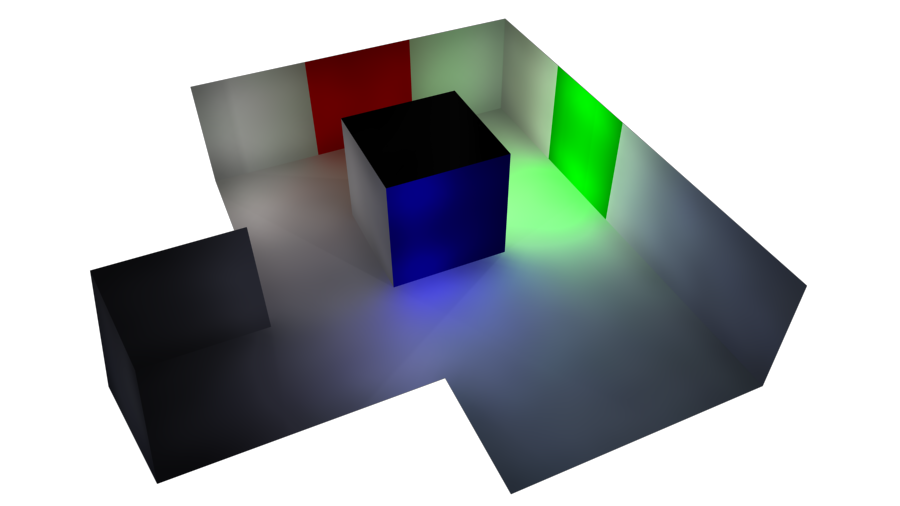 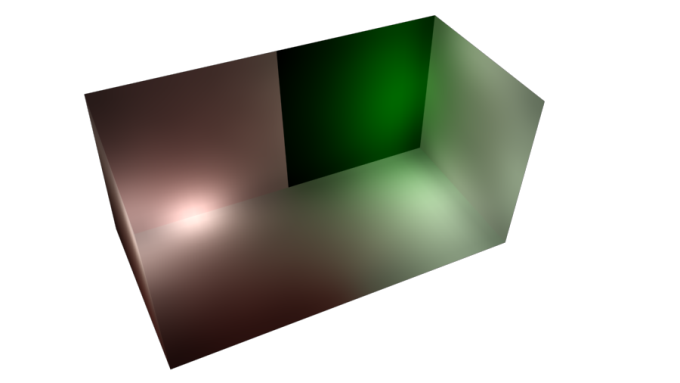 シンプルなシーン
より複雑なシーン
問題提起 （2/4）
複雑なシーンでは：
メッシュ頂点数が増加
必要な係数の数の増大
｝
⇒ 計算量の増大
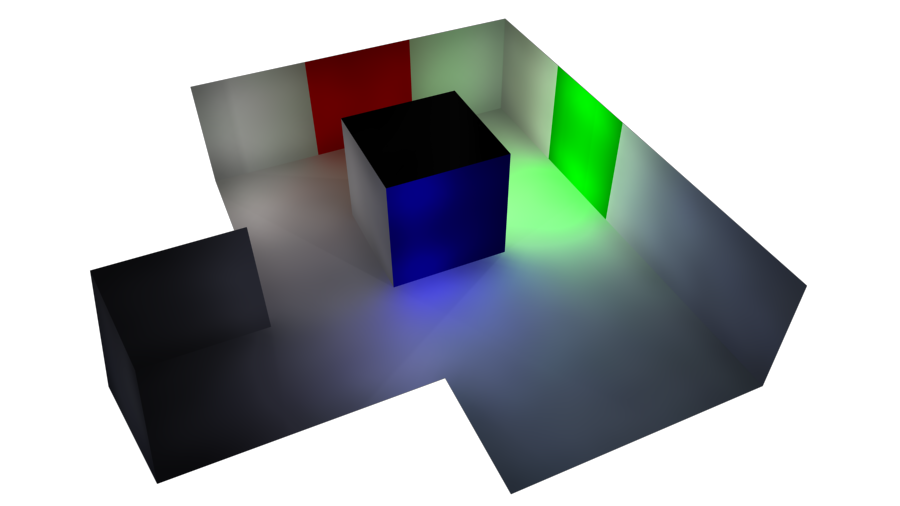 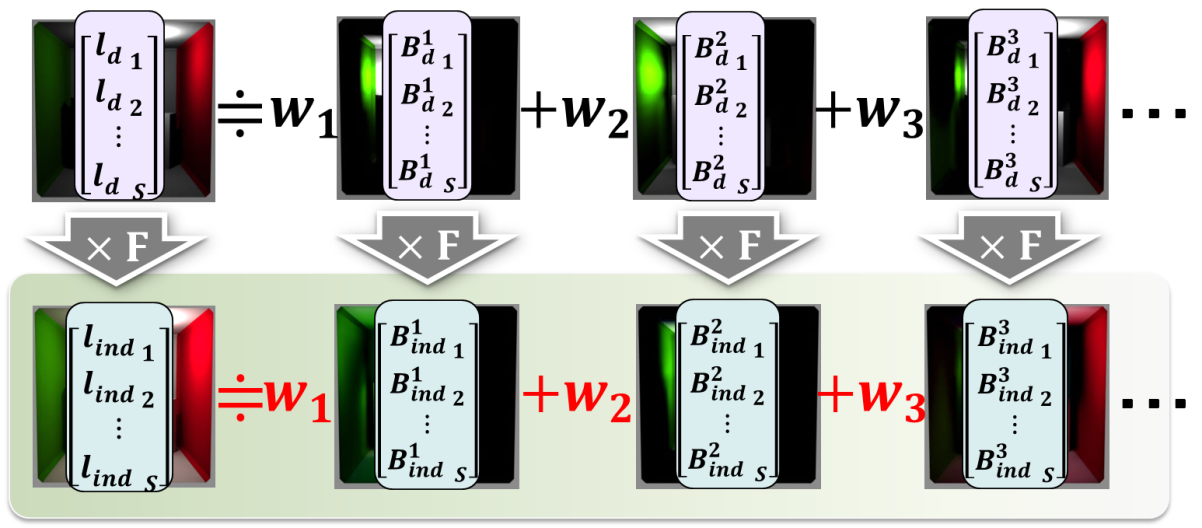 問題提起 （3/4）
解決策：シーンを複数の小領域に分割
   




   ⇒ 適切に小領域を設定すればシーンの複雑さを　　   抑える事が可能
小領域の分割方法はユーザーが決定
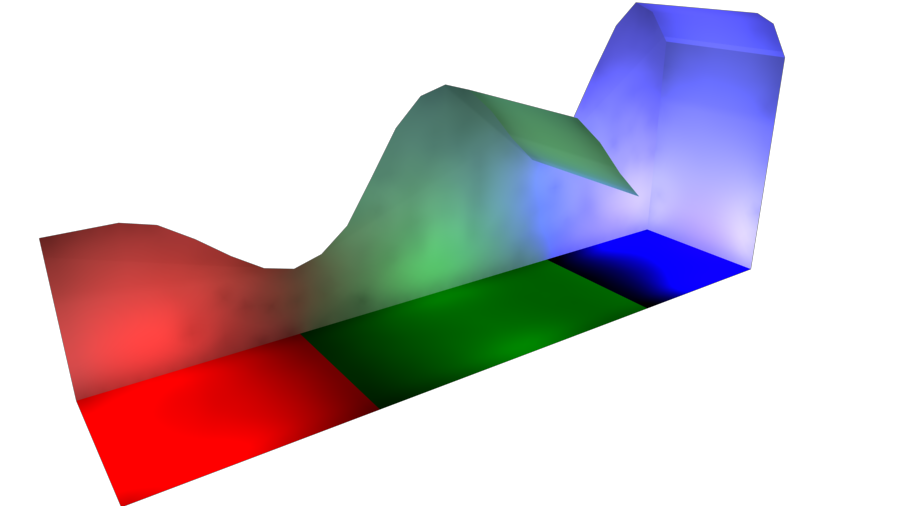 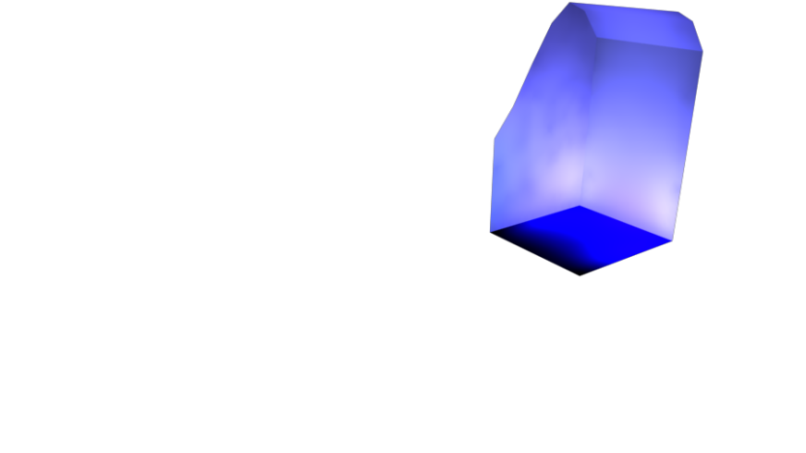 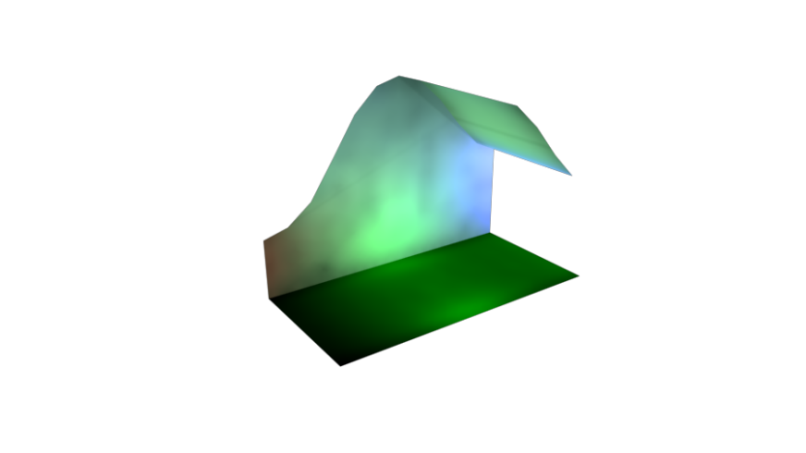 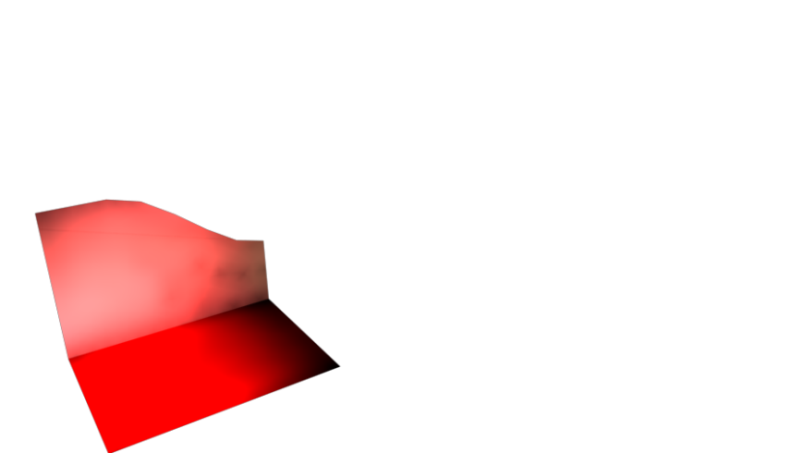 問題提起 （4/4）
各小領域内の間接光は、前述の方法で計算可能
小領域間の光の伝播を別途考慮する必要がある
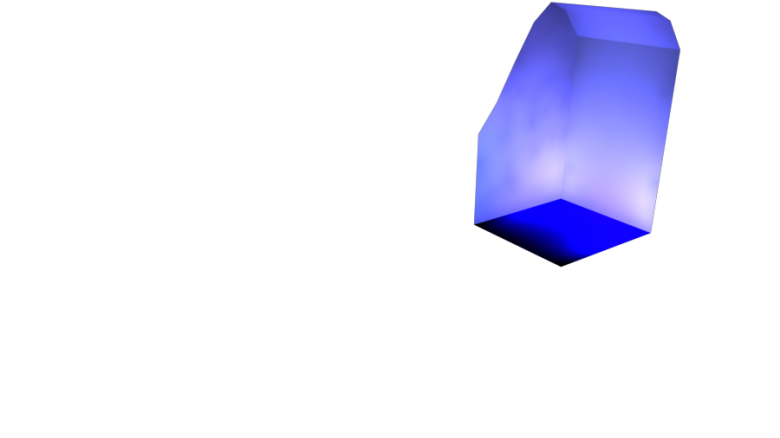 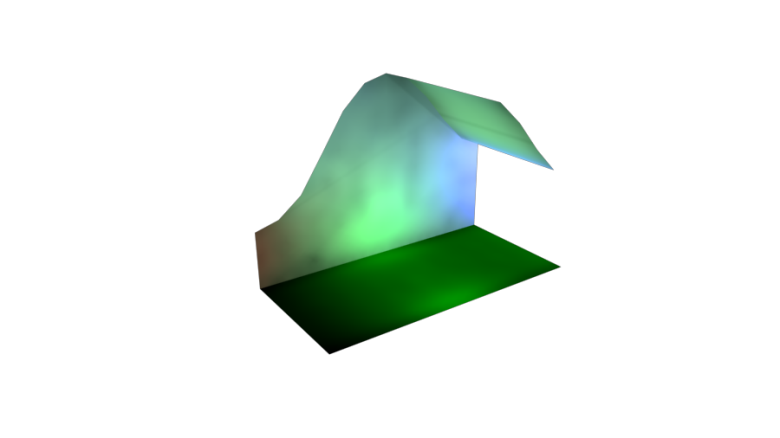 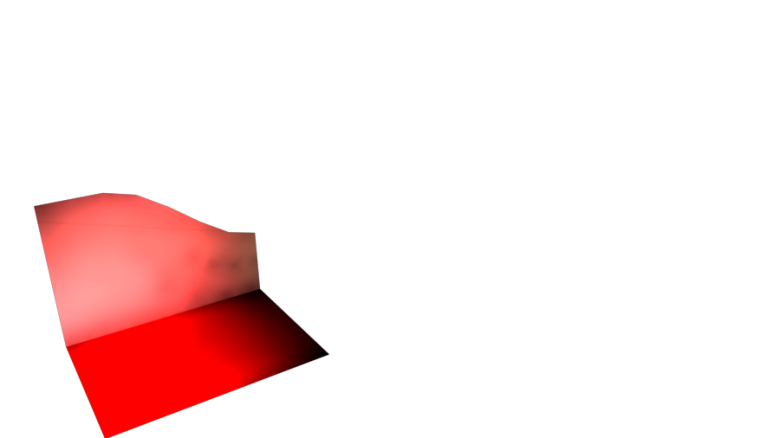 小領域間の光の伝播の高速な計算方法を解説
シーン分割による高速化の解説手順
Step1. 問題提起
  Step2. 小領域間の光の伝播の計算
キーアイディアの説明
小領域間の伝播行列の計算
  Step3. 手法の拡張
  Step4. デモ及び考察
シーン分割による高速化の解説手順
Step1. 問題提起
  Step2. 小領域間の光の伝播の計算
キーアイディアの説明
小領域間の伝播行列の計算
  Step3. 手法の拡張
  Step4. デモ及び考察
キーアイディア （1/6）
小領域間の光の伝播を個別に計算
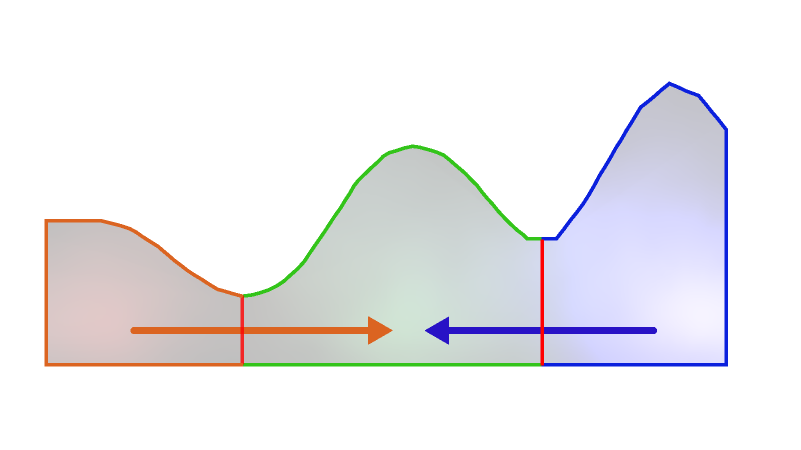 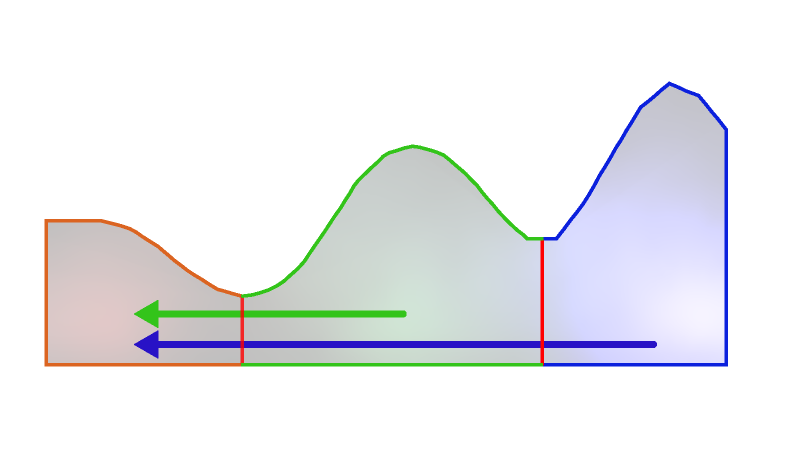 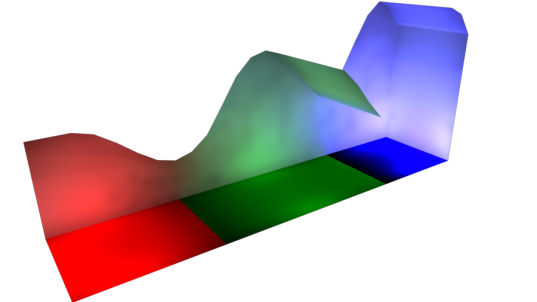 キーアイディア （2/6）
例として右⇒（中央）⇒左へ伝播する光を考える
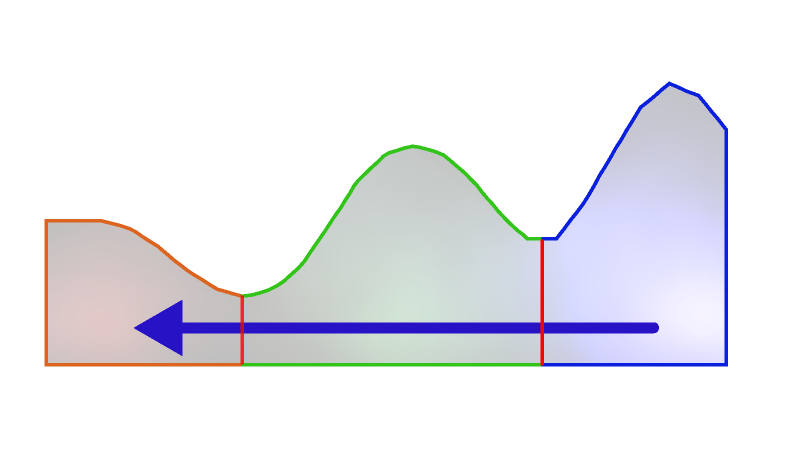 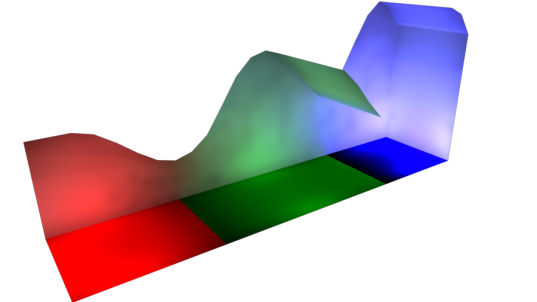 キーアイディアでは多重反射を考慮しない光の伝播を考える
キーアイディア （3/6）
小領域間の光の伝播は頂点間の影響に帰着
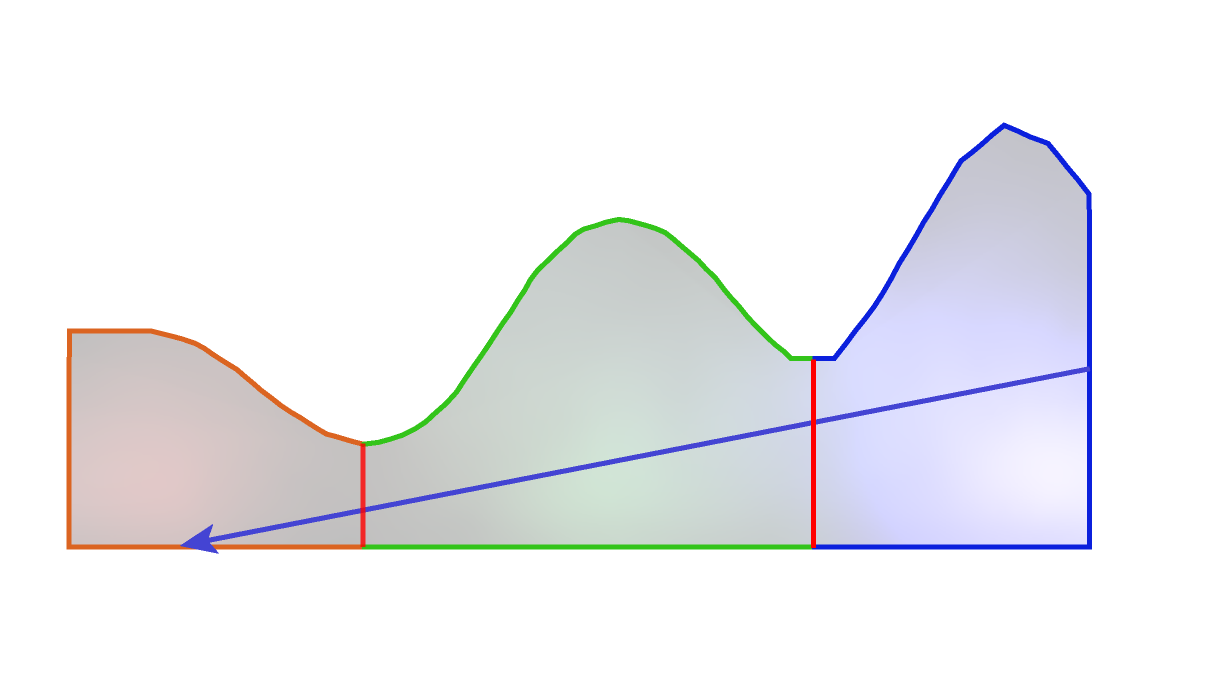 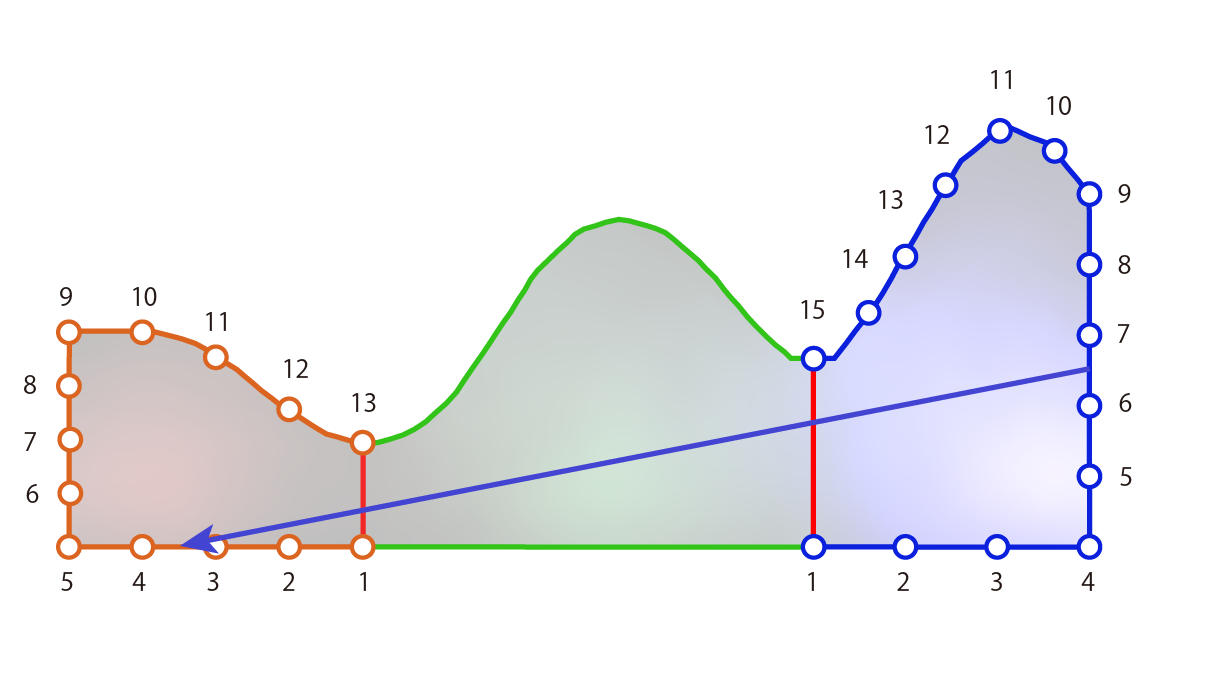 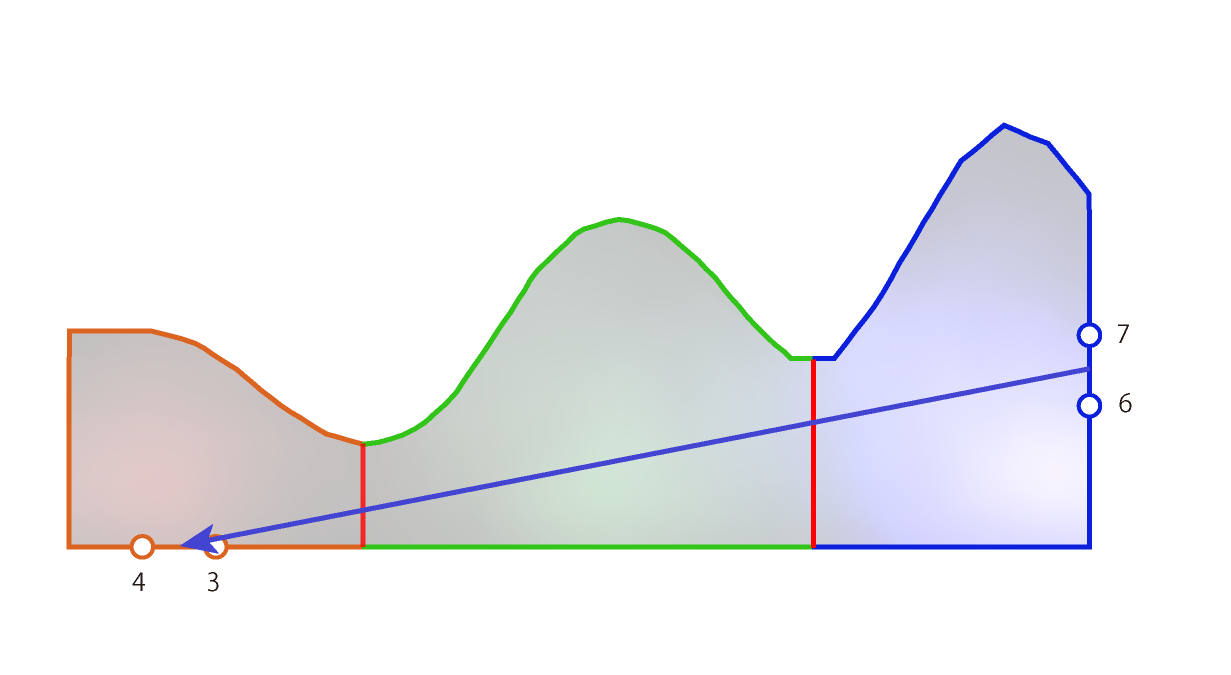 キーアイディア （4/6）
小領域間の光の伝播行列Pを前計算
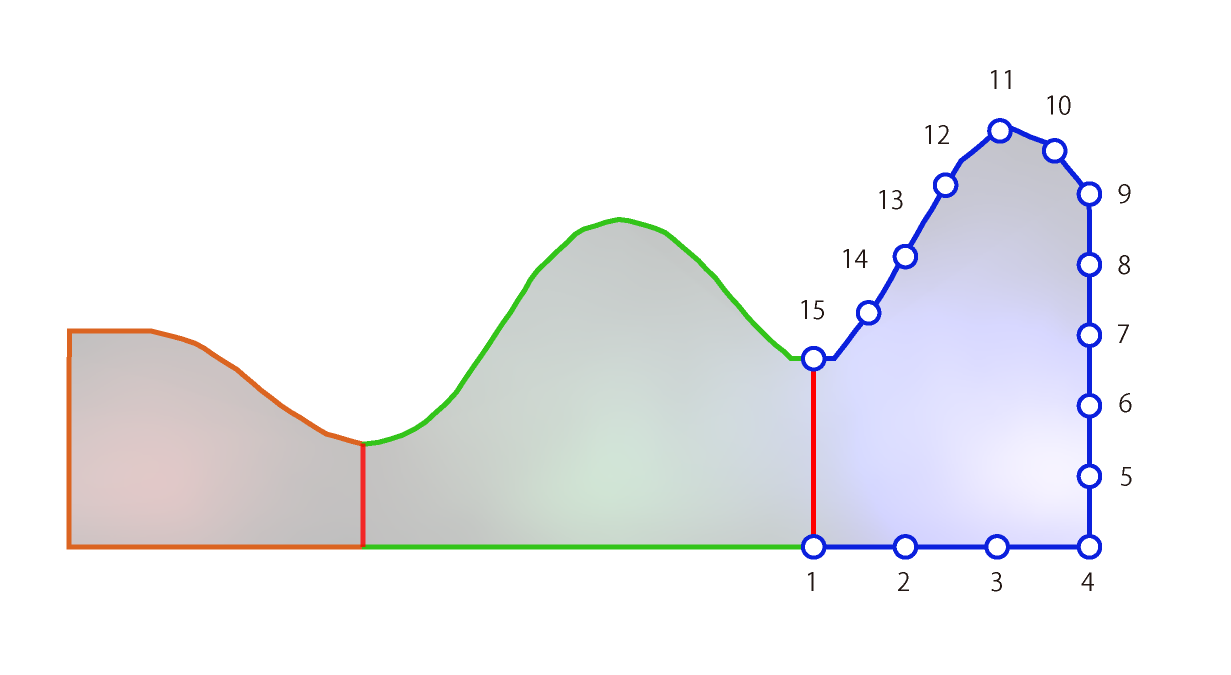 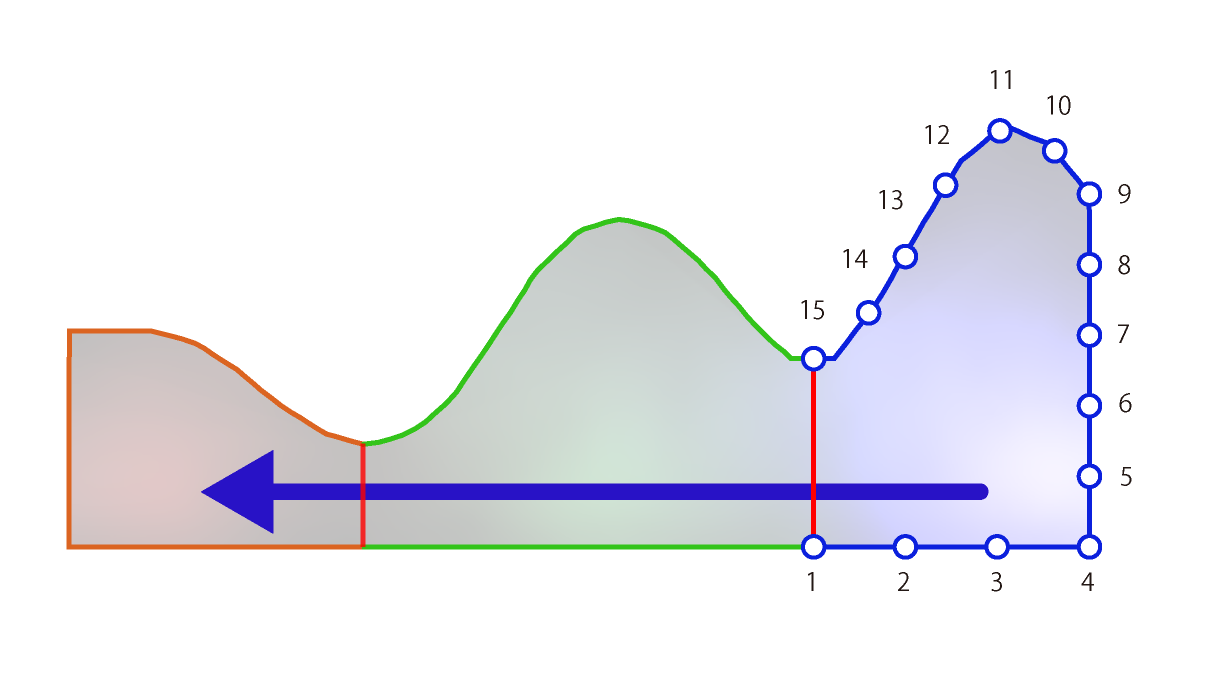 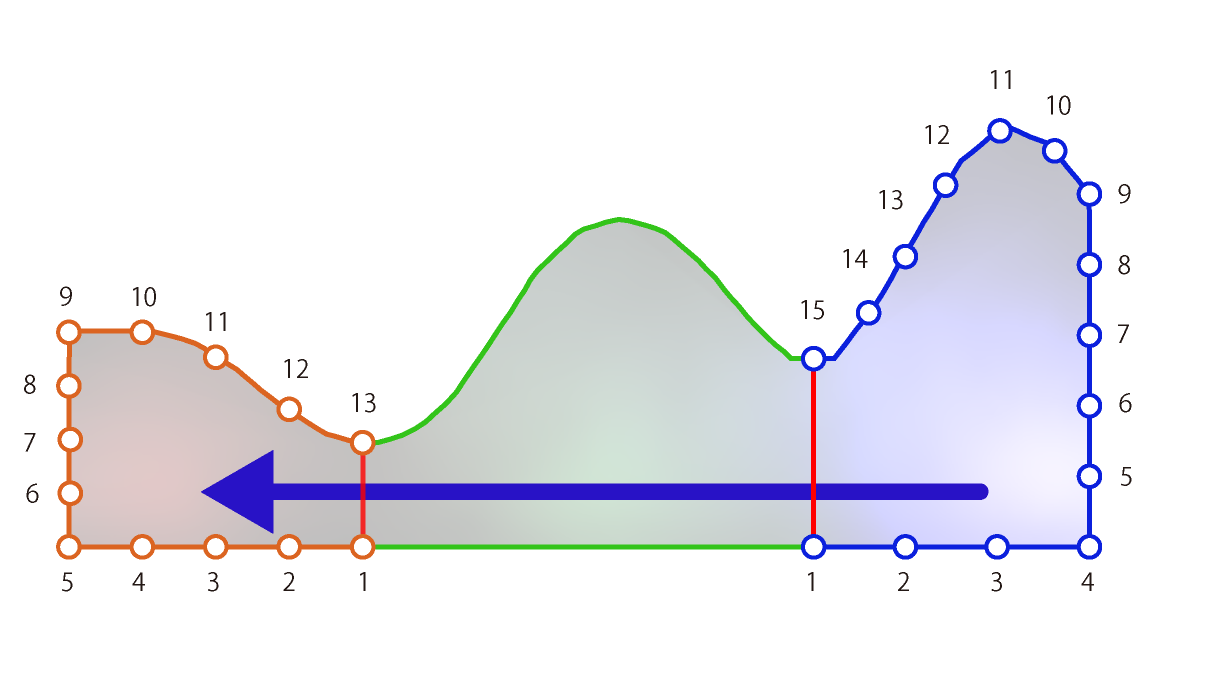 P
光の伝播行列P
キーアイディア （5/6）
光の伝播行列Pを利用して光の伝播を高速に計算
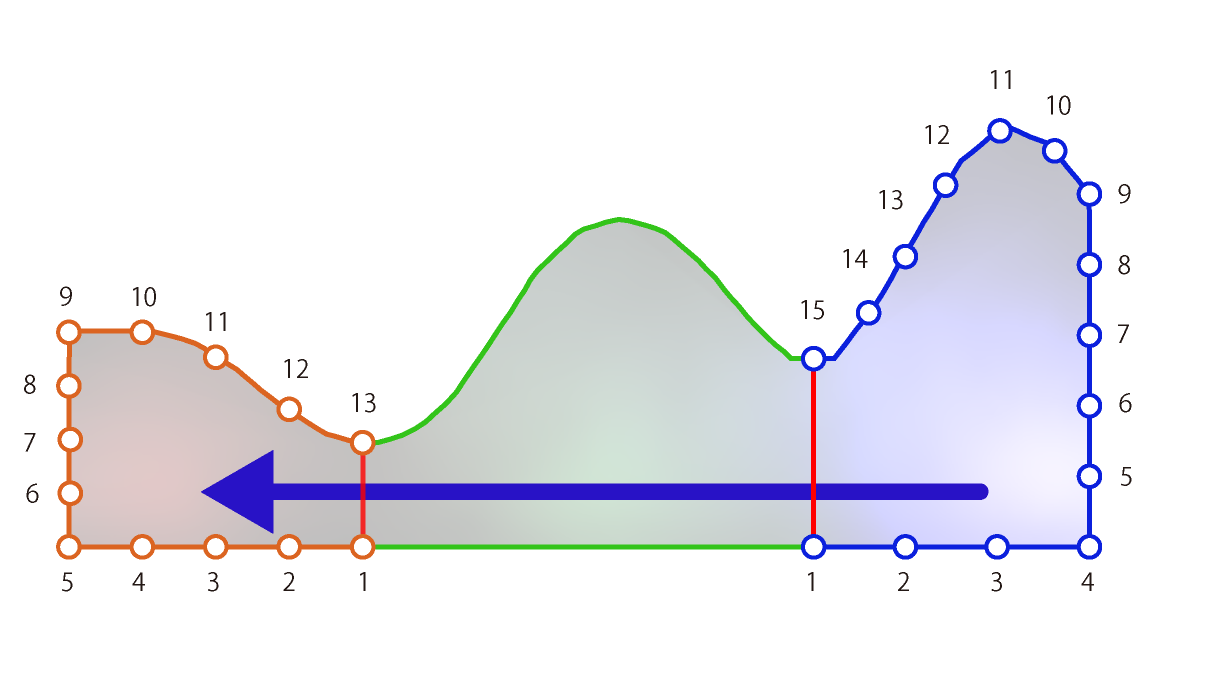 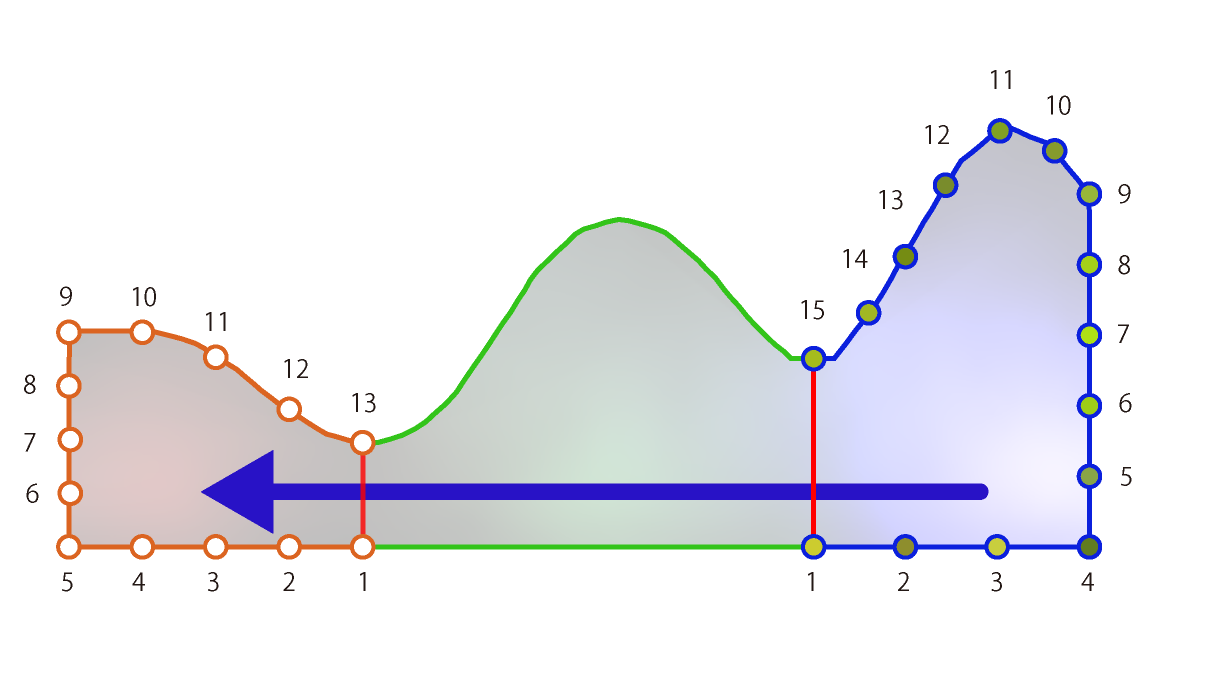 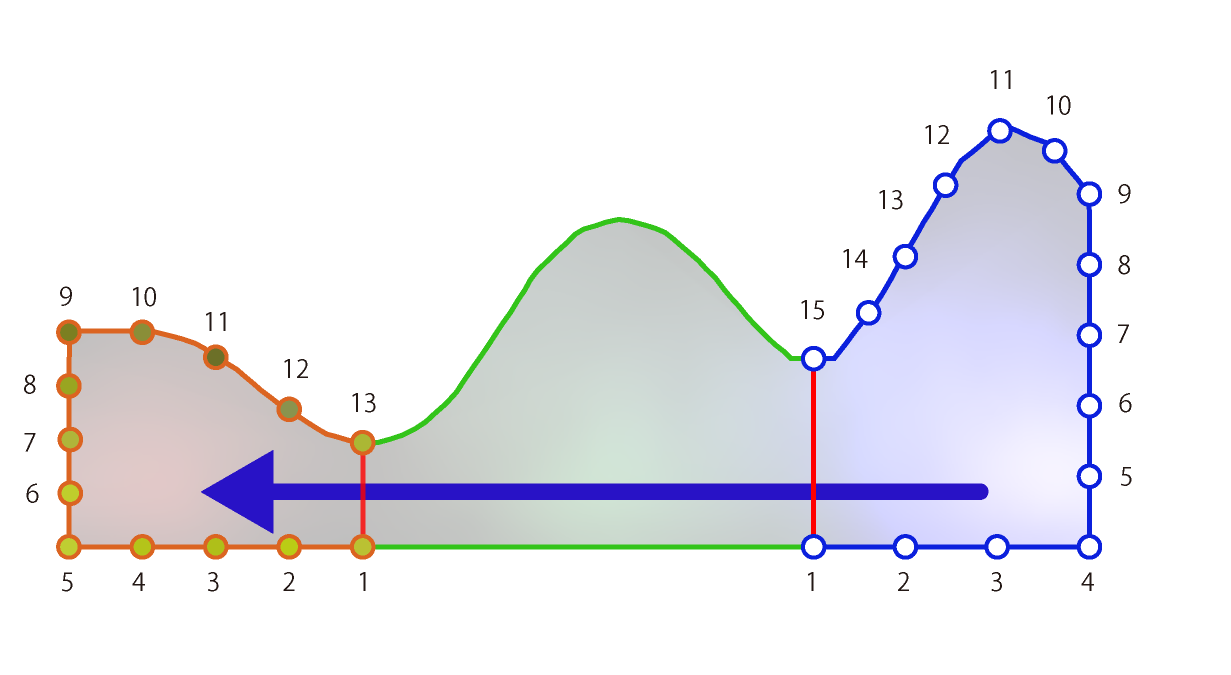 P
キーアイディア （6/6）
光の伝播を係数からの変換に修正
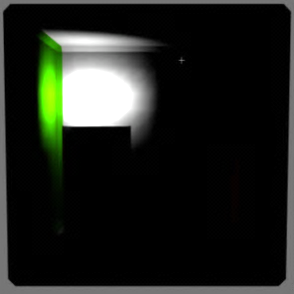 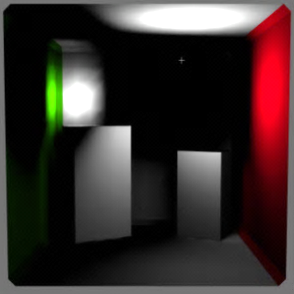 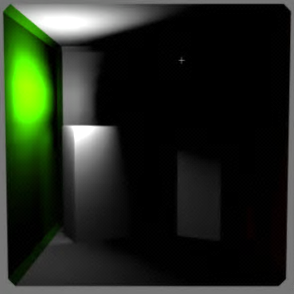 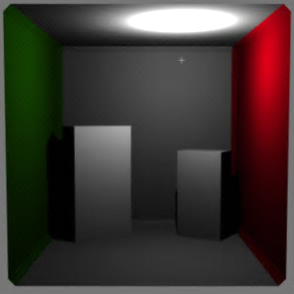 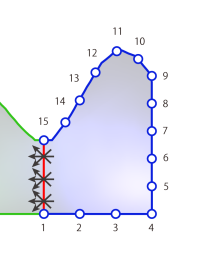 ・・・
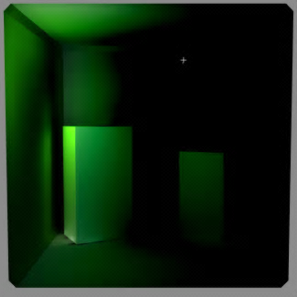 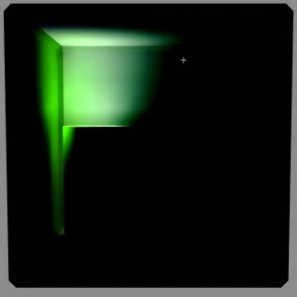 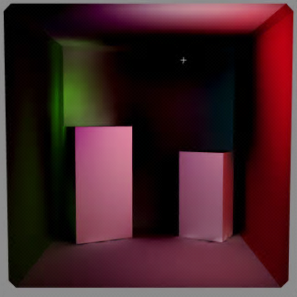 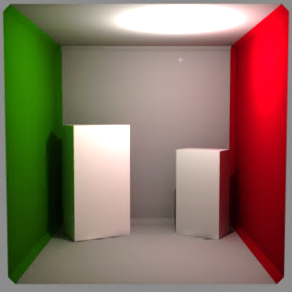 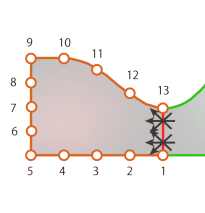 ・・・
シーン分割による高速化の解説手順
Step1. 問題提起
  Step2. 小領域間の光の伝播の計算
キーアイディアの説明
小領域間の伝播行列の計算
  Step3. 手法の拡張
  Step4. デモ及び考察
光の伝播行列の計算 （1/7）
ライトフィールドという概念を導入
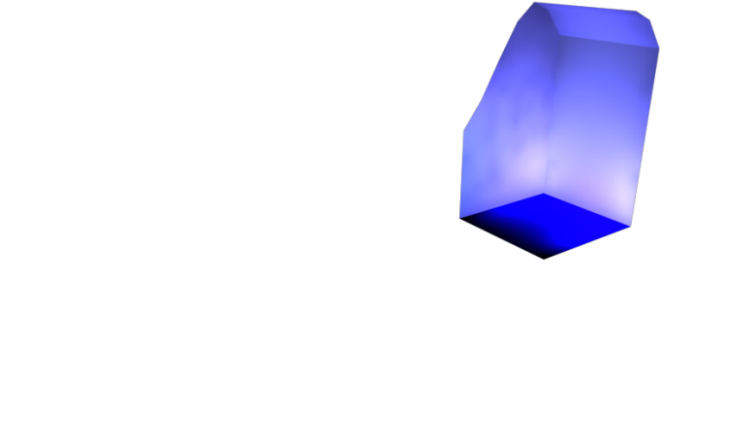 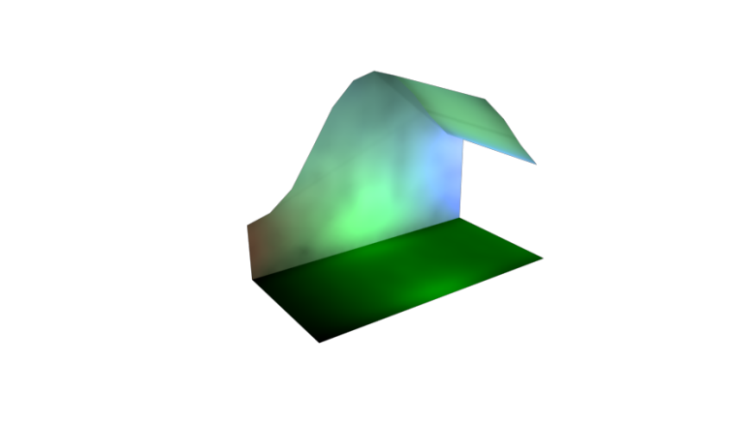 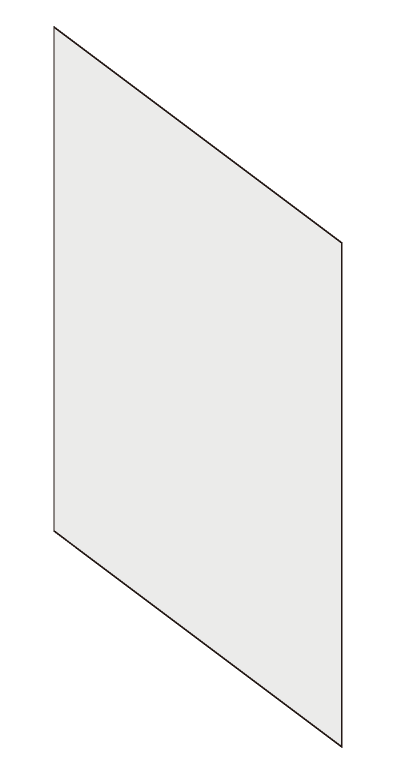 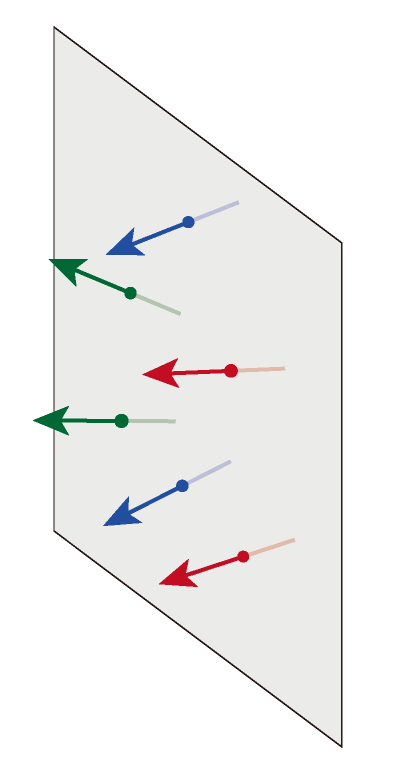 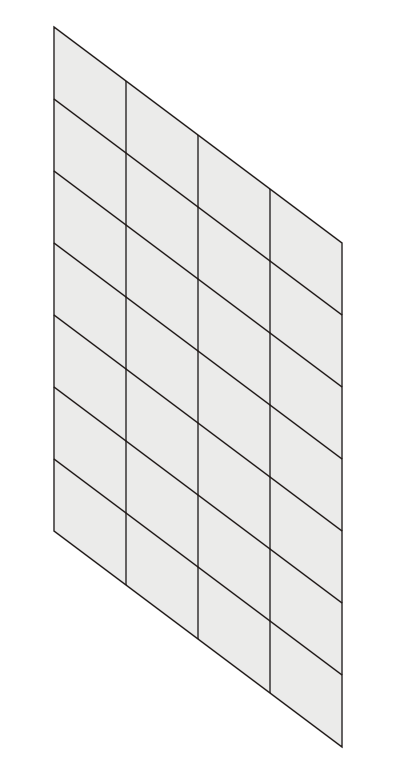 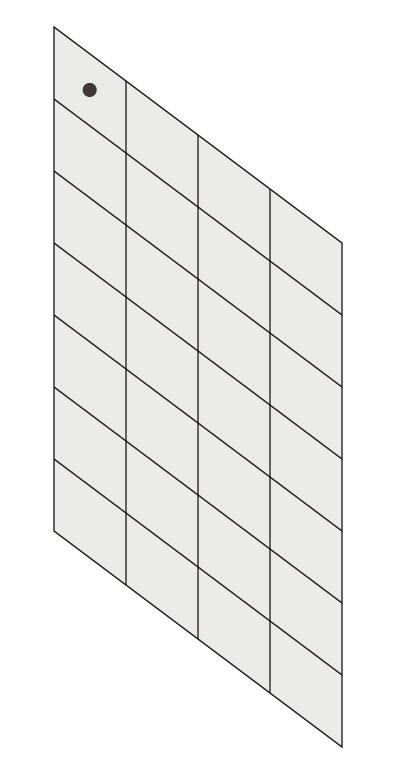 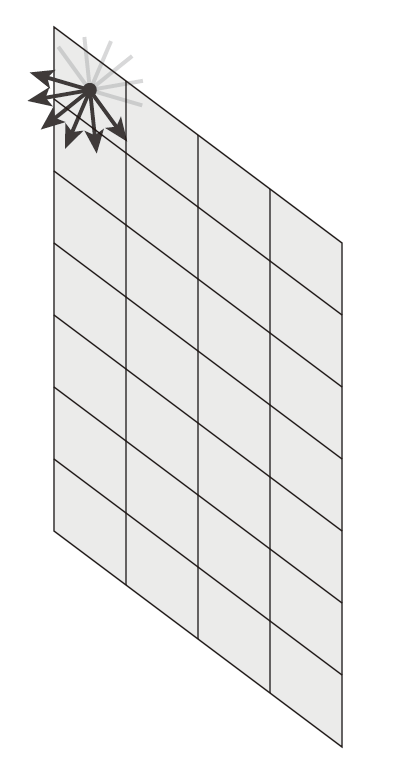 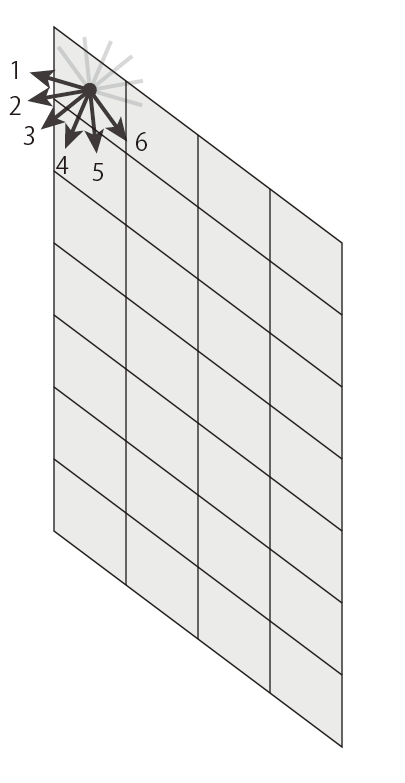 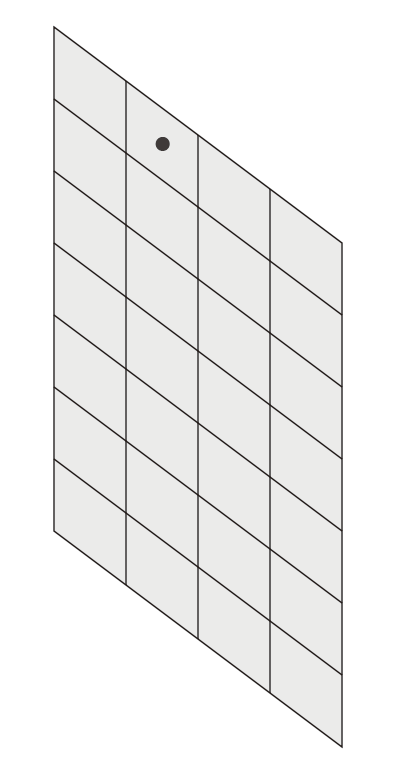 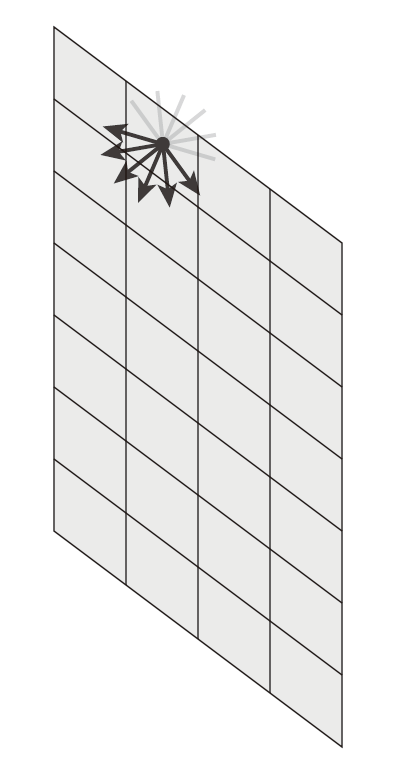 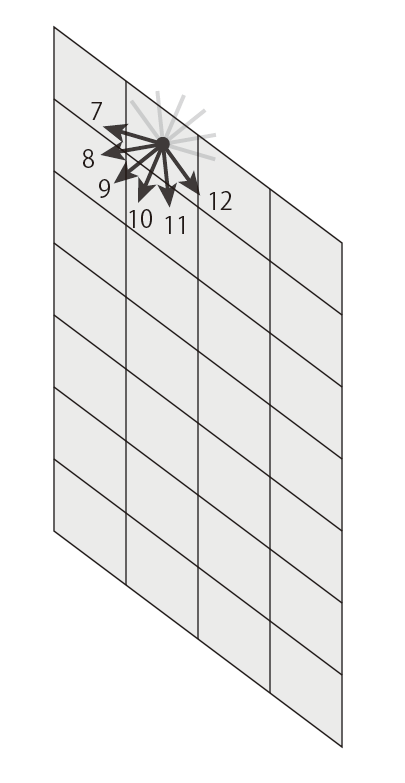 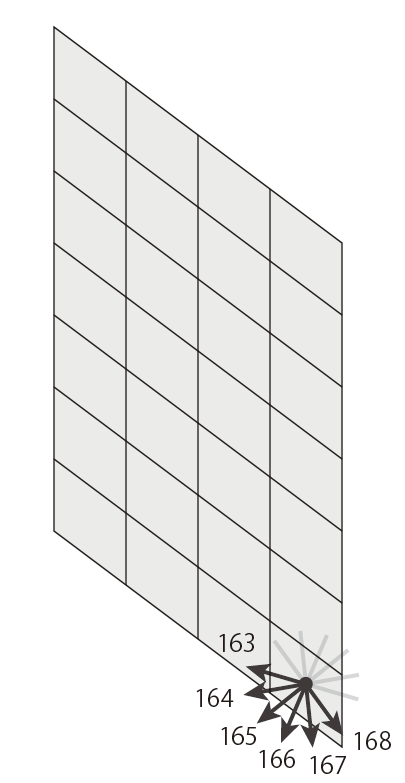 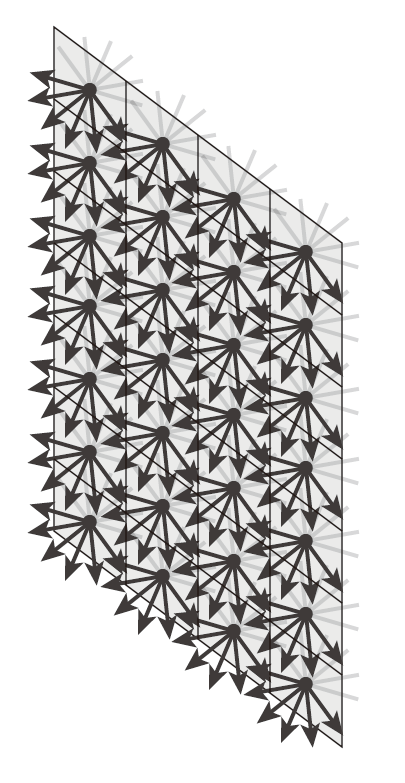 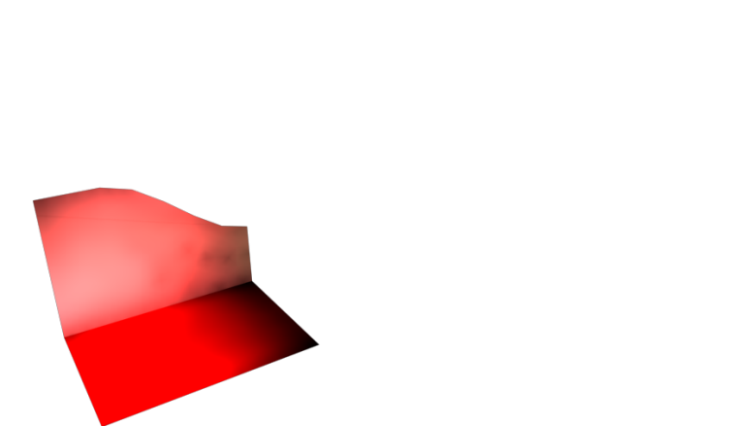 境界面に注目
ライトフィールドは、任意の点群を通過する
光を体系的に記録するためのデータ構造
光の伝播行列の計算 （2/7）
光の伝播行列Pを三要素に分割
光の出射行列 Pout
光の通過行列 Pthrough
光の入射行列 Pin
: 右の小領域
: 中央の小領域
: 左の小領域
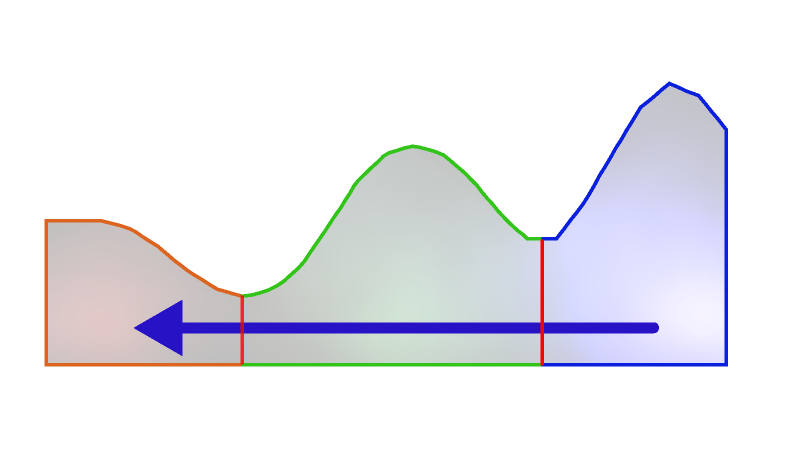 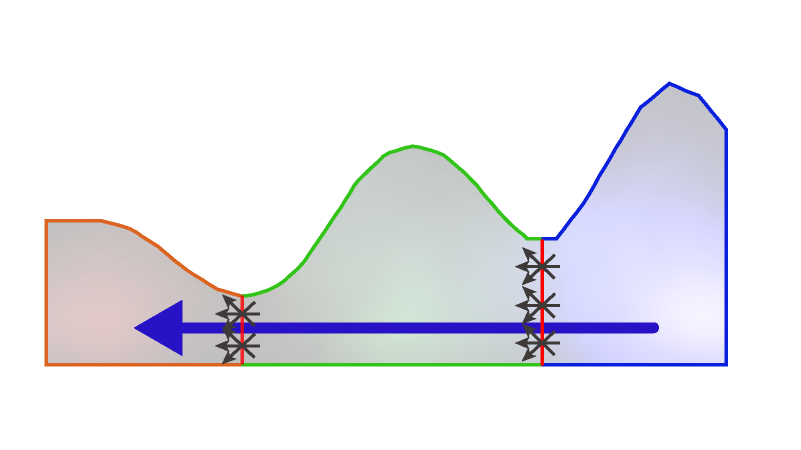 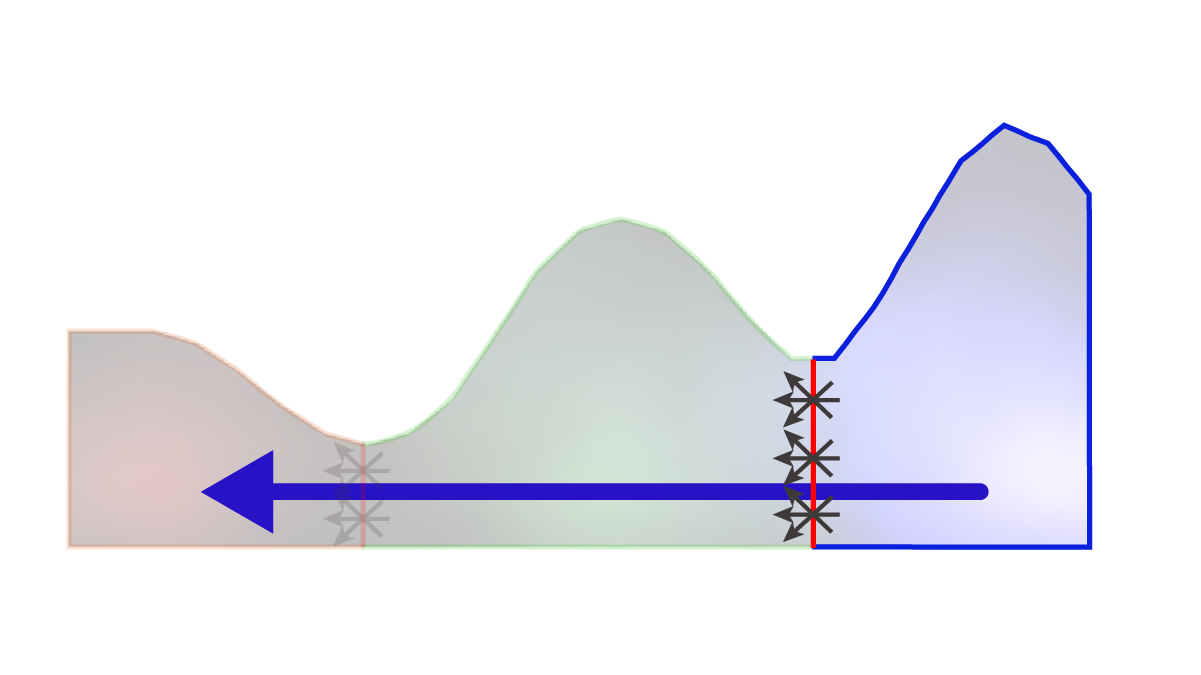 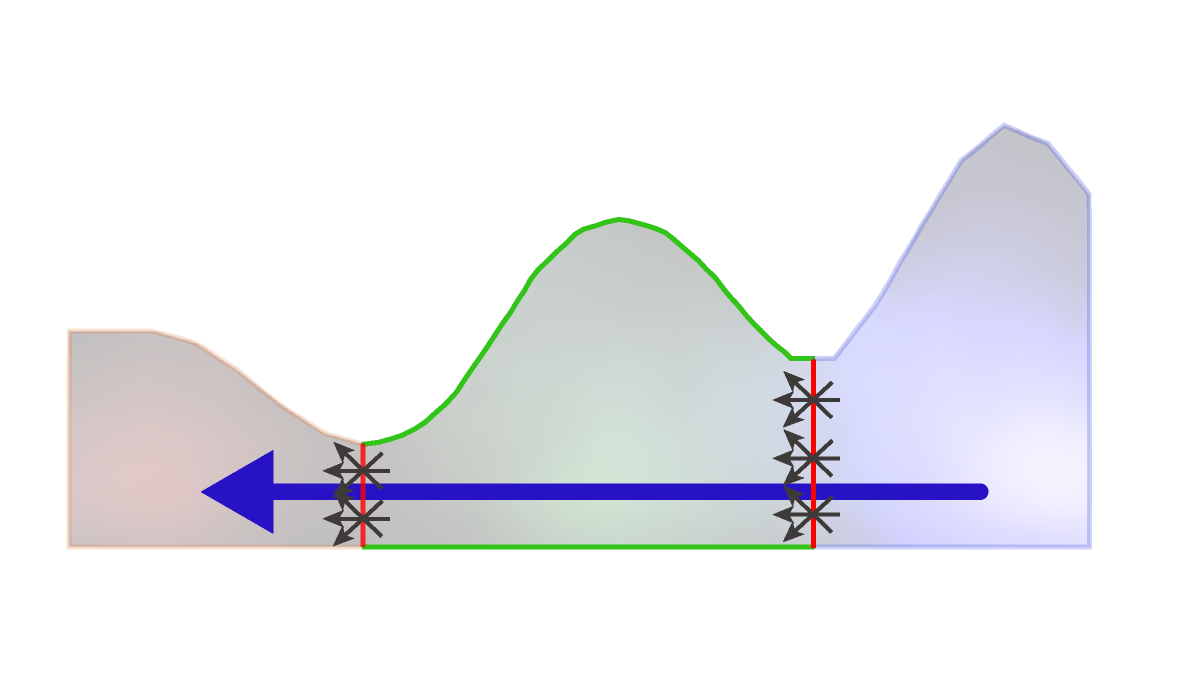 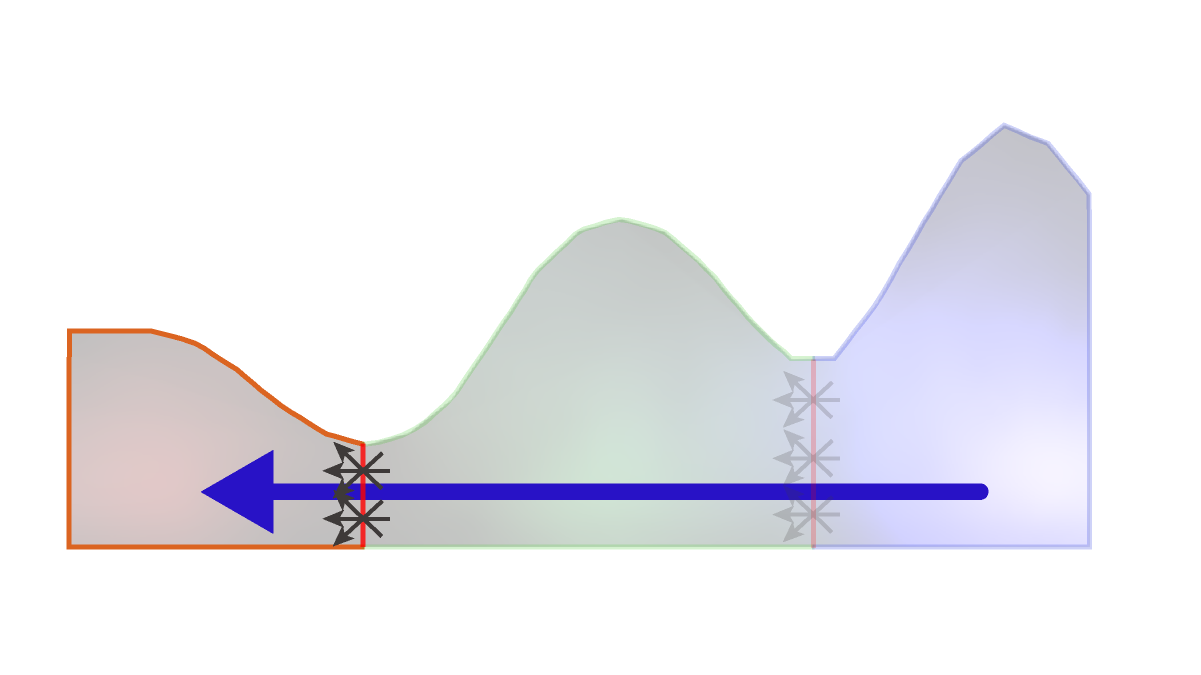 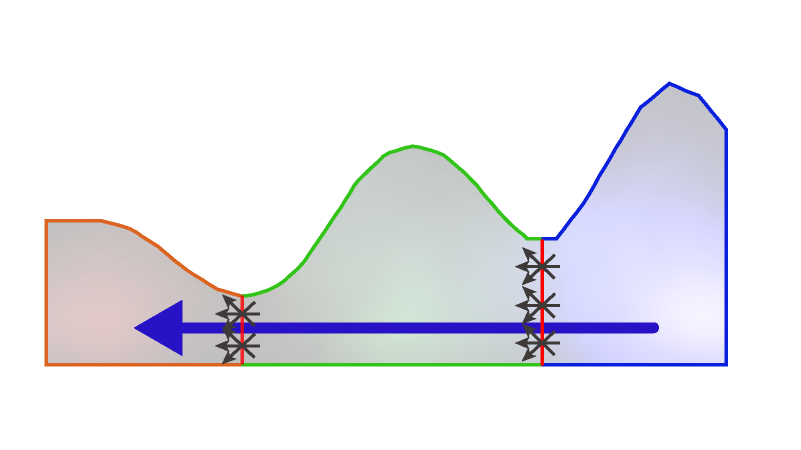 P = Pin × Pthrough × Pout
光の伝播行列の計算 （3/7）
光の出射行列Pout
小領域 ⇒ ライトフィールド
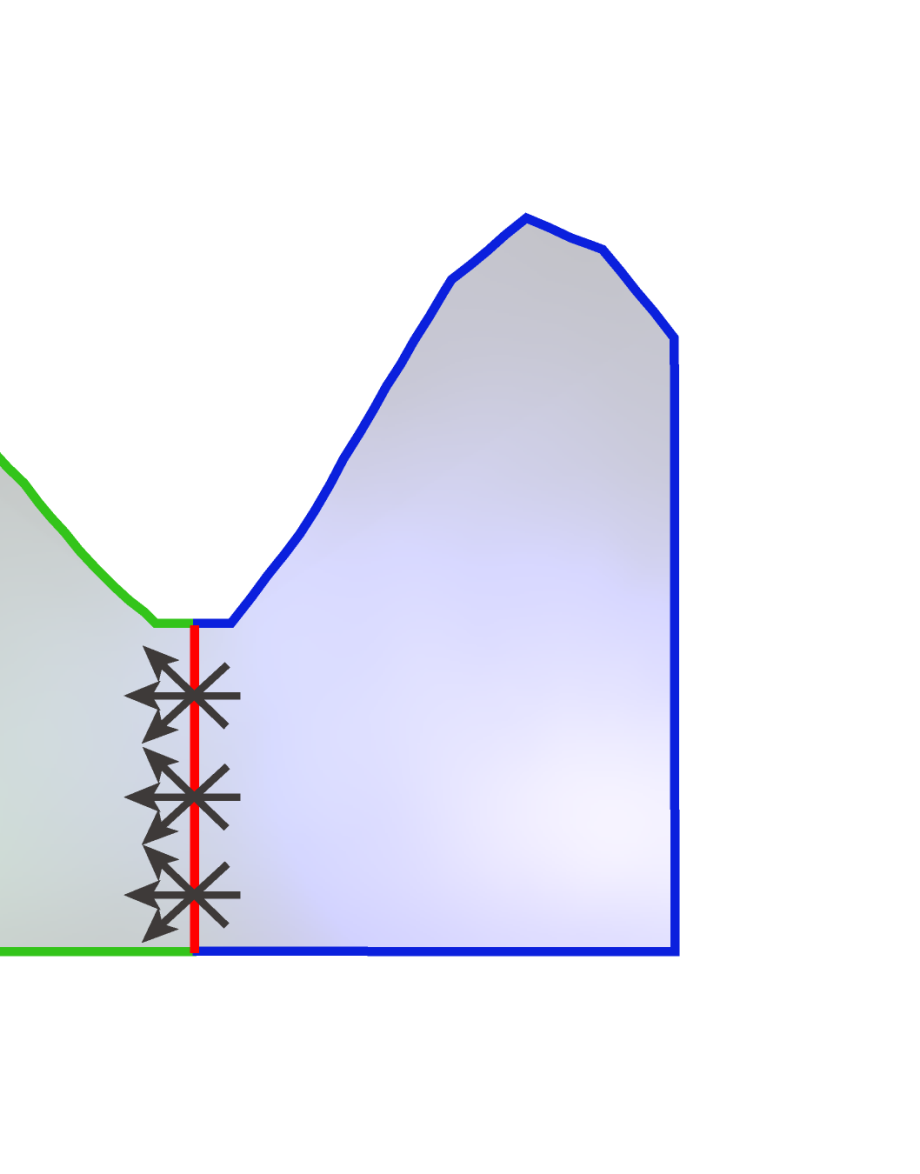 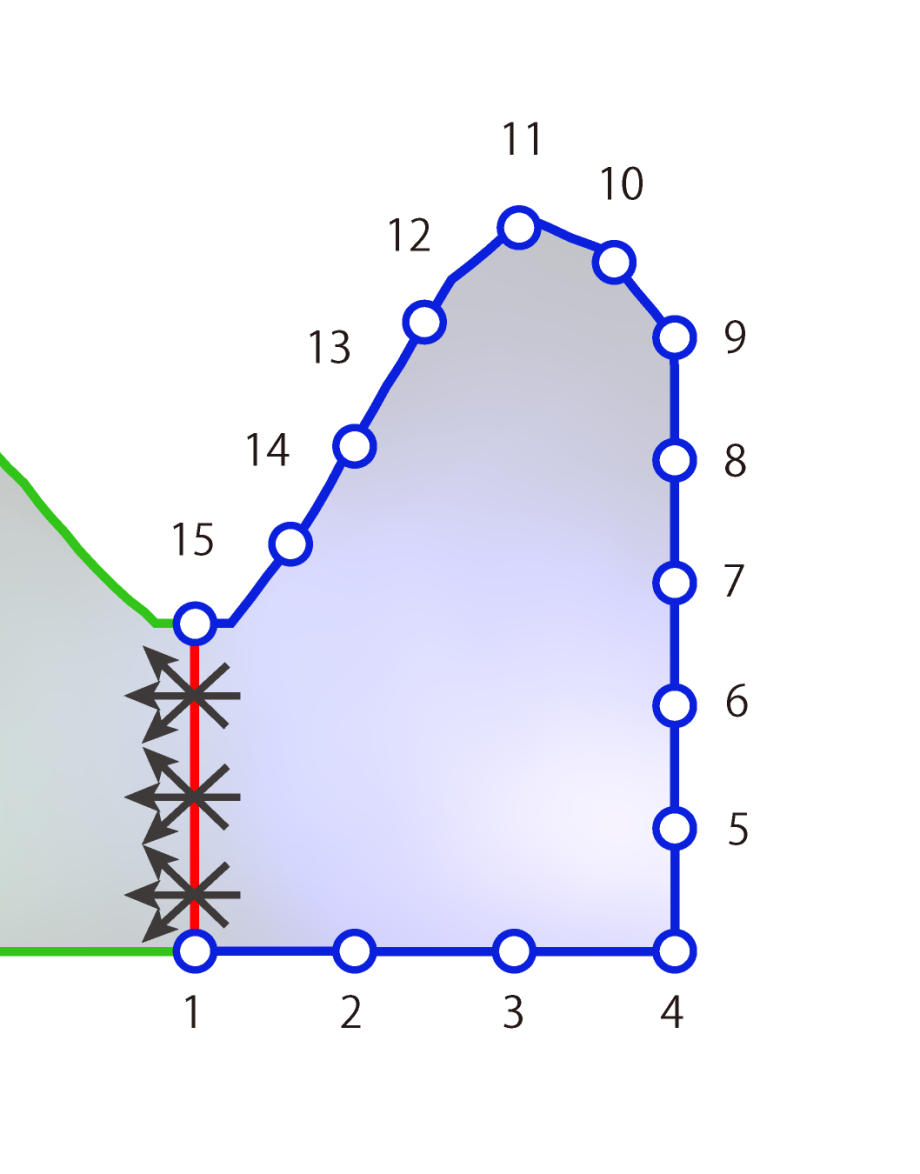 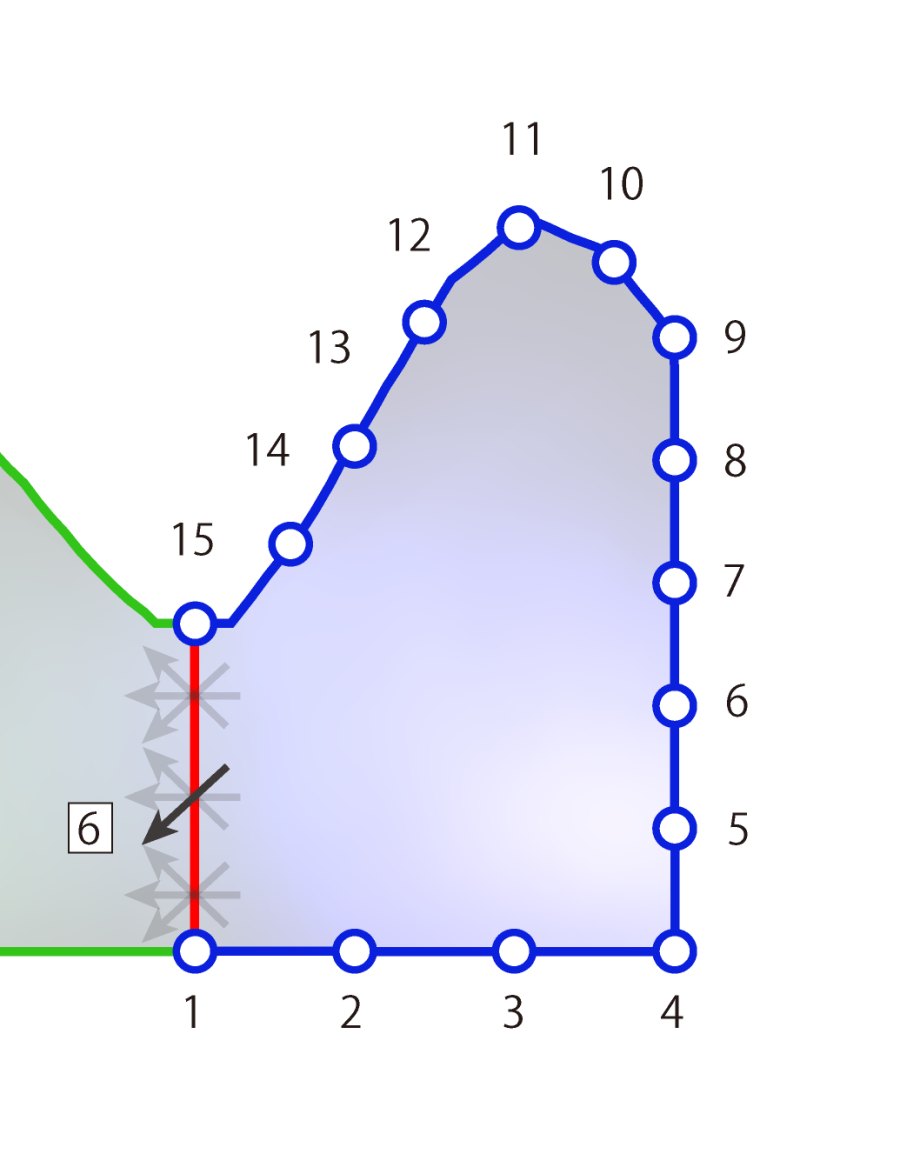 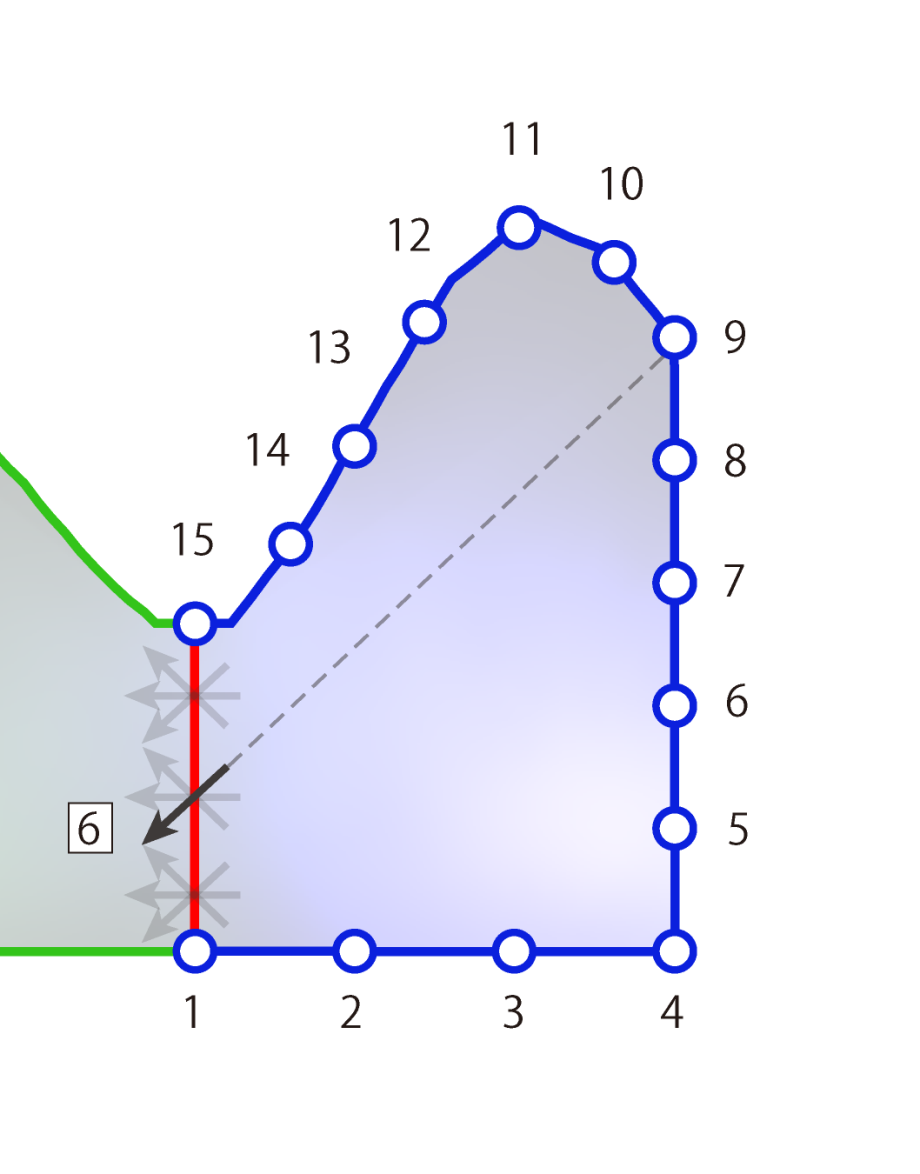 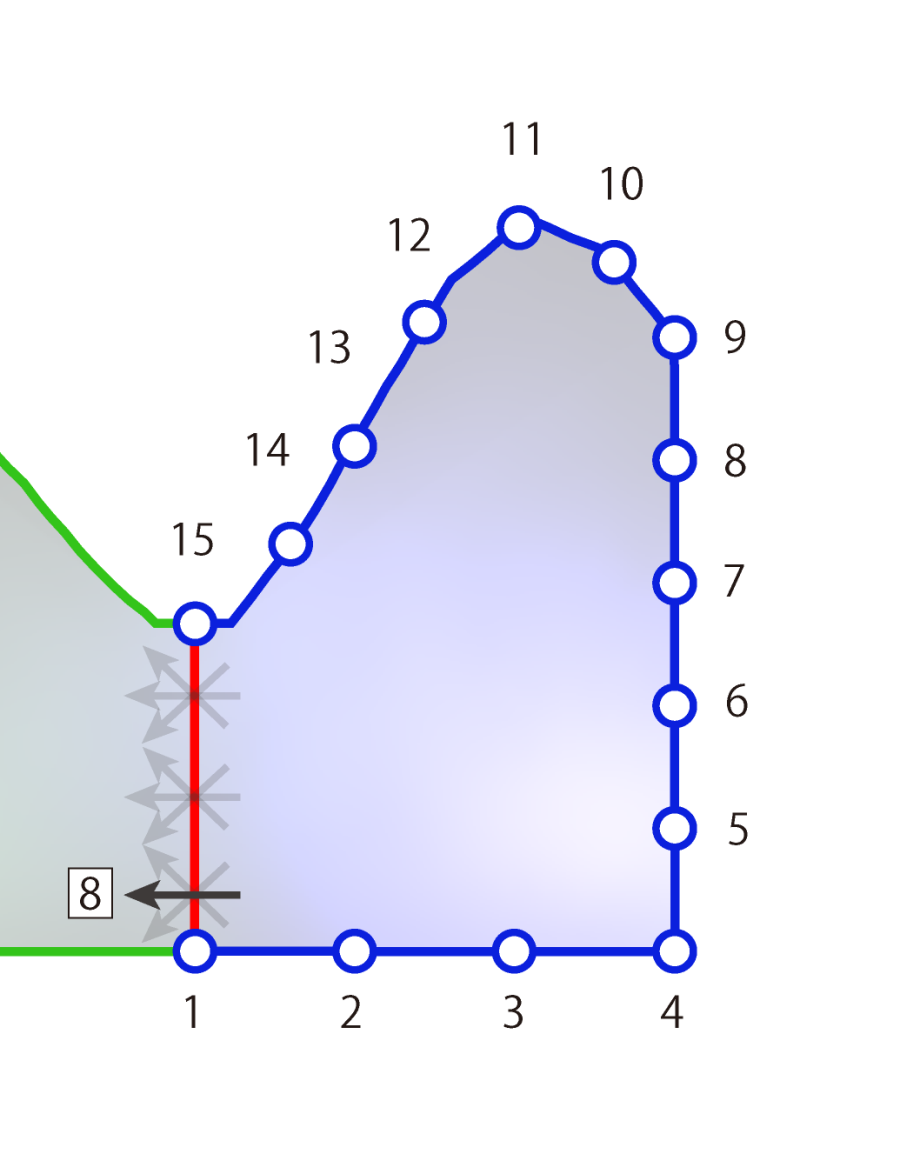 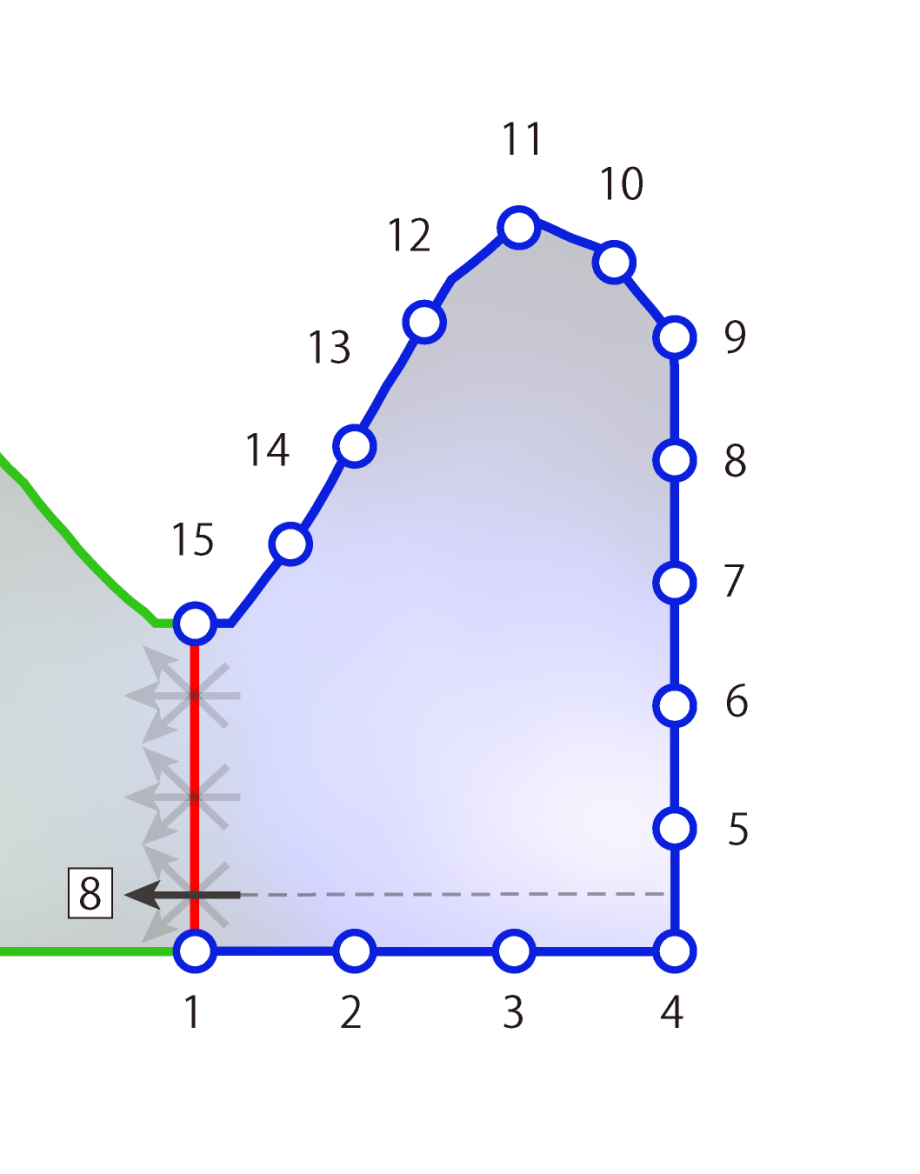 4
5
9
6
8
光の伝播行列の計算 （4/7）
光の通過行列Pthrough
ライトフィールド ⇒ ライトフィールド
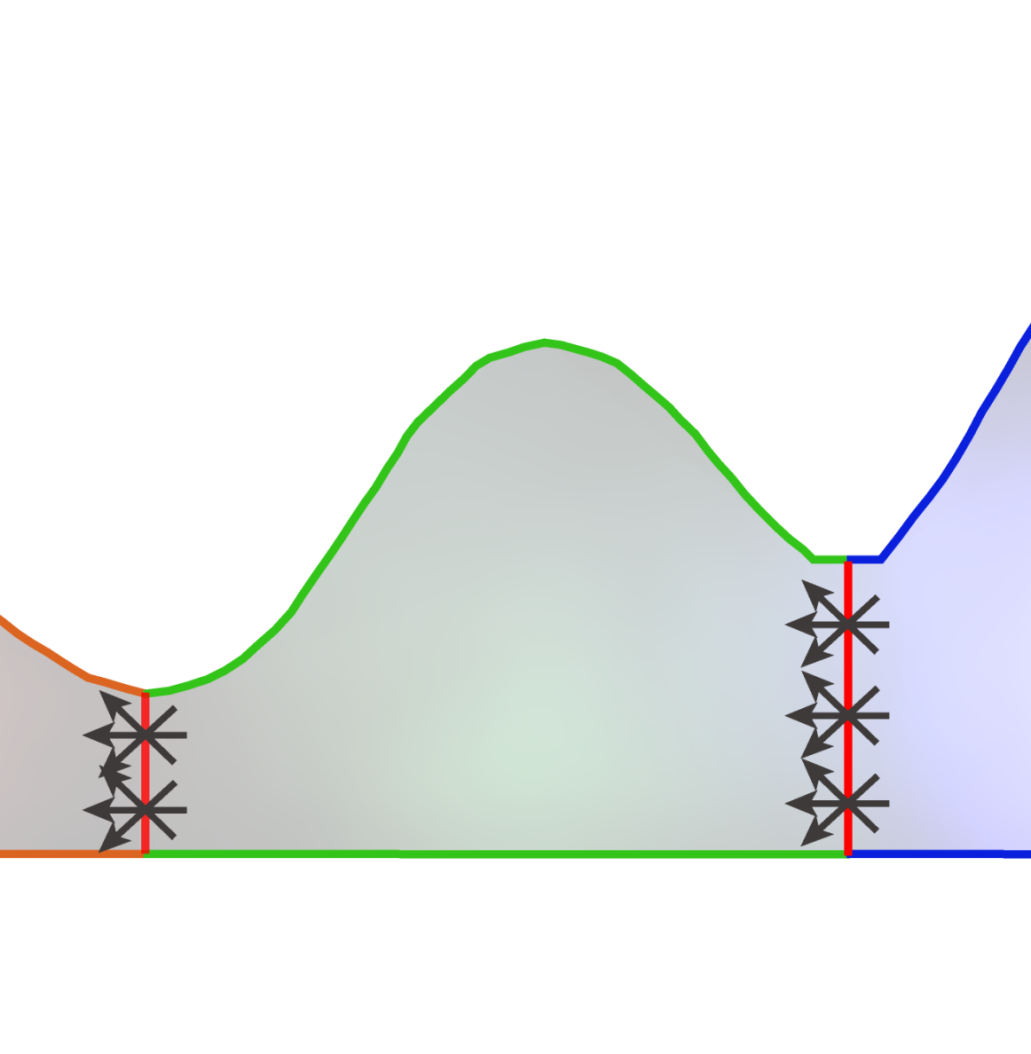 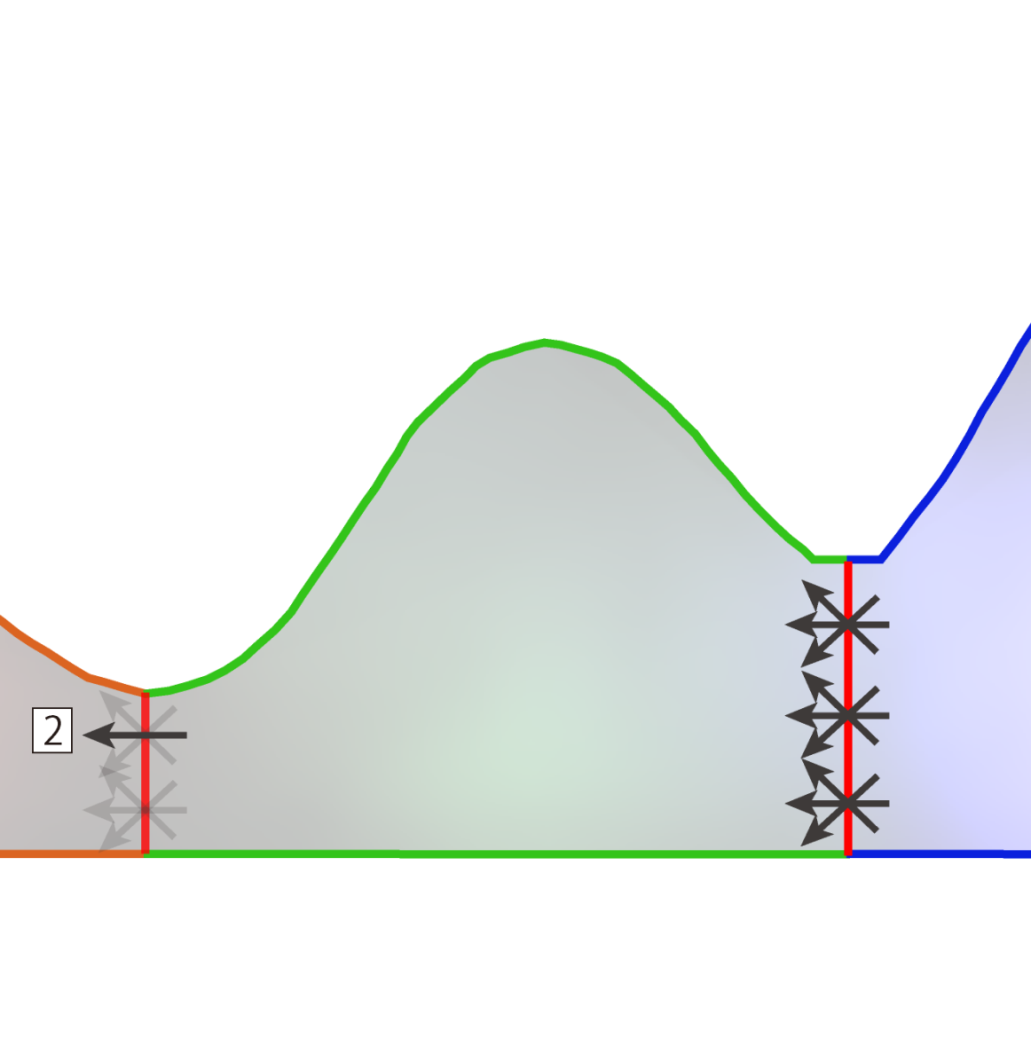 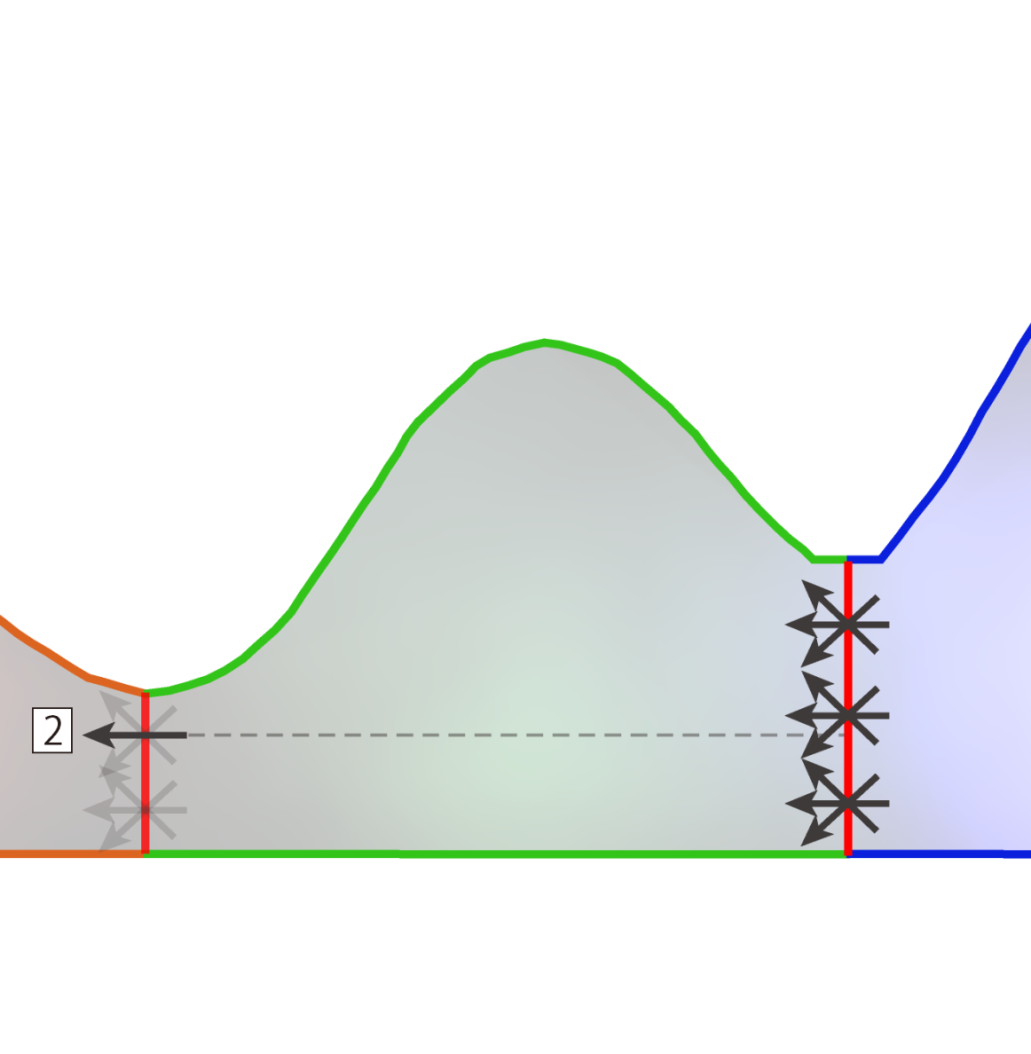 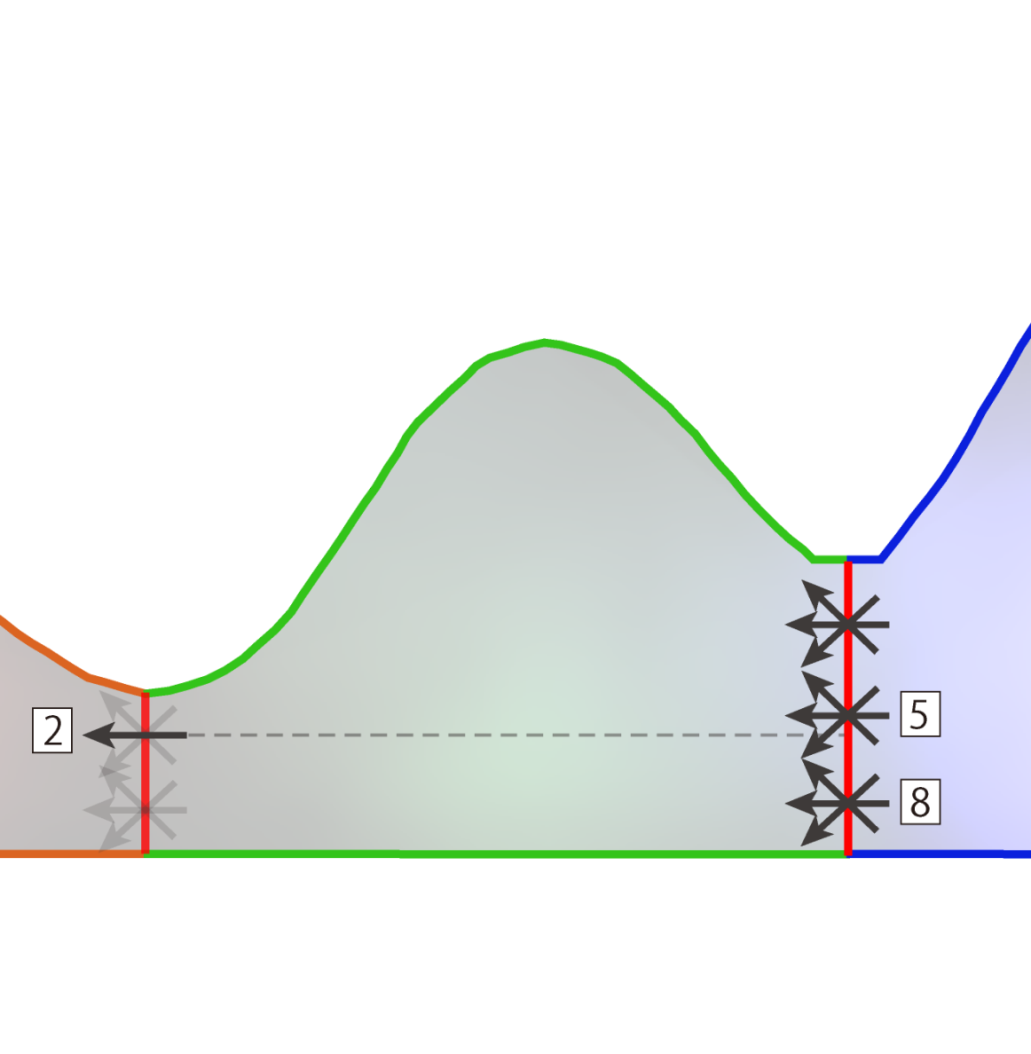 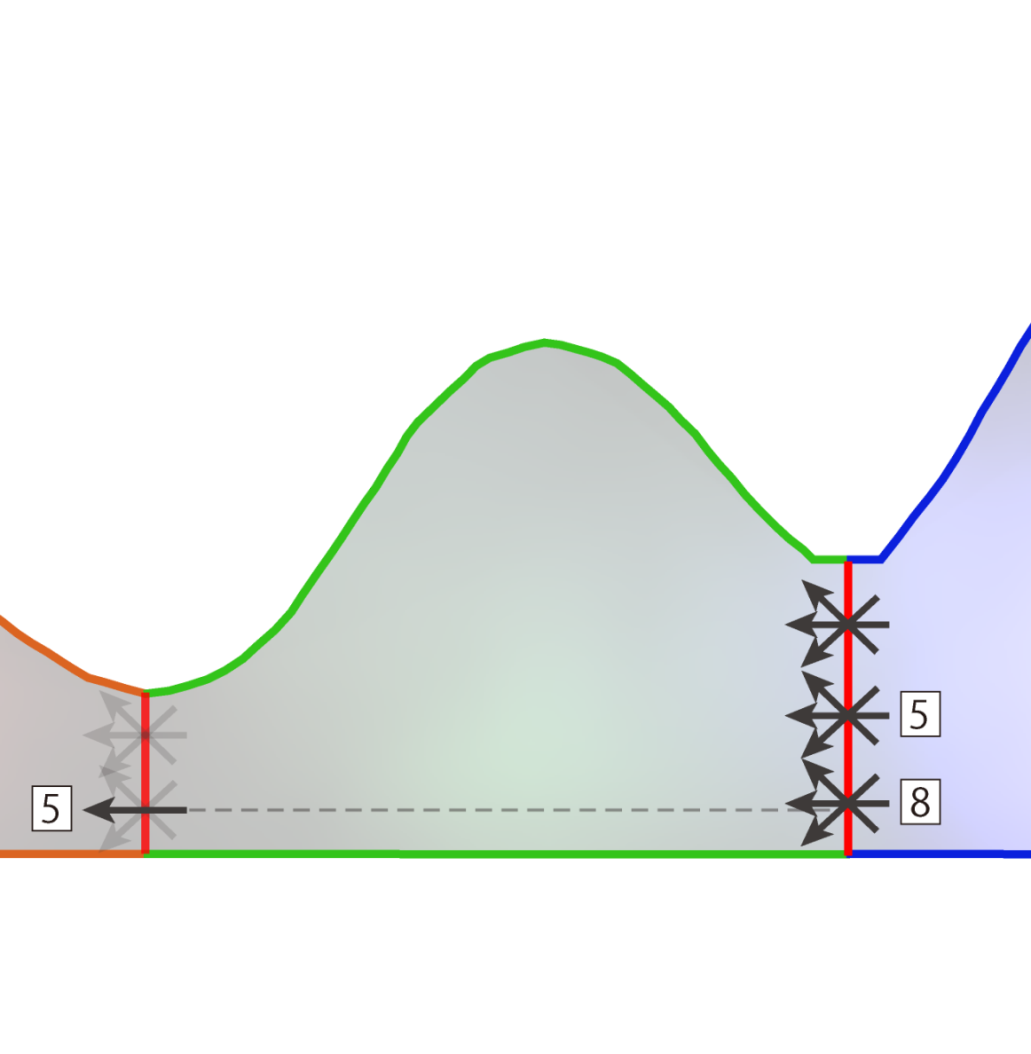 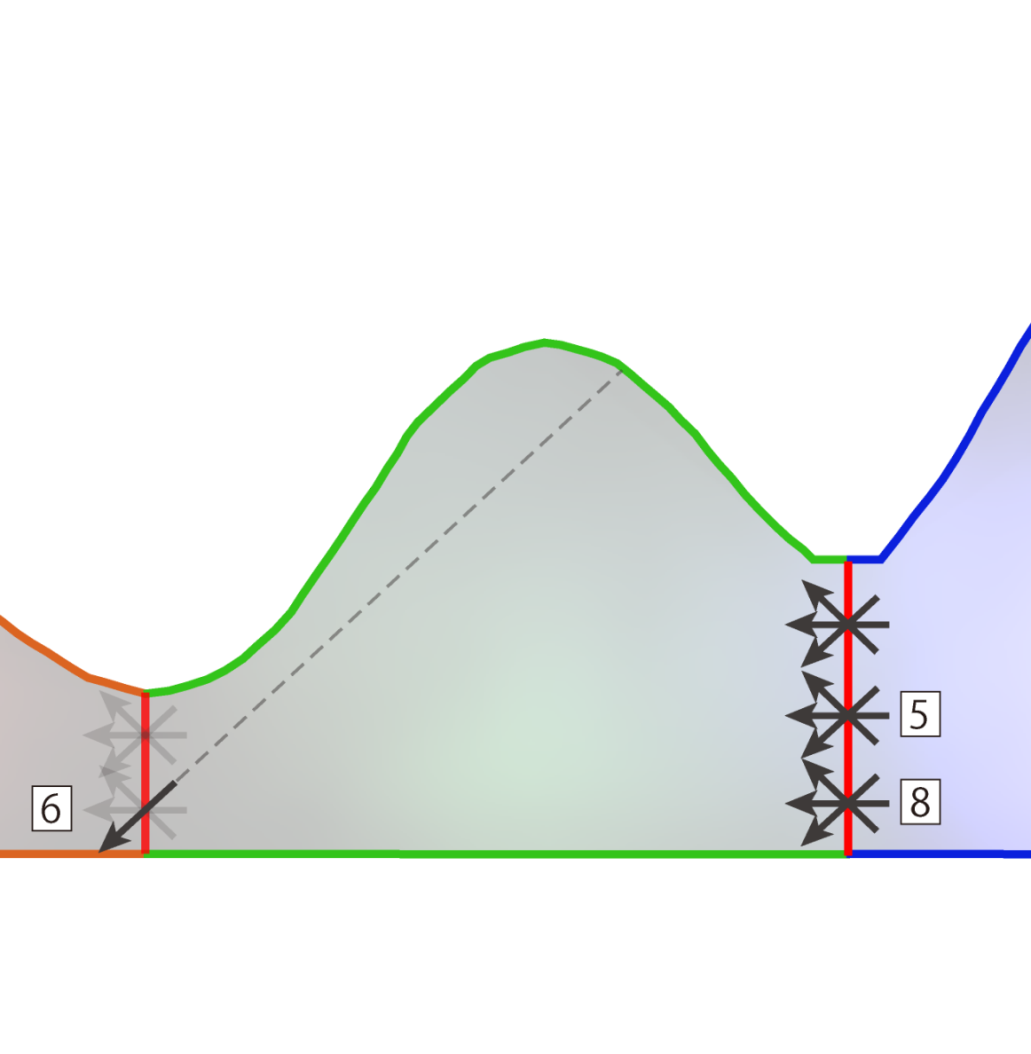 5
8
2
5
光の伝播行列の計算 （5/7）
光の入射行列Pin
ライトフィールド ⇒ 小領域
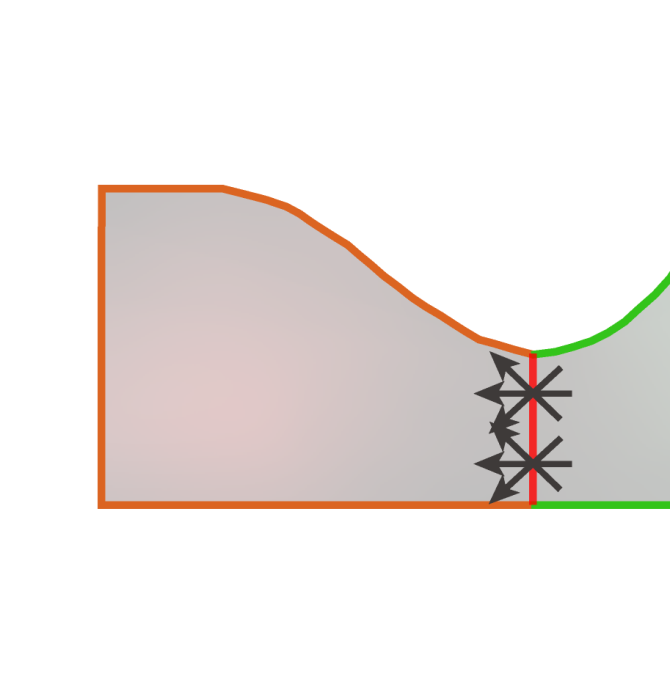 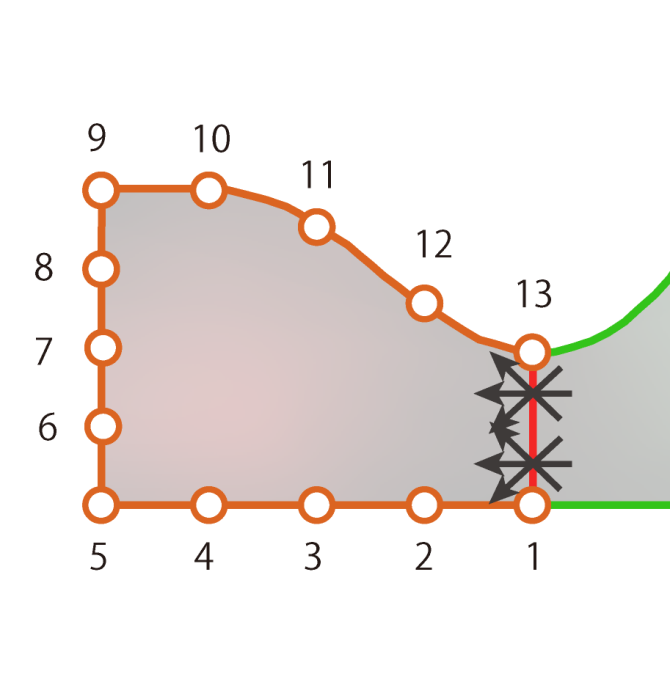 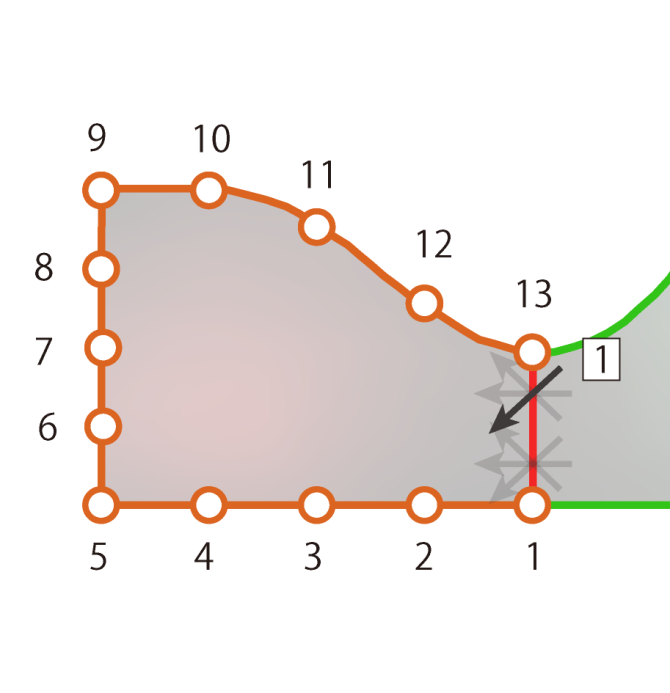 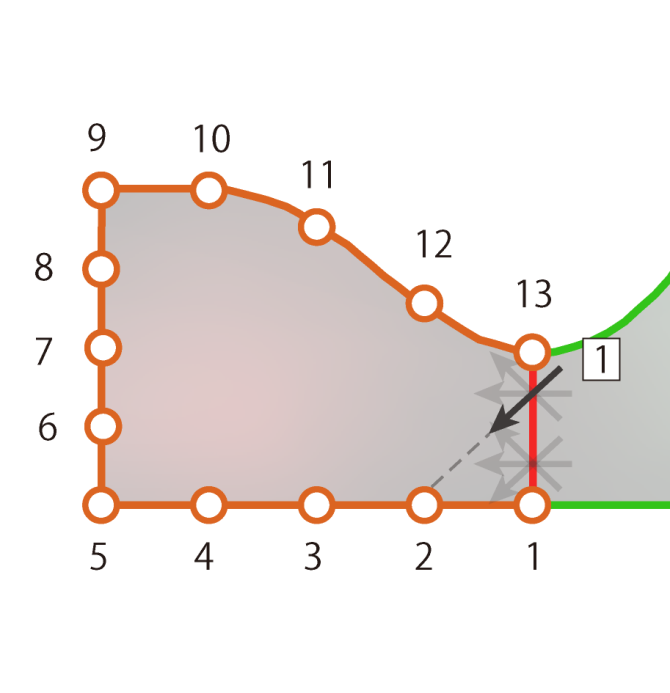 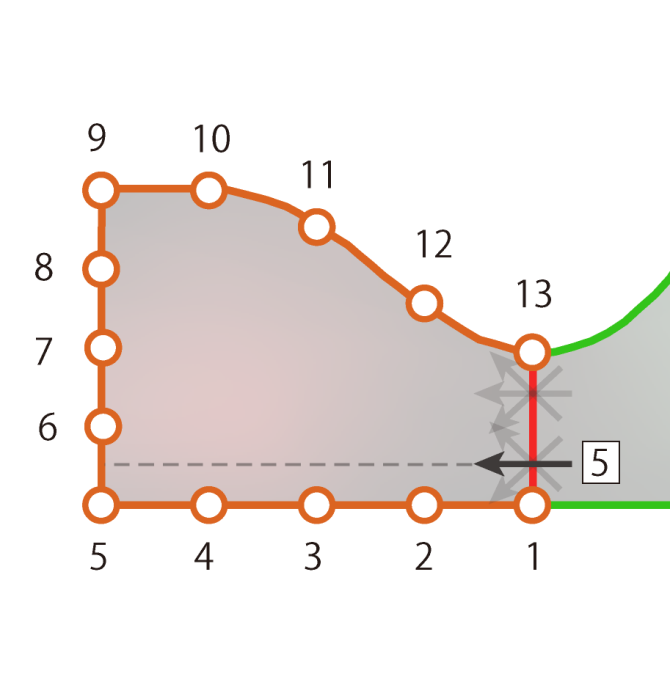 2
5
6
1
5
Pin 計算時にヘミキューブ法などを用いて立体角を考慮
光の伝播行列の計算 （6/7）
全ての小領域間の光の伝播は三種類の行列の組み合わせで計算可能
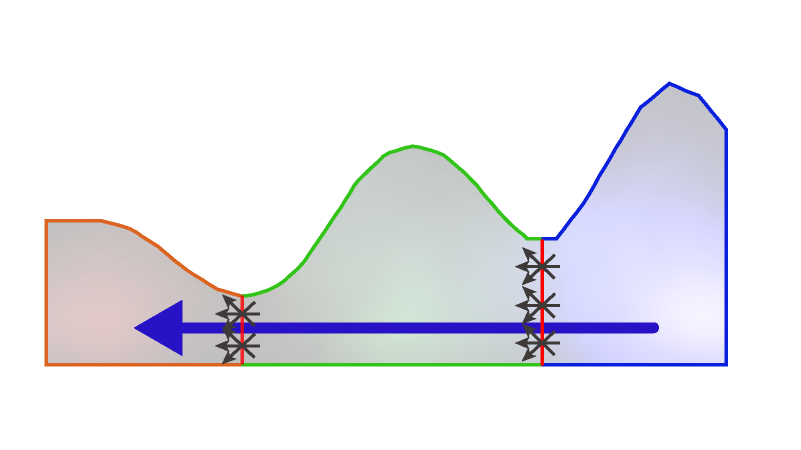 P = Pin × Pthrough × Pout
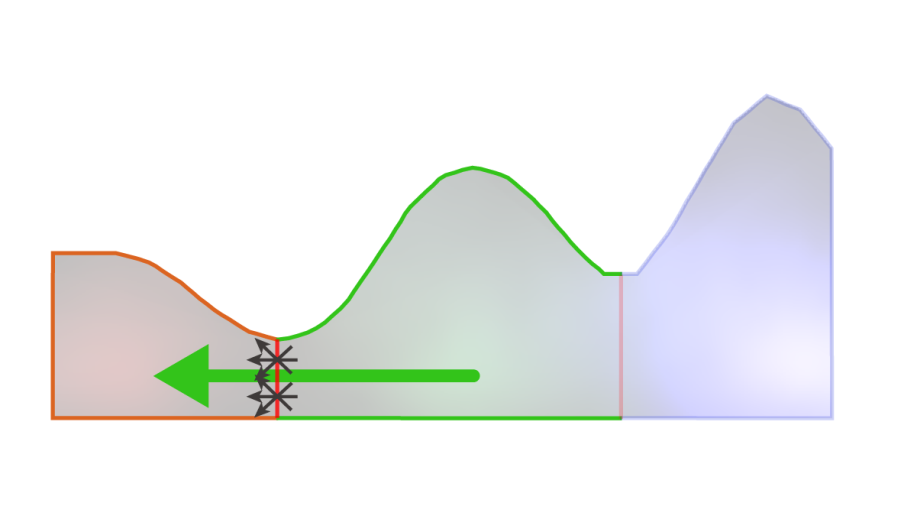 P = Pin × Pout
光の伝播行列の計算 （7/7）
光の伝播の計算のまとめ
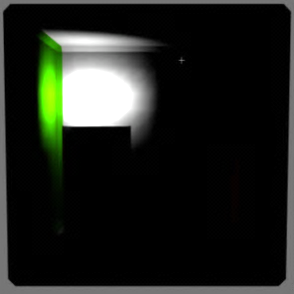 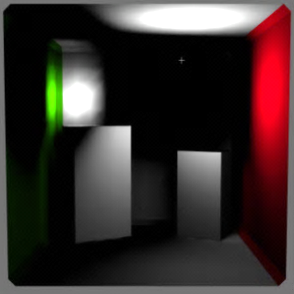 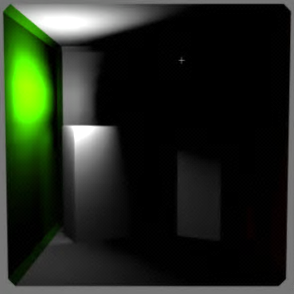 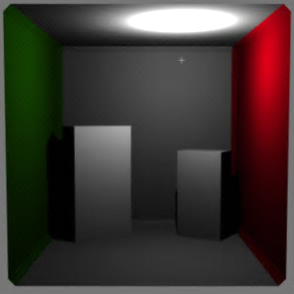 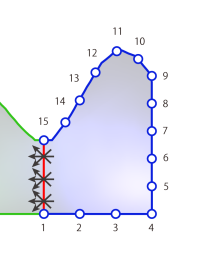 ・・・
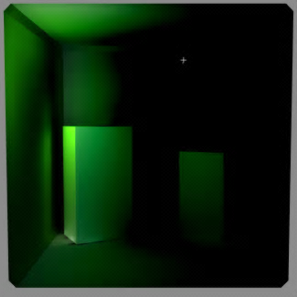 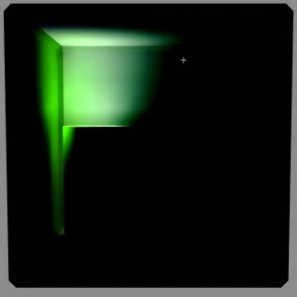 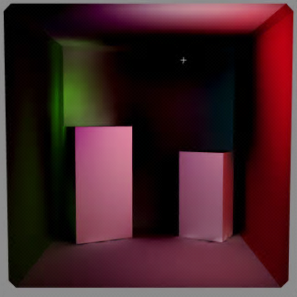 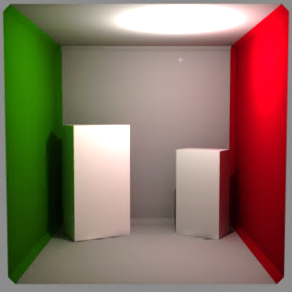 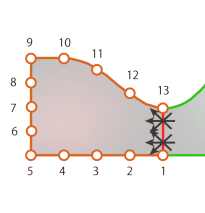 ・・・
シーン分割による高速化の解説手順
Step1. 問題提起
  Step2. 小領域間の光の伝播の計算
  Step3. 手法の拡張
多重反射への拡張
モジュール導入による更なる効率化
  Step4. デモ及び考察
シーン分割による高速化の解説手順
Step1. 問題提起
  Step2. 小領域間の光の伝播の計算
  Step3. 手法の拡張
多重反射への拡張
モジュール導入による更なる効率化
  Step4. デモ及び考察
多重反射への拡張
間接光計算を反復実行
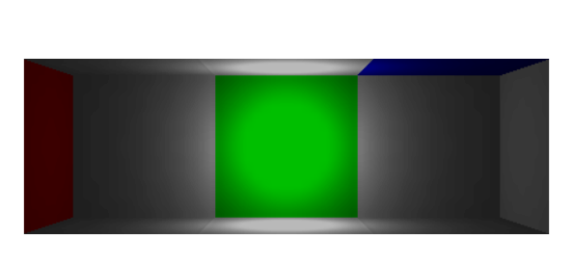 直接光
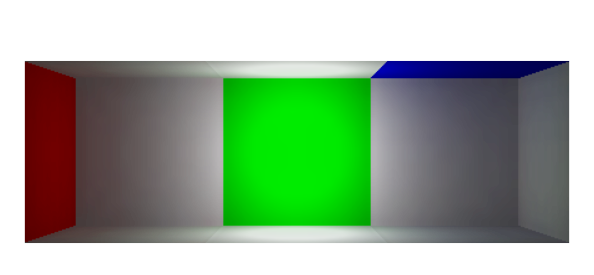 間接光計算
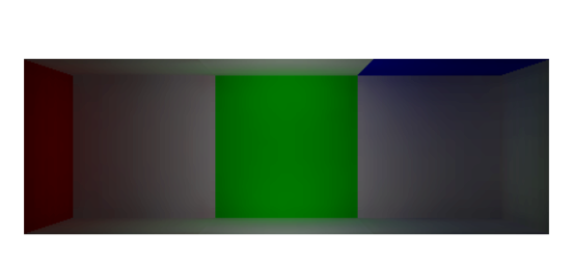 間接光計算
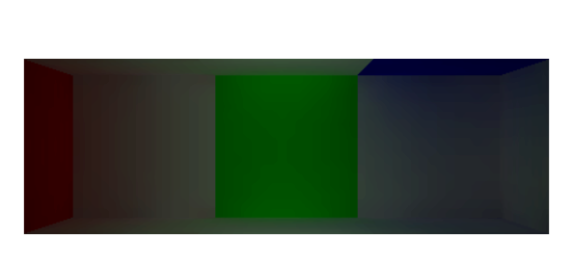 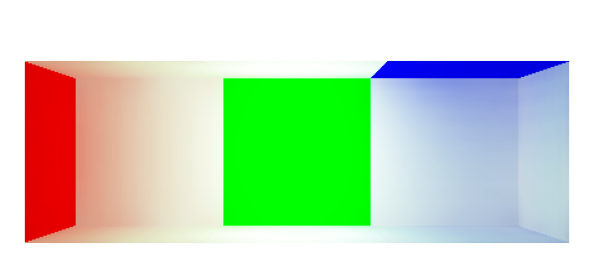 間接光計算
シーン分割による高速化の解説手順
Step1. 問題提起
  Step2. 小領域間の光の伝播の計算
  Step3. 手法の拡張
多重反射への拡張
モジュール導入による更なる効率化
  Step4. デモ及び考察
モジュールの導入 （1/3）
モジュール（=再利用可能な汎用小領域）の導入




上記のようなシーンは「回転」も考慮すれば5種の立方体モジュールの組合わせで構成可能
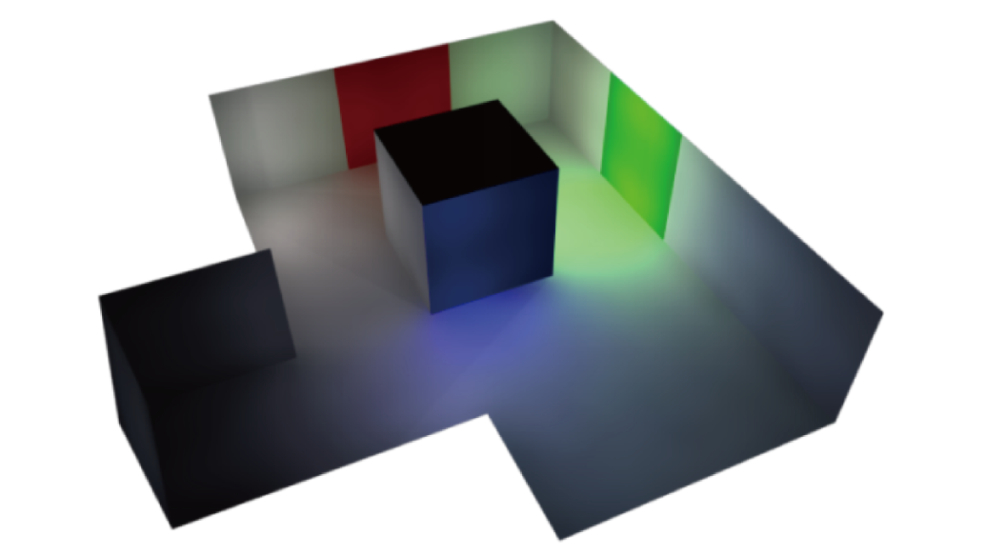 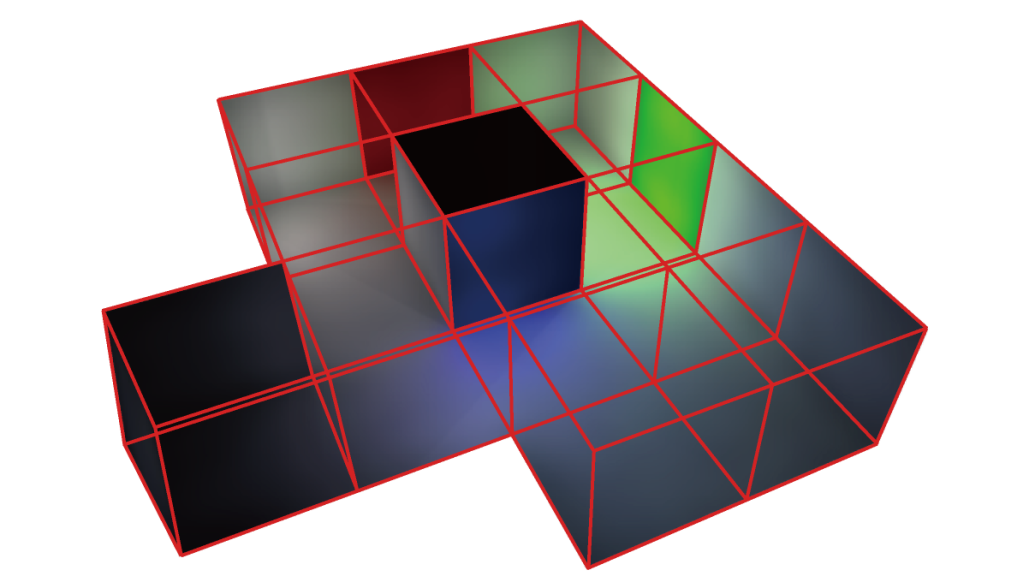 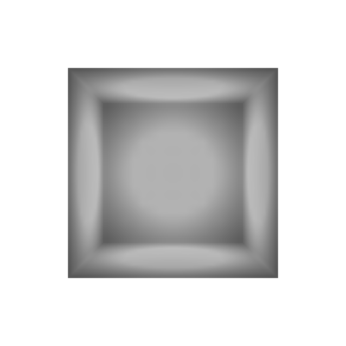 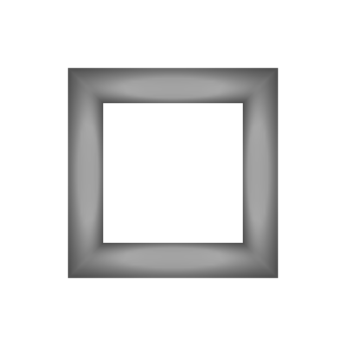 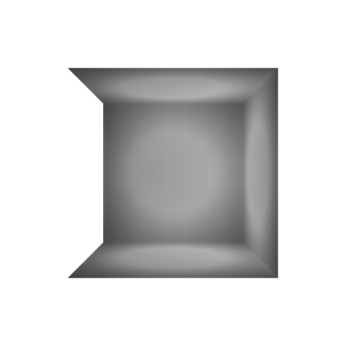 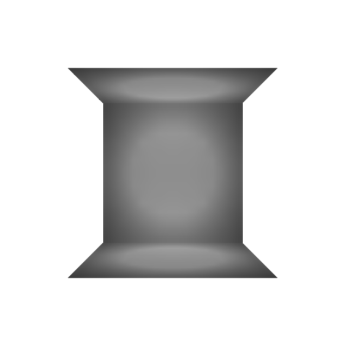 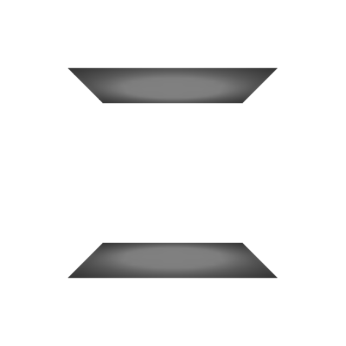 3方向壁
2方向壁
2方向壁
1方向壁
0方向壁
モジュールの導入 （2/3）
立方体モジュールのメリット
データ量及び前計算時間の削減
再利用可能な光の通過行列が導入可能
ライトフィールド用の基底が導入可能
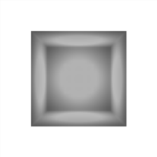 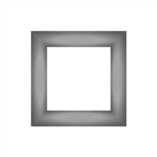 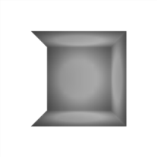 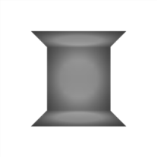 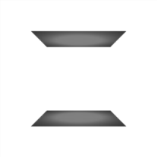 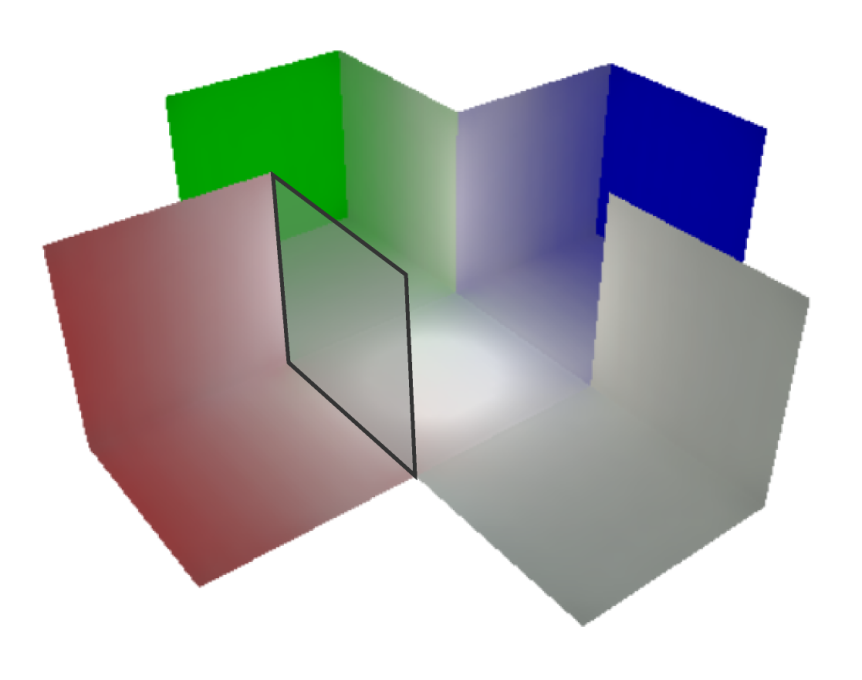 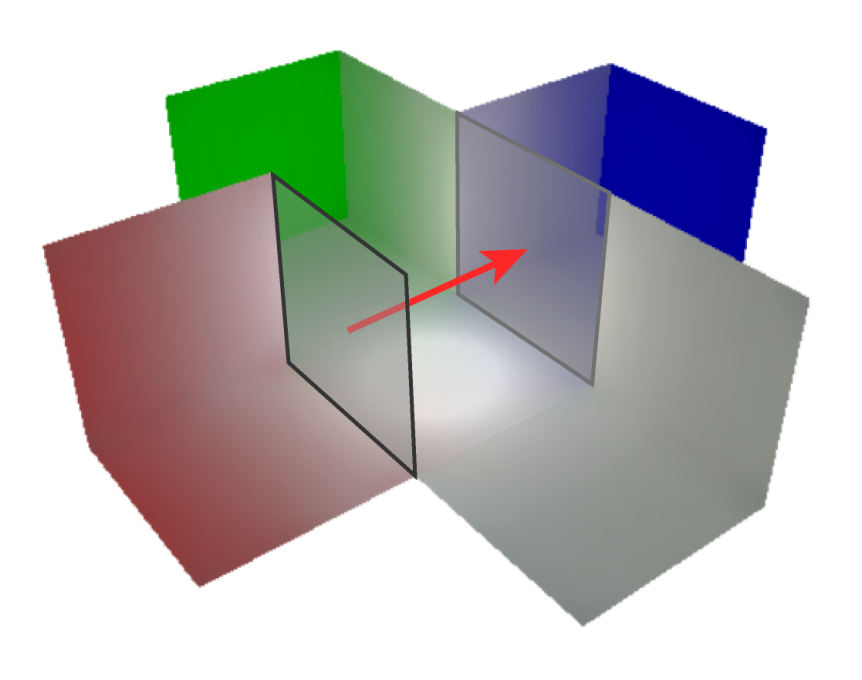 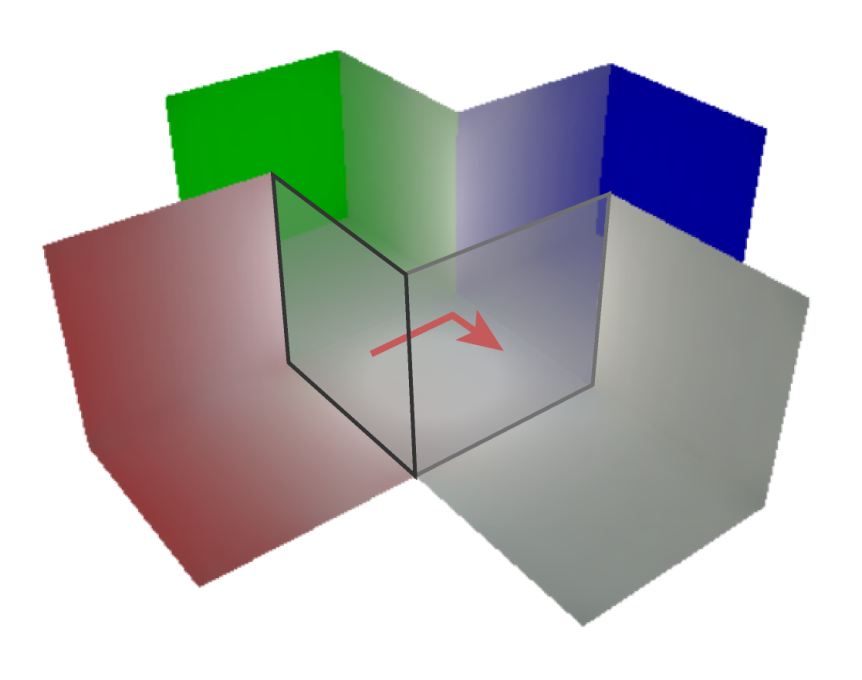 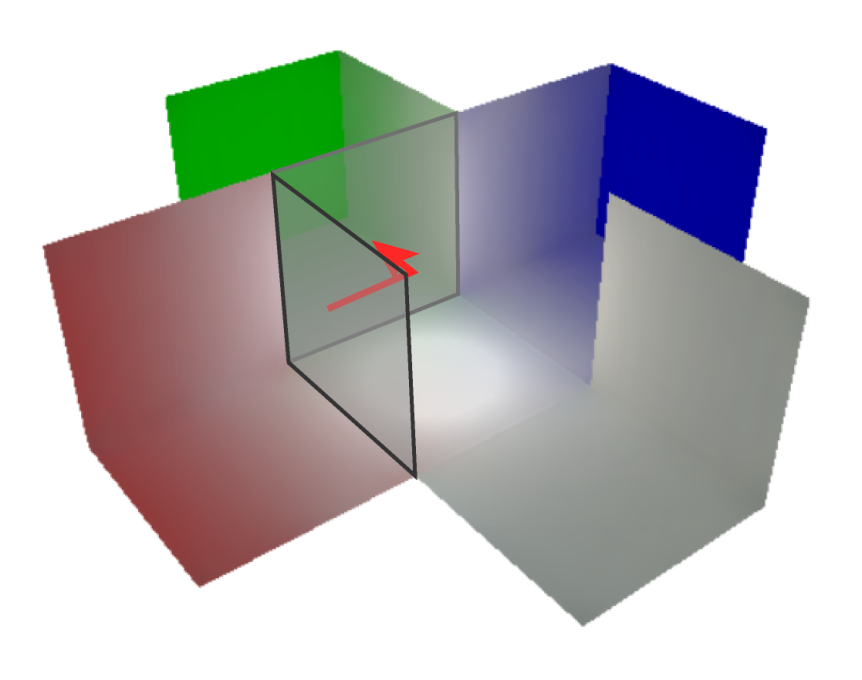 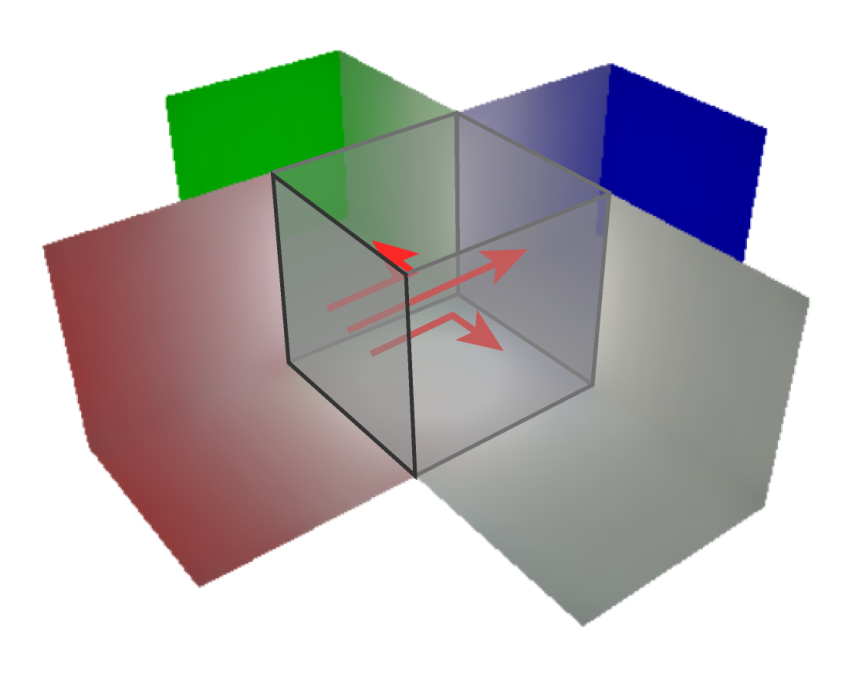 ライトフィールドデータを一つの行列に格納
特異値分解
データ量の削減及び計算の高速化
通過行列は（直進/右折/左折）の三種類
詳しくは論文5.1節参照
モジュールの導入 （3/3）
立方体モジュールのメリット
データ量及び前計算時間の削減
再利用可能な光の通過行列が導入可能
ライトフィールド用の基底が導入可能
メリットは多いがシーンの自由度とのトレードオフ
モジュールの使い所は要検討
シーン分割による高速化の解説手順
Step1. 問題提起
  Step2. 小領域間の光の伝播の計算
  Step3. 手法の拡張
  Step4. デモ及び考察
デモ
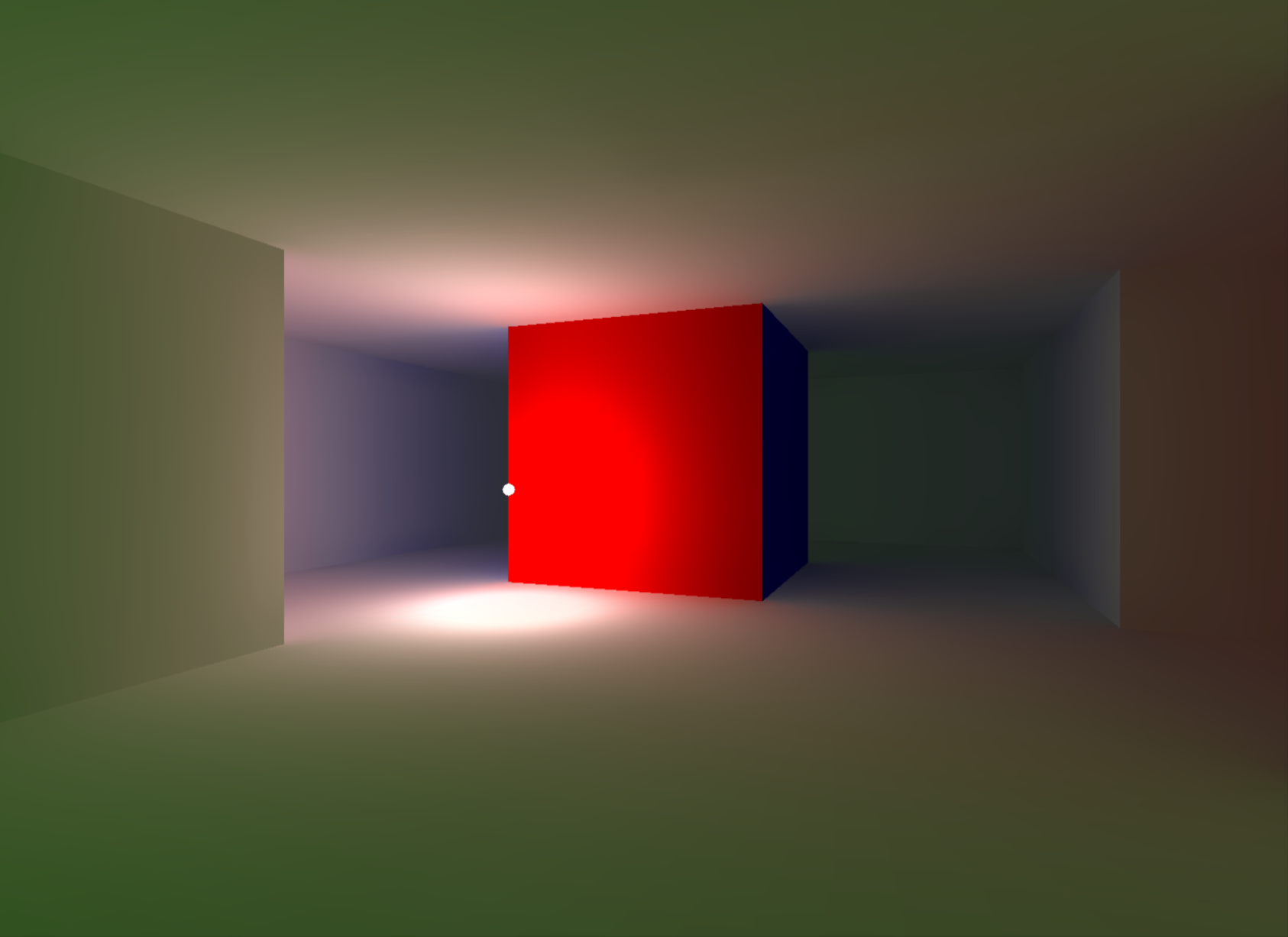 考察
ライトフィールドは本当に必要か?




小領域間の位置関係が固定ならば（恐らく）不要
   ⇒ レイトレーシング法で伝播行列Pを直接計算　　   した方が効率的
小領域を動的に入れ替える場合は必要
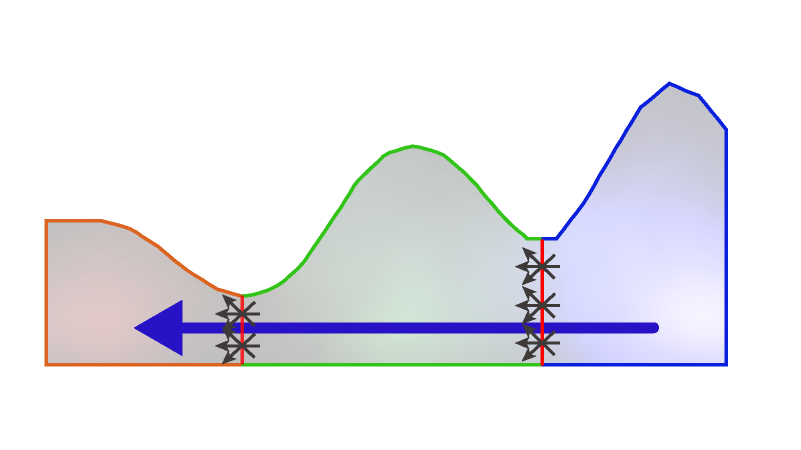 P = Pin × Pthrough × Pout
発表の流れ
1. 発表の概要
  2. 技術紹介 + デモ
  3. まとめ
発表内容のまとめ
Modular Radiance Transfer法を解説
長所
とにかく高速
多重反射を含んだ間接光が扱える
技術のコア部分は汎用的で応用の余地が高い
短所
前計算を含め、使い方に癖がある
　 (実験を通してノウハウを蓄積すれば余り問題にならない?)
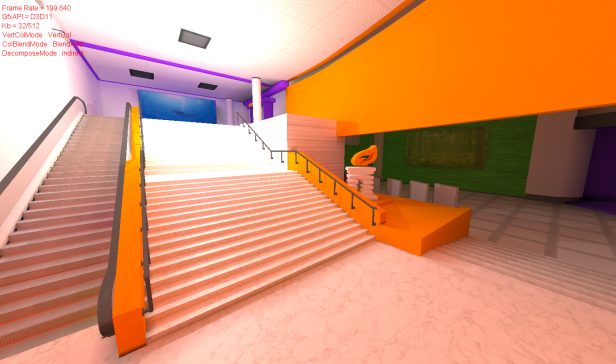 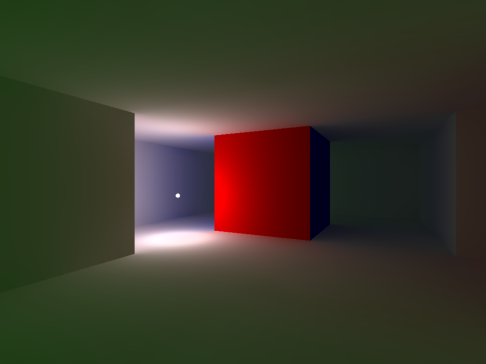 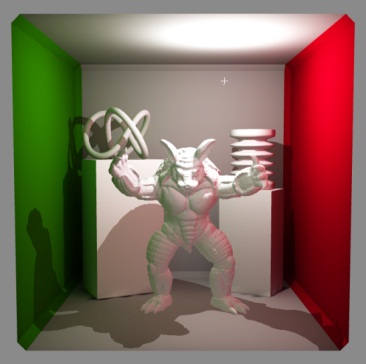 ゲームへの応用は十分可能
著作権について
本スライド内で引用した論文の図の
著作権は全て論文著者に帰属します
その他の図・スライド本体・挿絵等の著作権は
シリコンスタジオ株式会社に帰属します
最後に
御清聴ありがとうございました
スライド・デモは弊社HPで近日公開
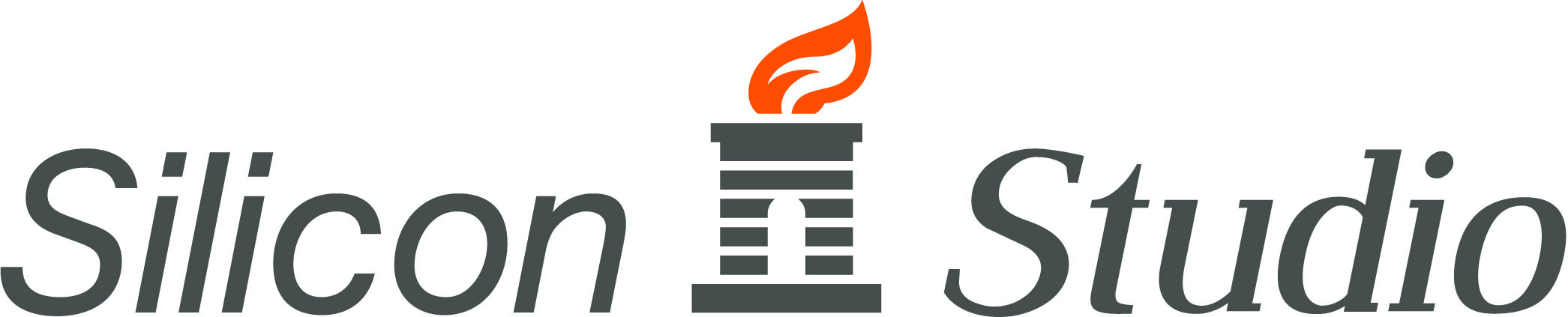 http://www.siliconstudio.co.jp/presentations/index.html
問い合わせ先:　田村 nk-tamura@siliconstudio.co.jp
                         安田 re-yasuda@siliconstudio.co.jp
シリコンスタジオは常に人材を求めていますご興味ある方は弊社HPをご覧ください
制作協力: 河野 駿介 ・ 辻 俊晶 ・ 古家 亙 ・ 後藤 晋也 ・ 京田 文人 ・ 三谷 健一郎
Appendix A. 実装について
実装自体は様々なアプローチが可能
ここではデモの実装でのアプローチを紹介
Appendix A. 前計算について
直接光の結果をStream Outでバッファに出力
頂点シャドウあり
カラーバッファへの書き込みOFF
複数オブジェクトの場合は単一バッファにオフセットを変えて出力
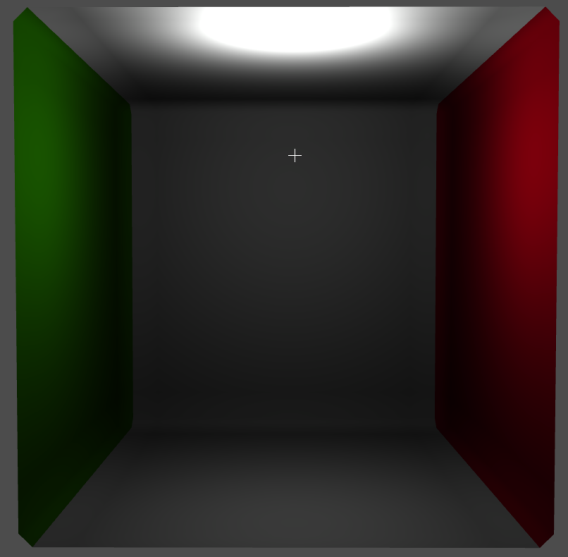 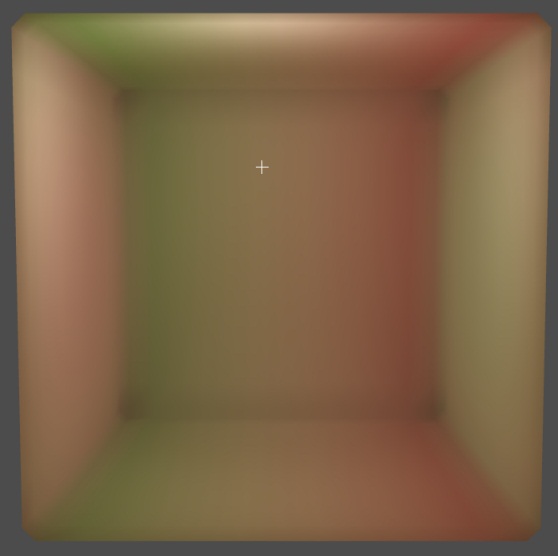 Appendix A. ランタイム: 最終パス
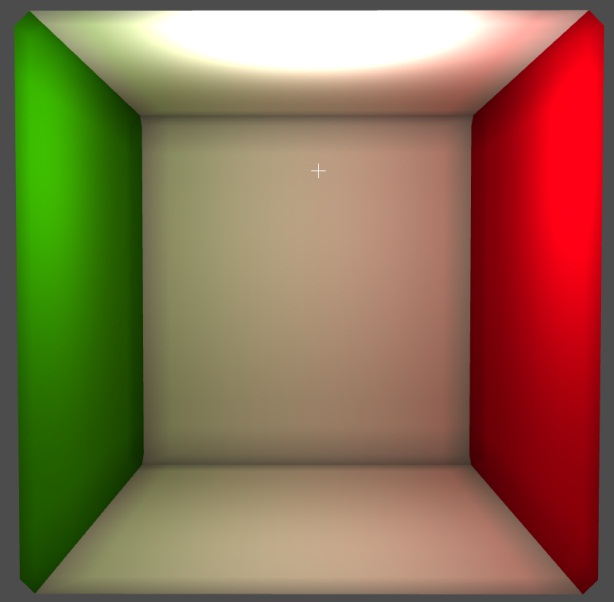 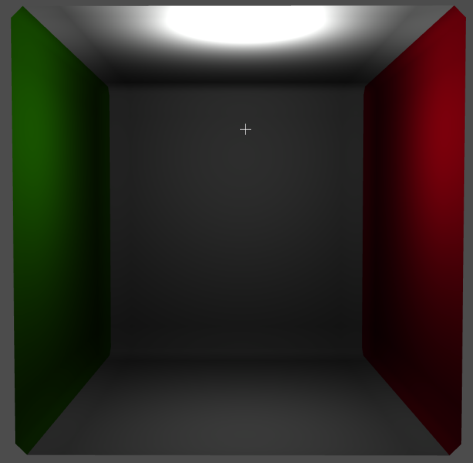 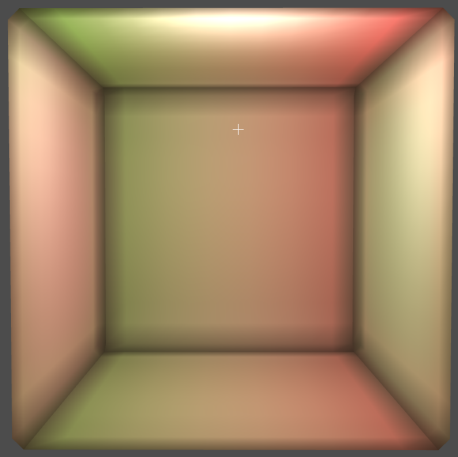 Appendix A. ランタイム: Light Probe(1)
Appendix A. ランタイム: Light Probe(2)
Probeを用いてDynamic Objectsをライティング
各Light ProbeがSHを9係数で保持するため、3D TextureではなくStructured-Bufferで保持
Vertex Shader内で自力Tri-Linear補間
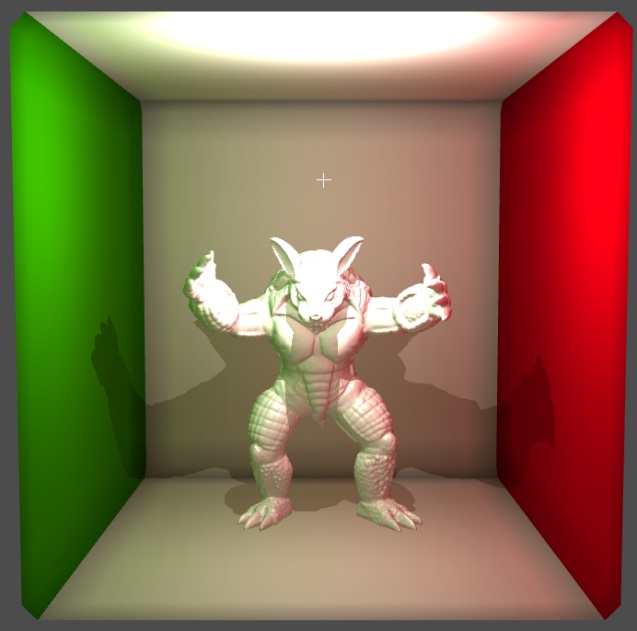 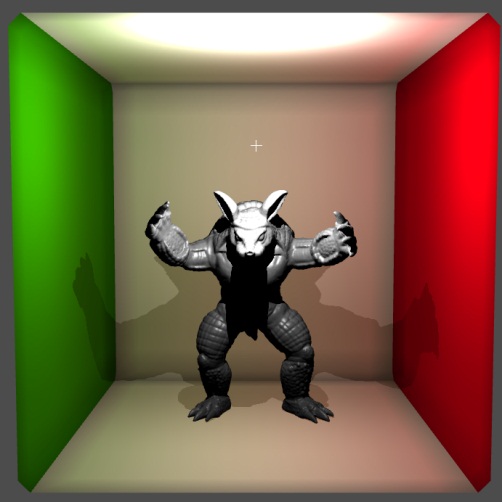 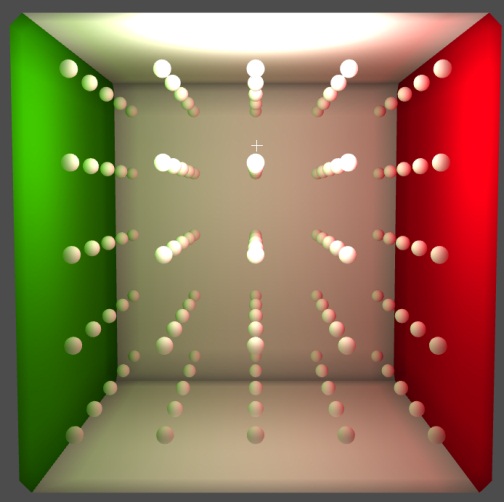 Appendix B. 後半の補足
大規模なシーンでの光の伝播
小領域間の光の伝播は個別に総当たりで計算
　⇒小領域間の光の伝播は距離によって大きく減衰
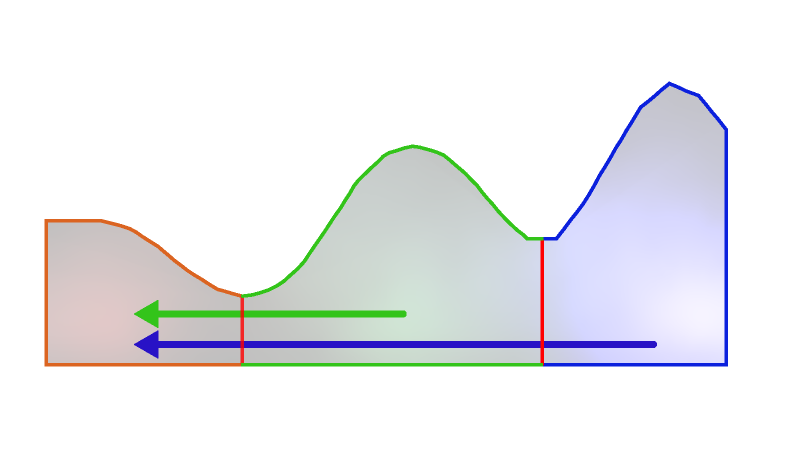 実際は大規模シーンでも概ね二つ隣の小領域まで考慮すれば十分
Appendix B. 後半の補足
小領域の境界






小領域の境界部分が不連続になる
　⇒ 小領域の境界部分は補間の必要がある
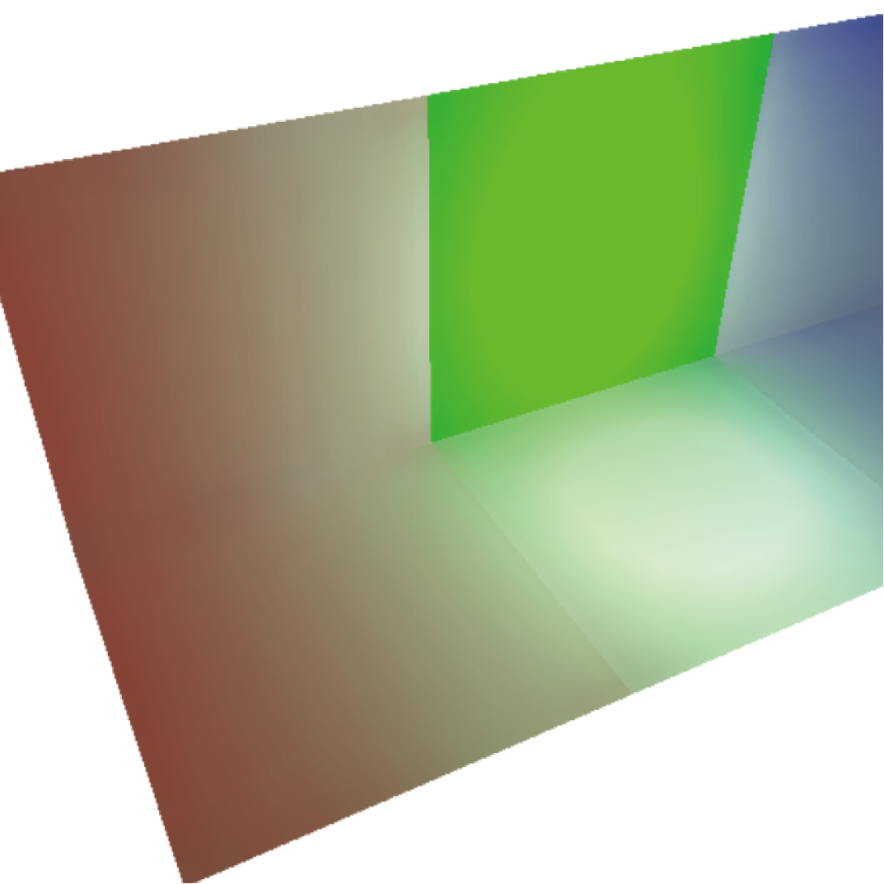 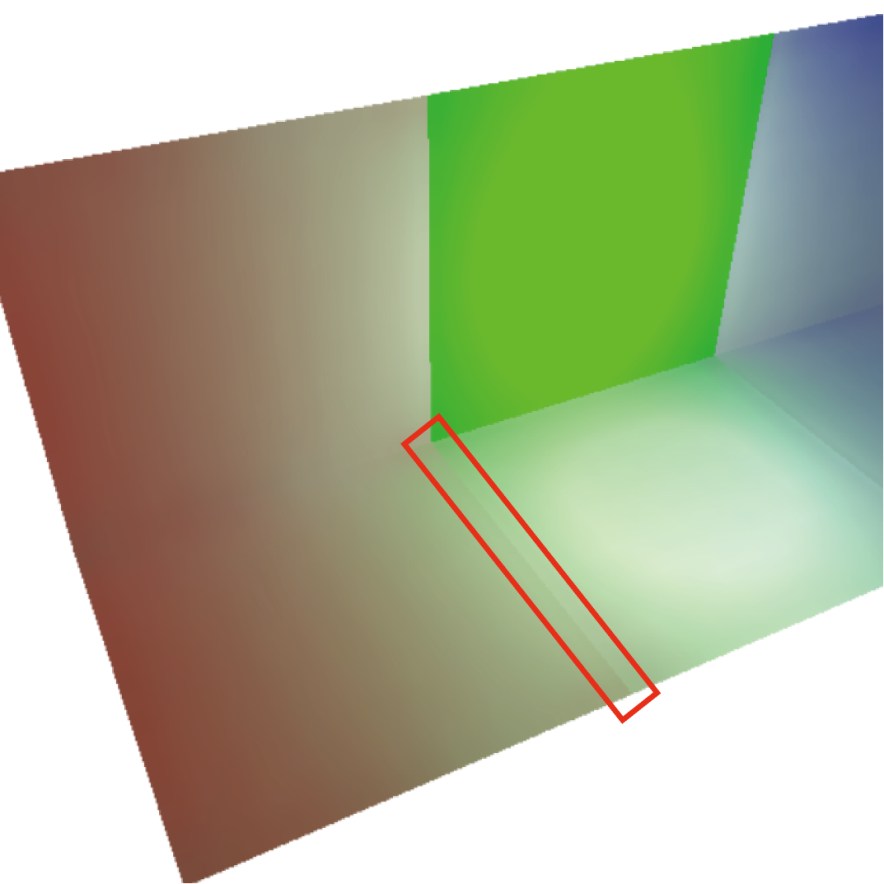 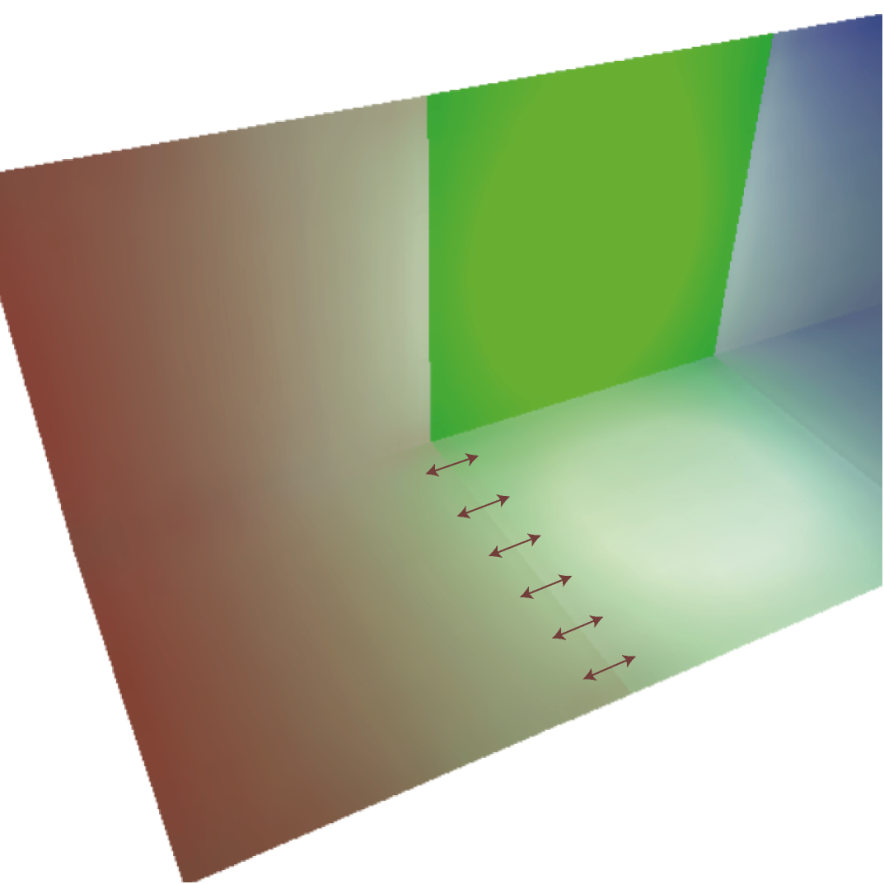 Appendix C. 記号の表記
スライドと論文で表記が違う記号があります